№ 9 жалпы орта білім беру 
гимназия - мектебі
 Павлодар қ.
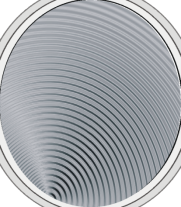 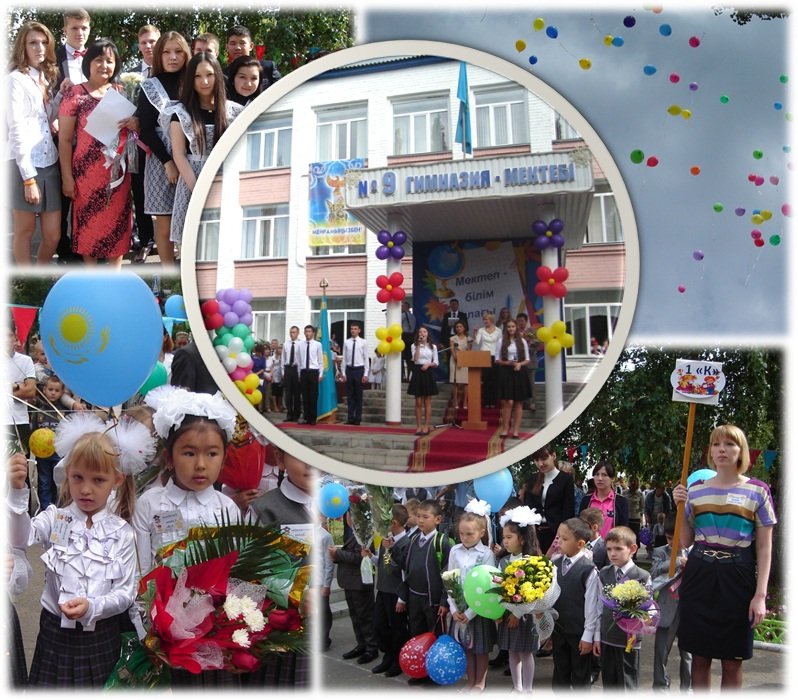 Средняя 
общеобразовательная
школа-гимназия № 9
г. Павлодар
Интеллектуалды құндылықтарды дәріптейтін дарынды, талантты, шығармашыл жастар арқылы көруге болады.
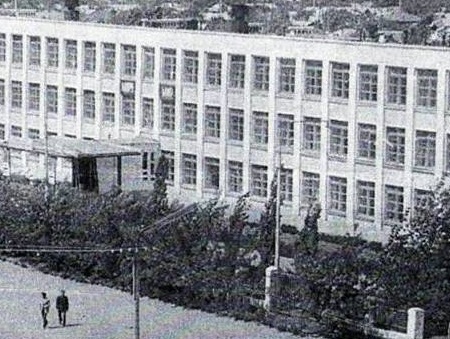 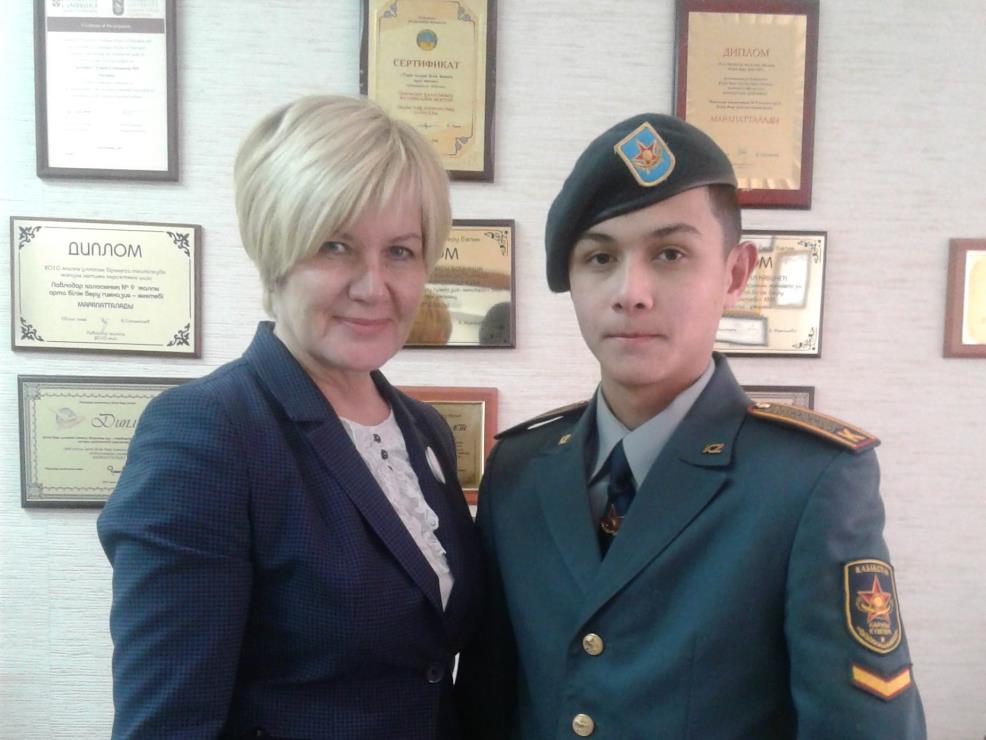 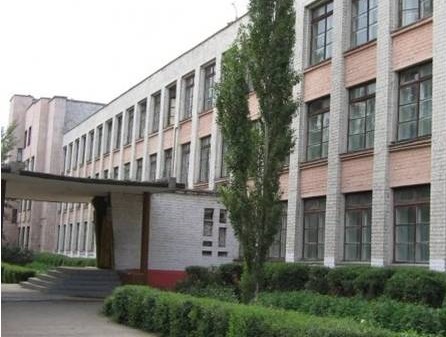 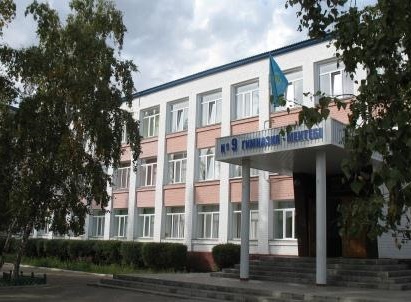 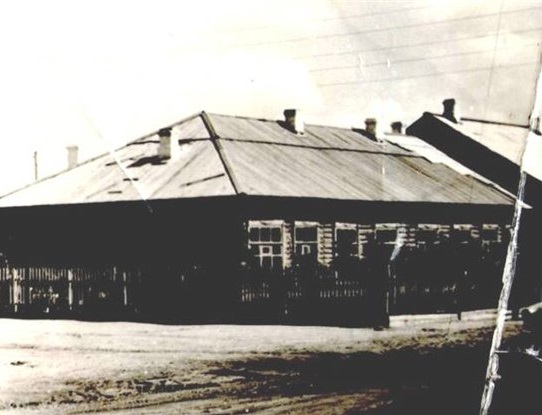 1994 год – 
                введена 
                       пристройка.
Завальная Светлана Витальевна
Директор школы с 2011 года.


Как директор, она не боится внедрять новое в учебно–воспитательный процесс, поэтому наше учебное заведение в числе первых осваивает инновационные технологии. При этом Светлана Витальевна старается, чтобы лучшие традиции школы сохранялись.
В 2003 году подтвердила статус 
«Школа-гимназия» 
с русским языком 
обучения
1968 год
Школа перешла в новое здание по улице Чокина, 90.Это было большое событие в жизни нашей «девяточки»»
1938 год.На городской окраине в двух небольших деревянных домах по улице Ленина 66, 68 открылась русско-казахская школа, общей площадью 458м² на 210 мест, с печным отоплением, без водопровода и освещения.Первый директор - Морщинина Ольга Ивановна.
Немного         истории . . .
…
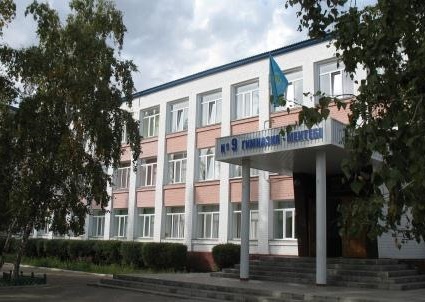 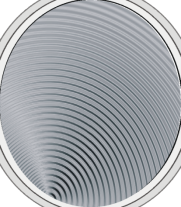 Завтра начинается сегодня
День знаний – 1 Сентября
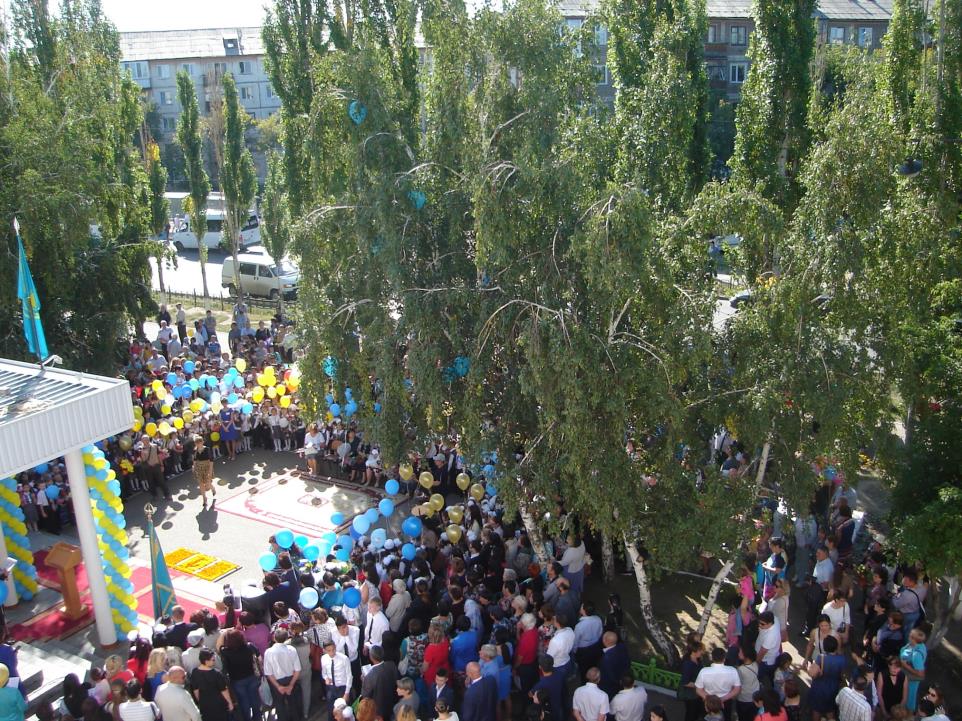 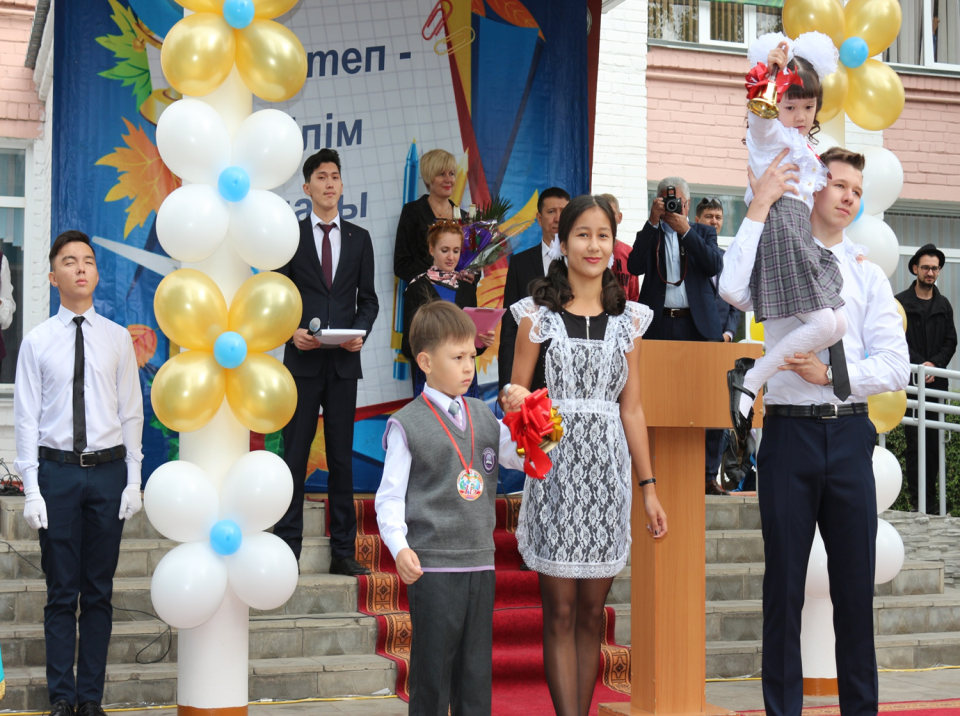 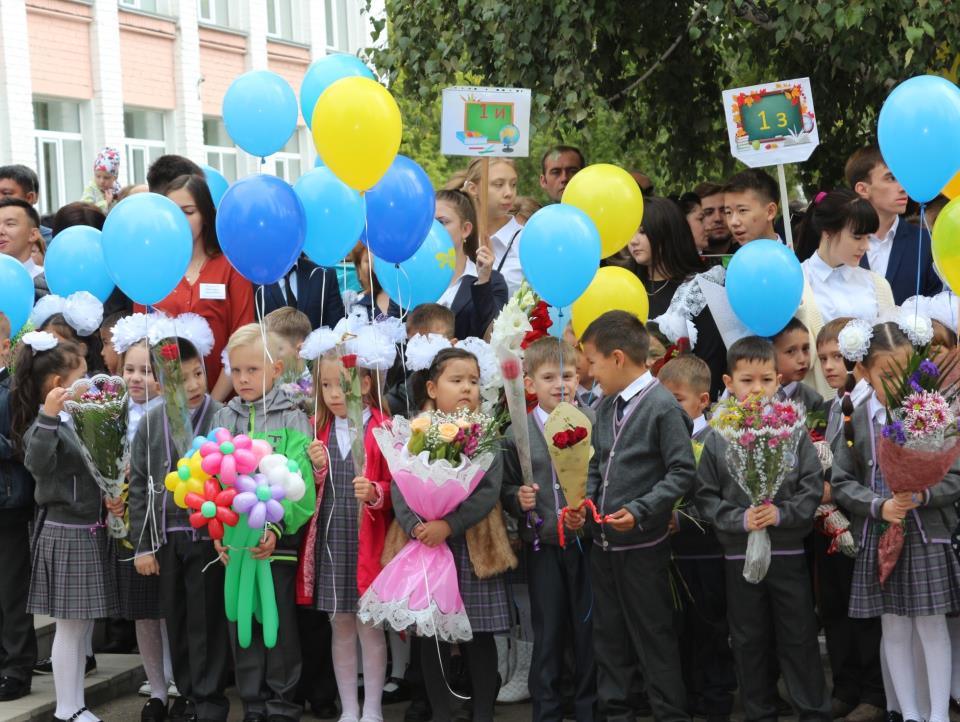 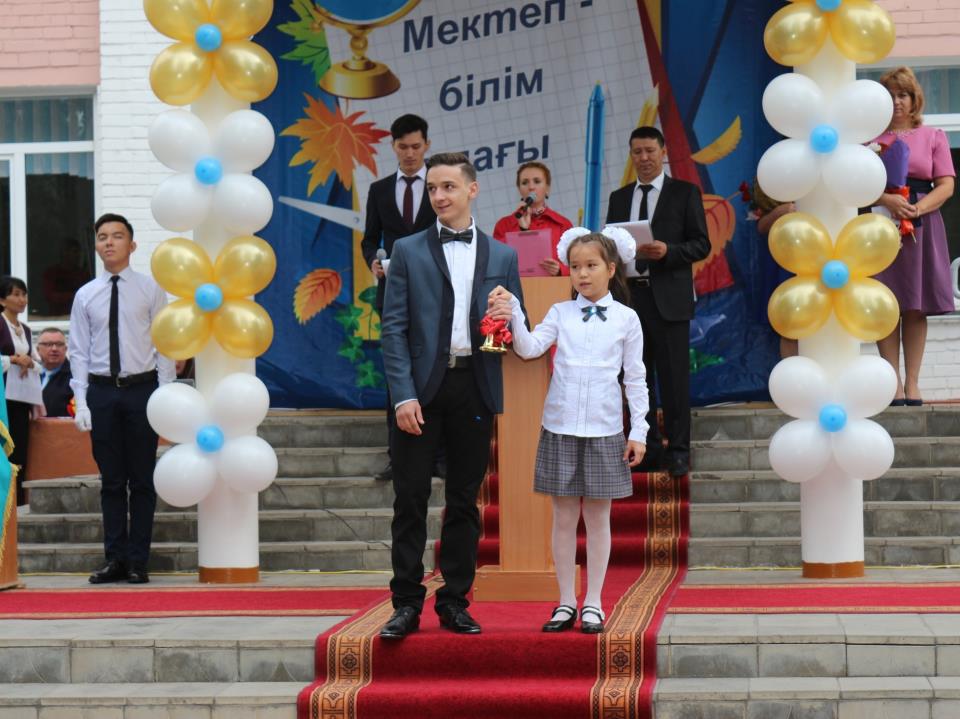 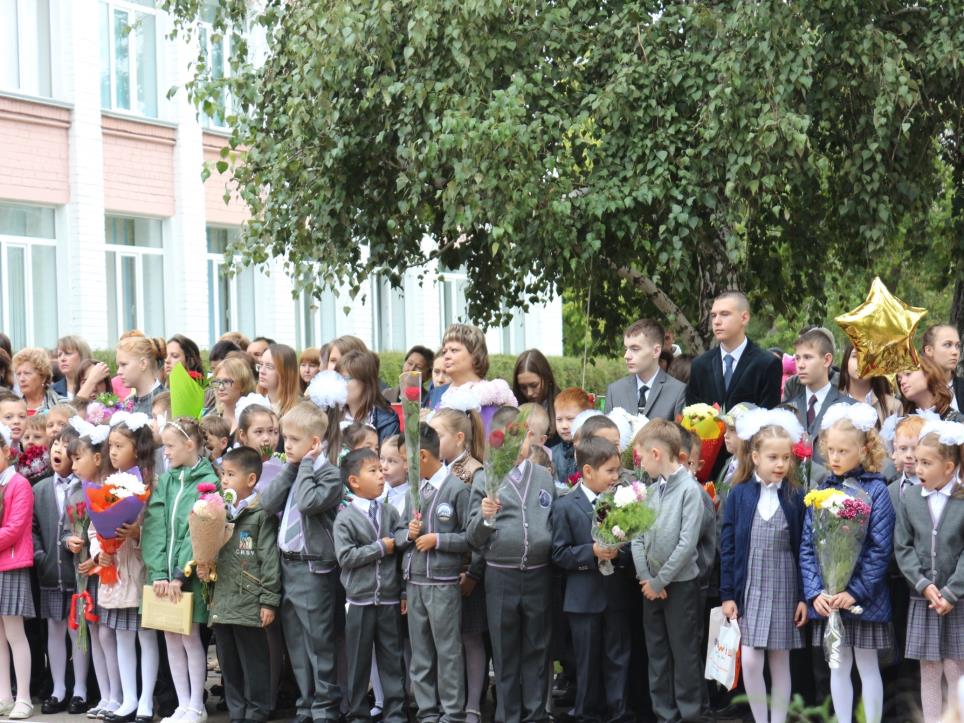 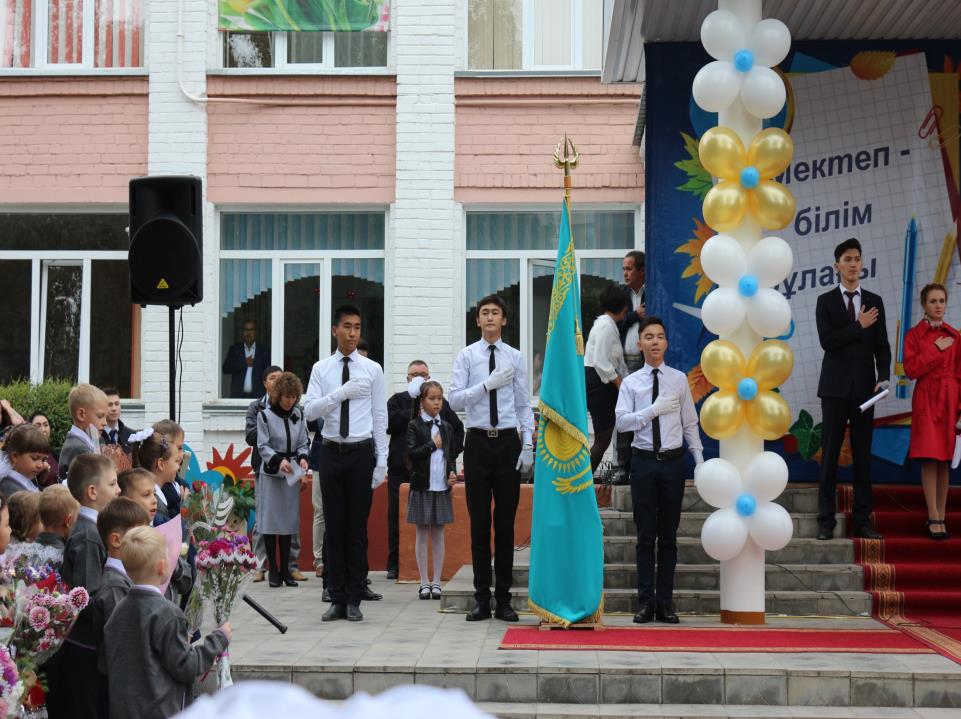 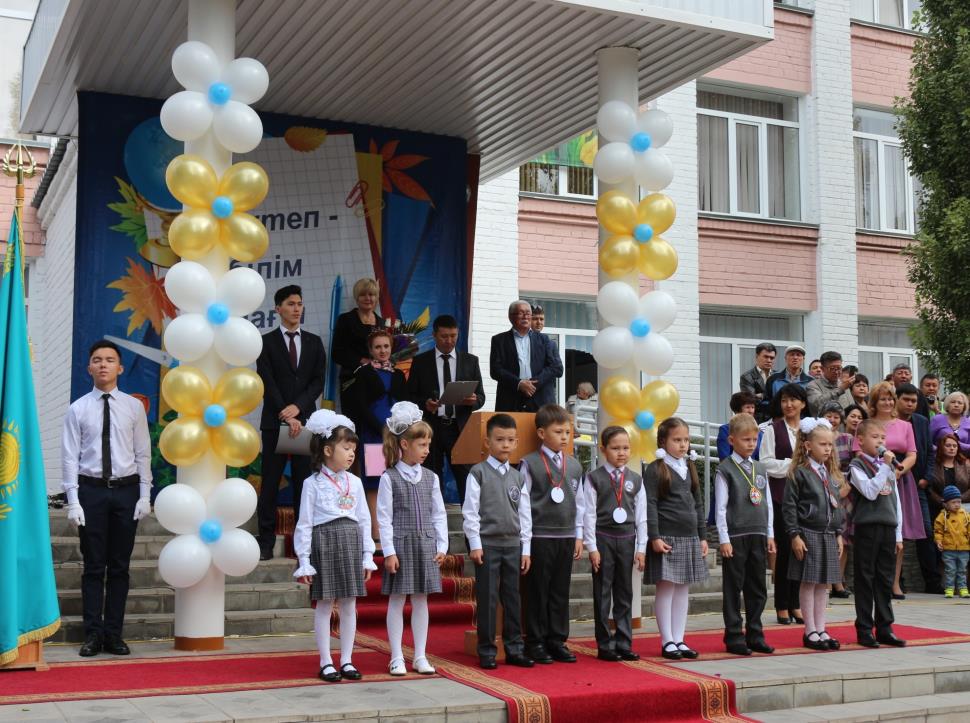 В школу с улыбкой!
Добро пожаловать в школу-гимназию №9
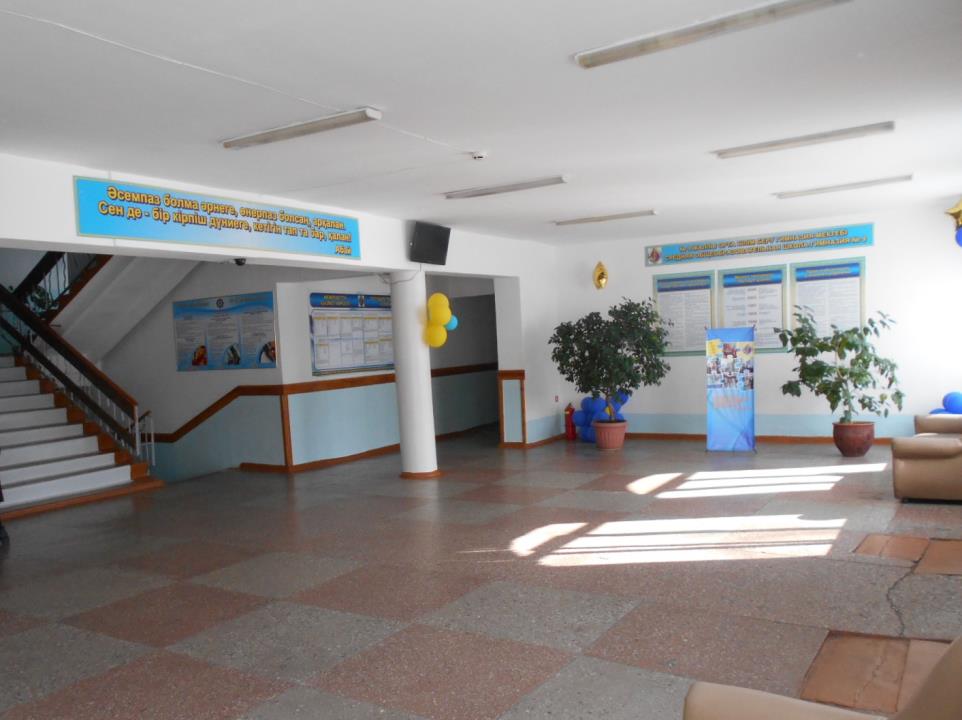 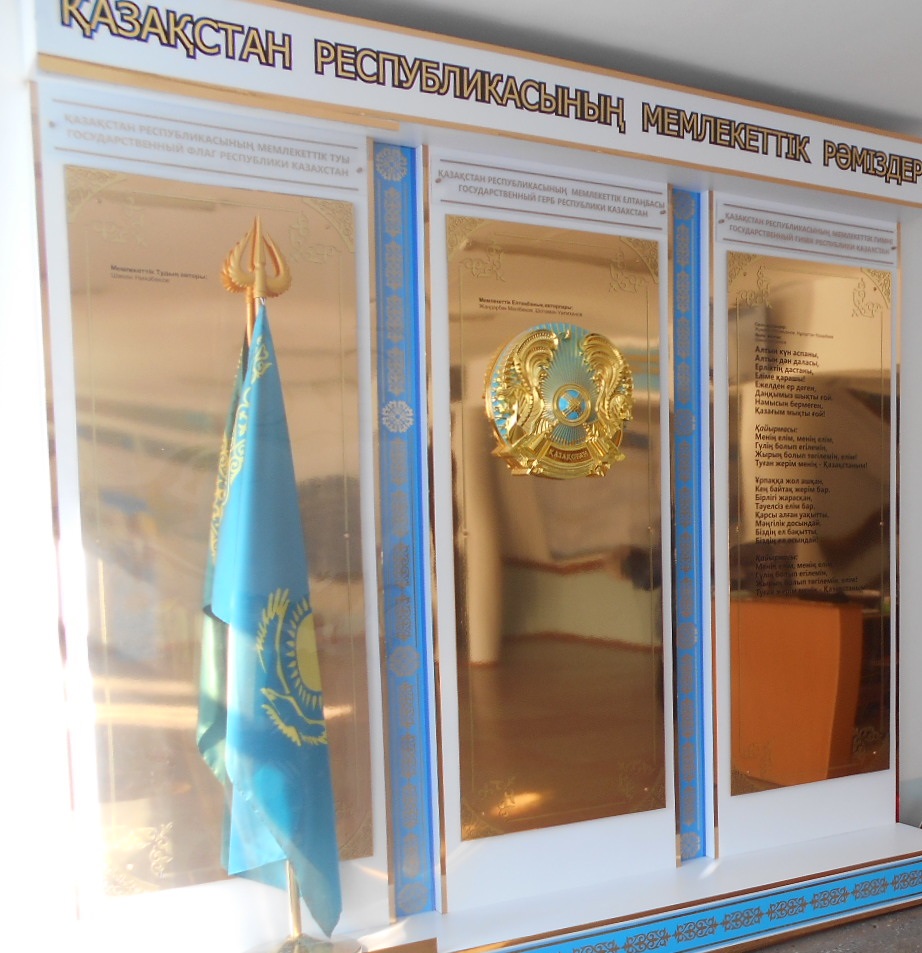 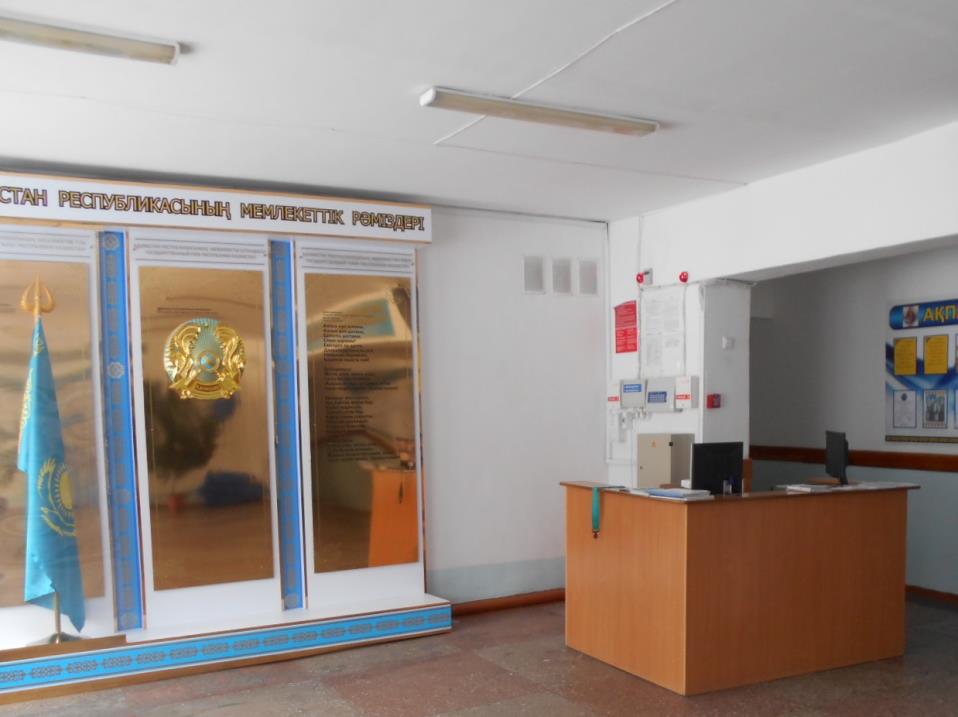 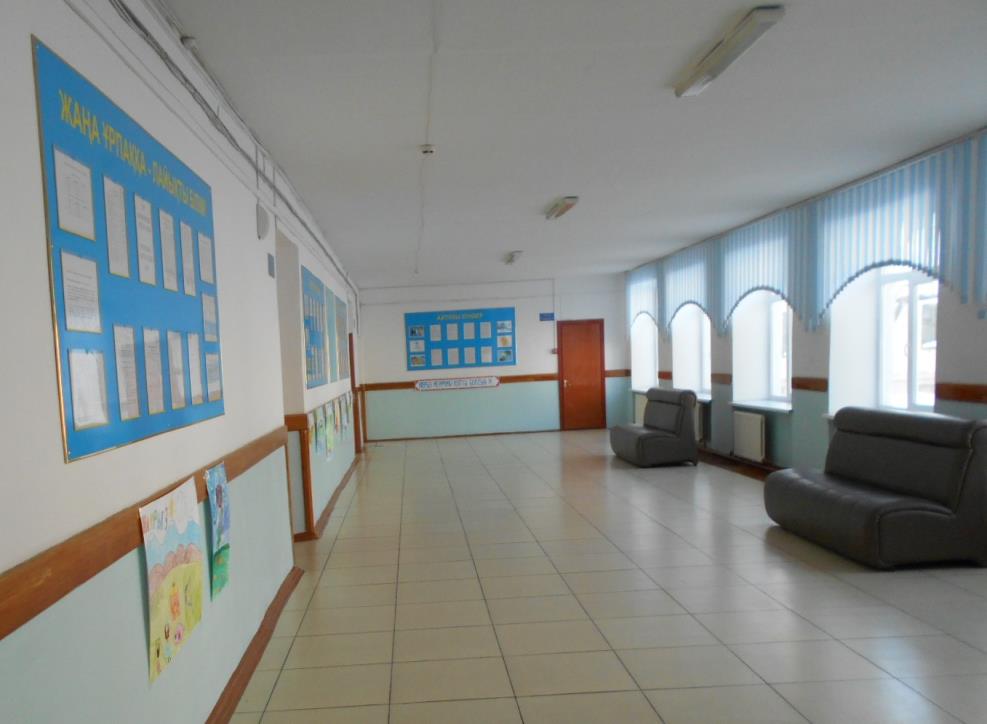 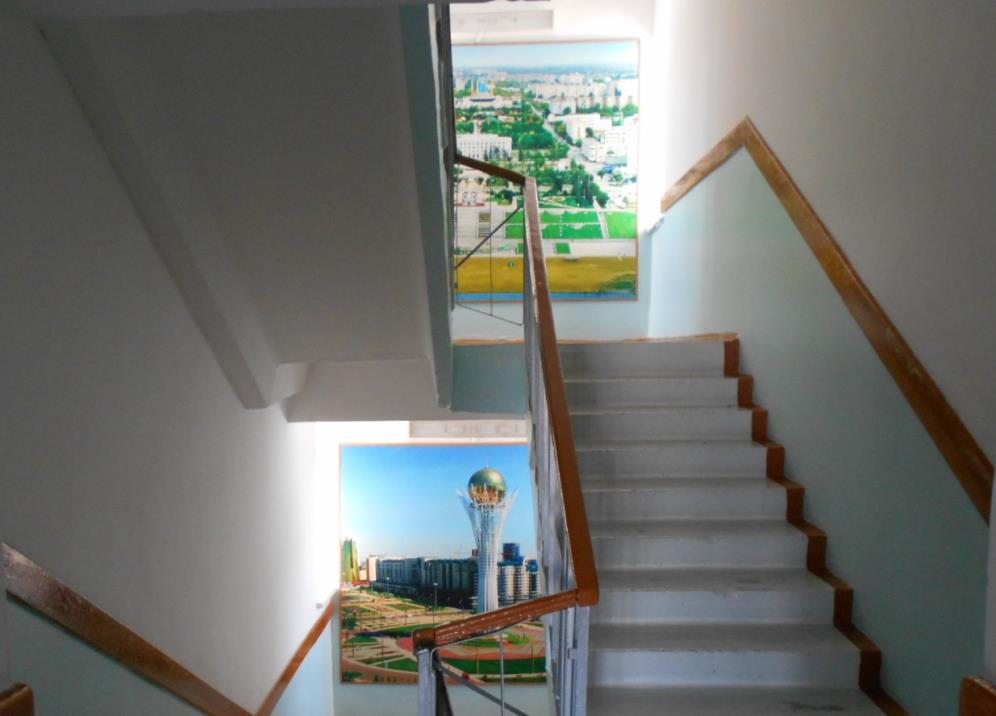 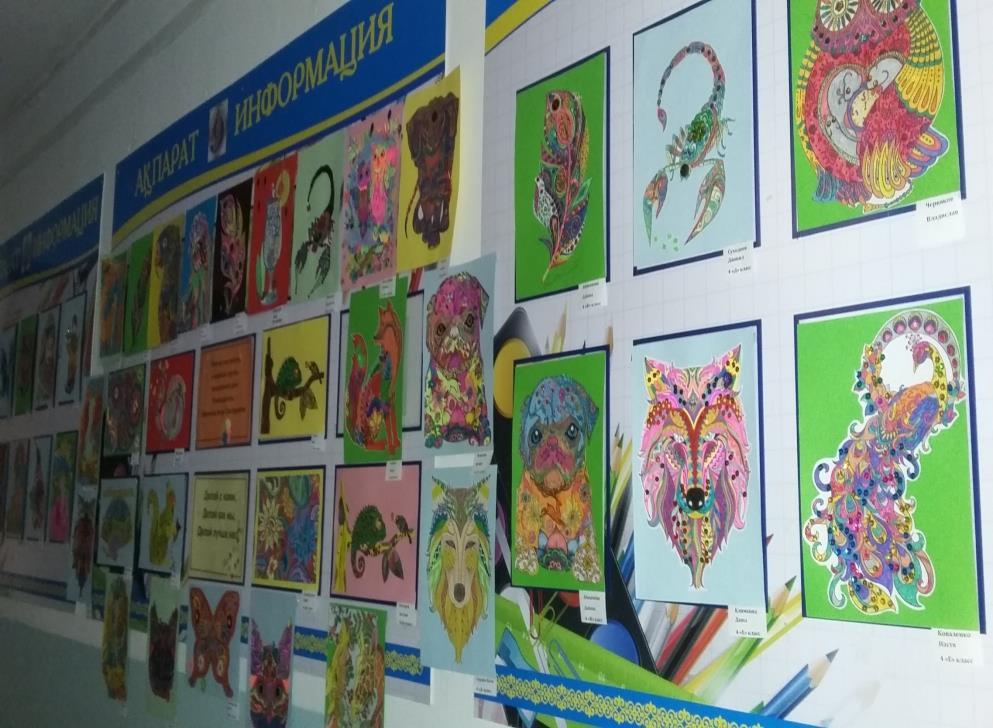 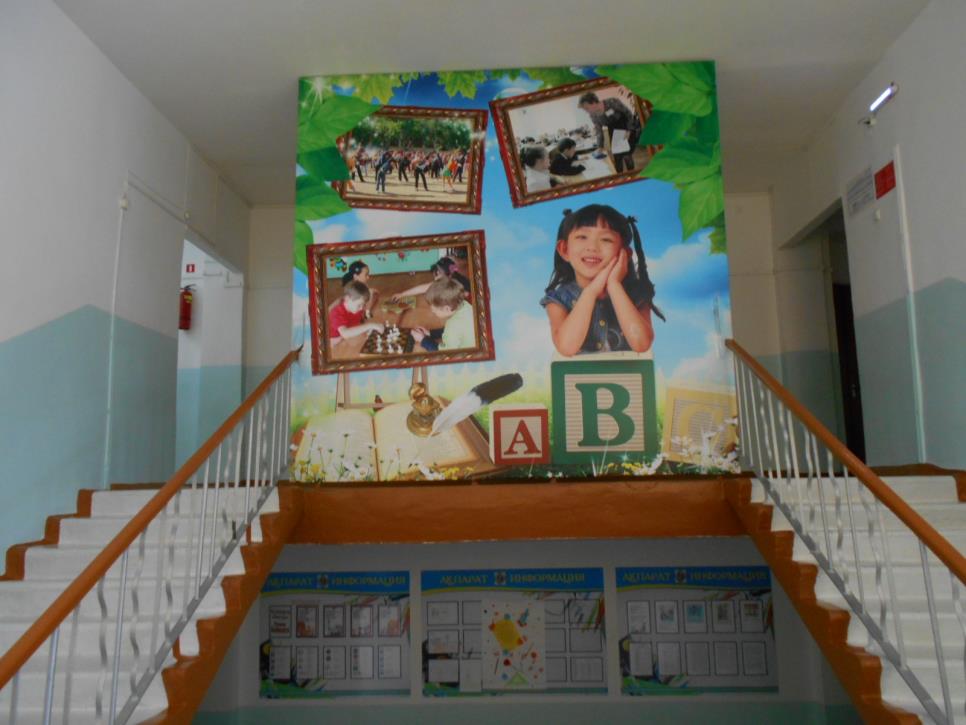 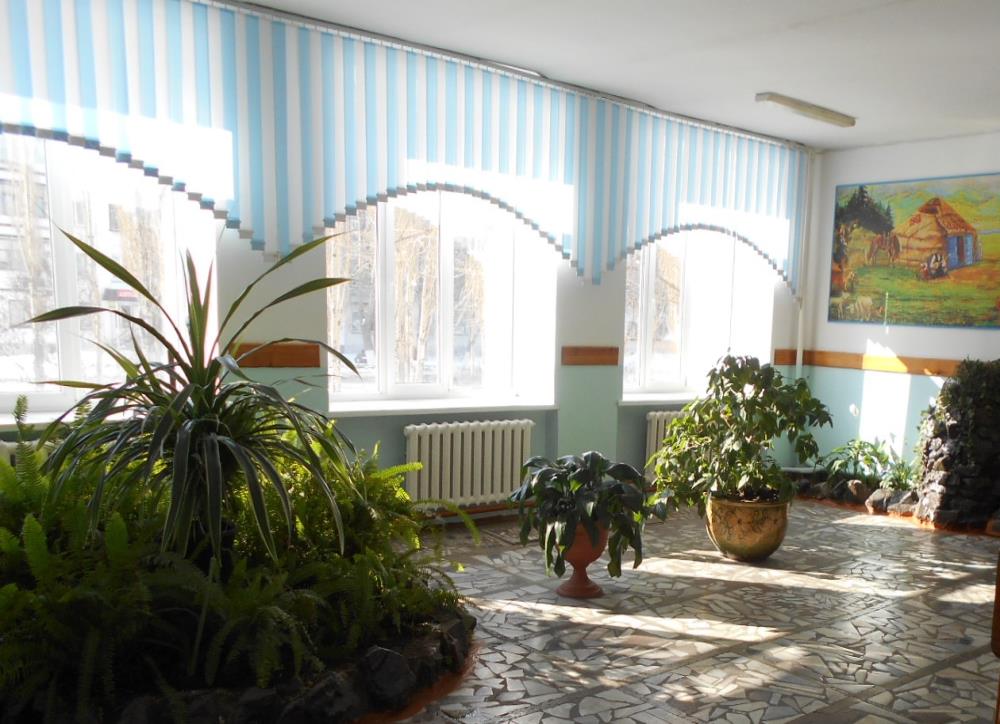 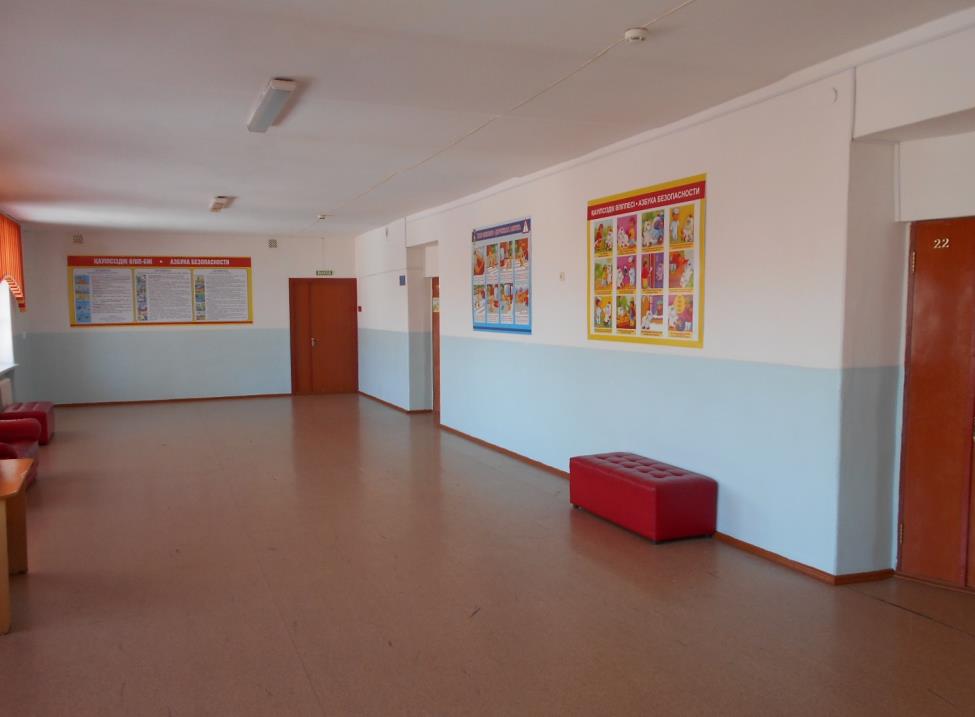 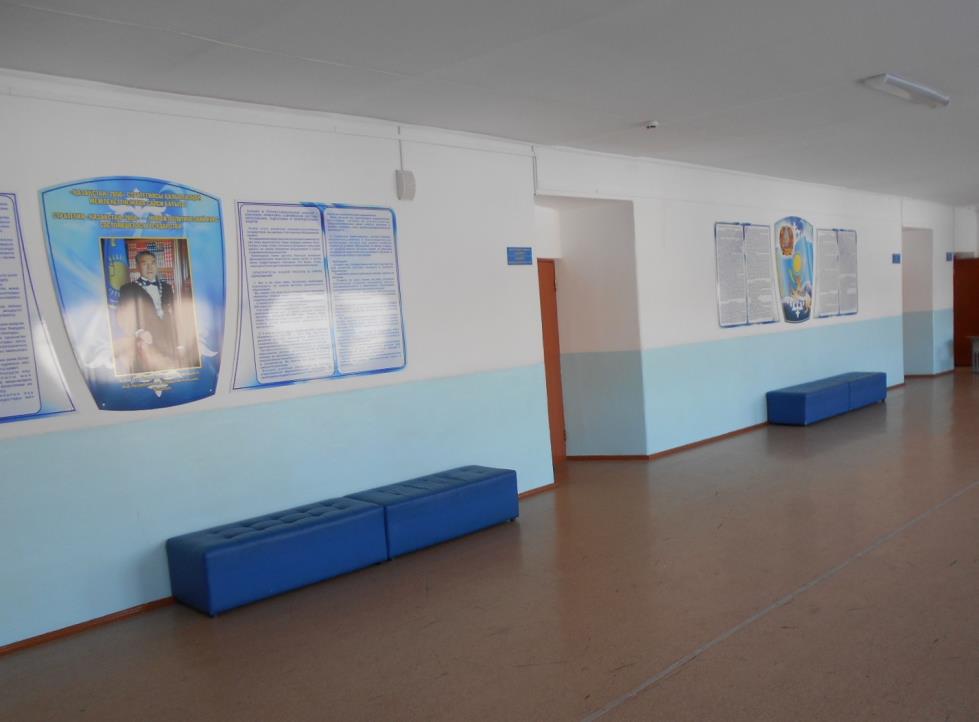 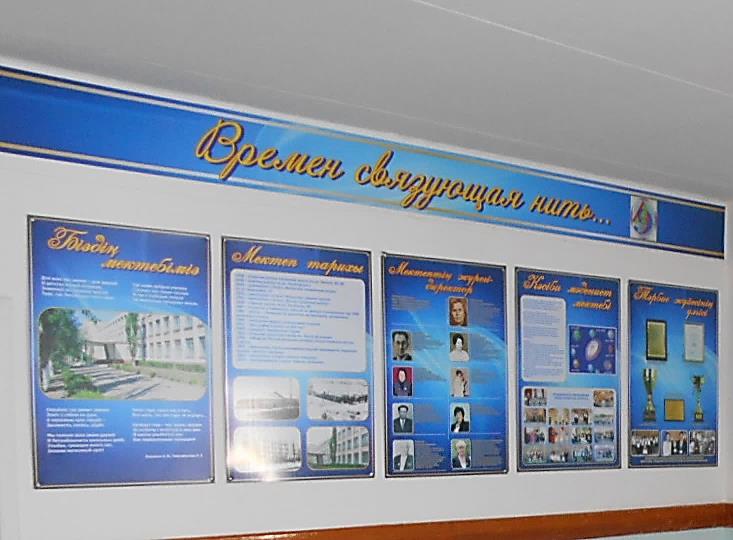 А как приятно пройти по школьным этажам!
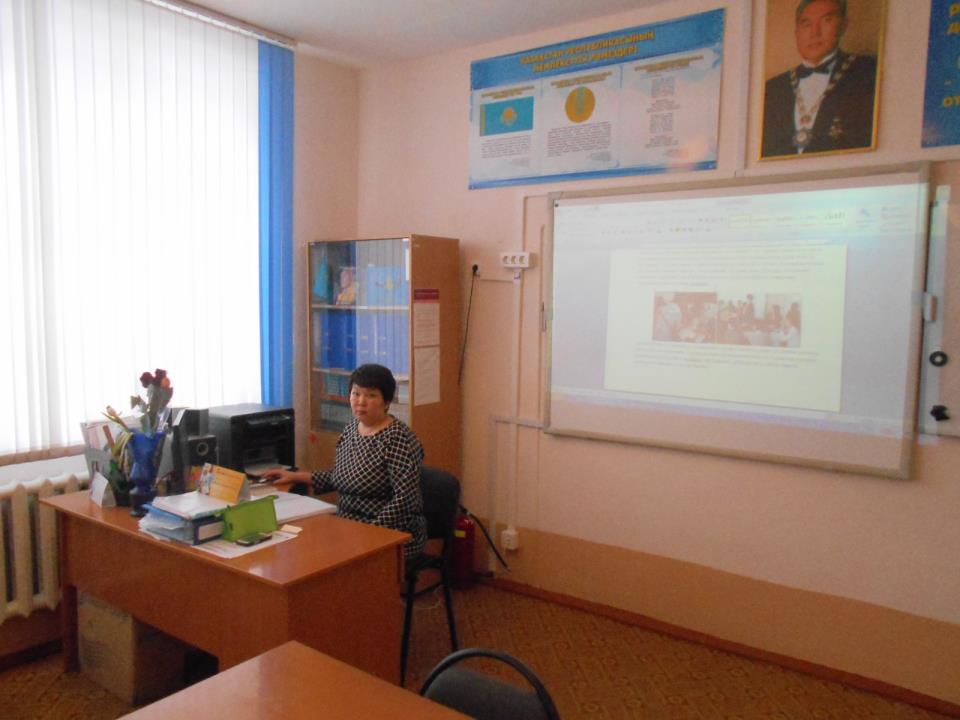 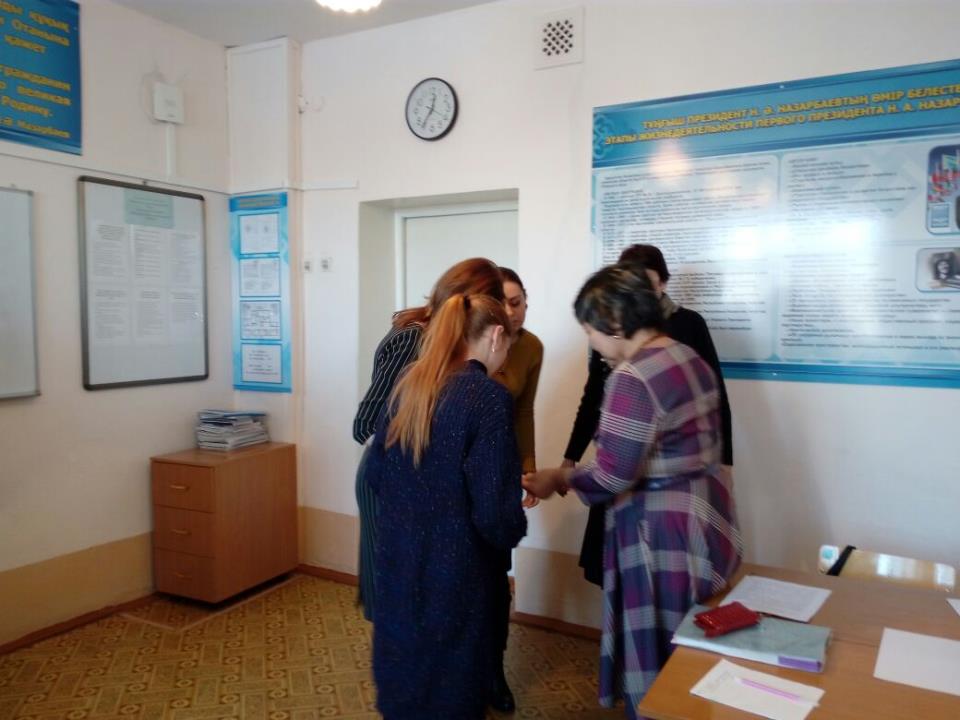 Кабинет Первого 
Президента
Приемная и кабинет директора школы Завальной С.В.
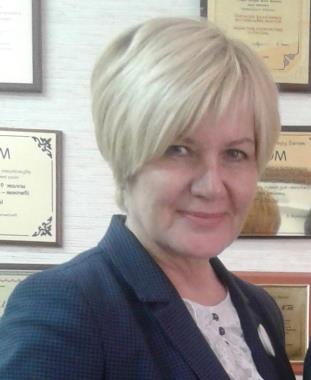 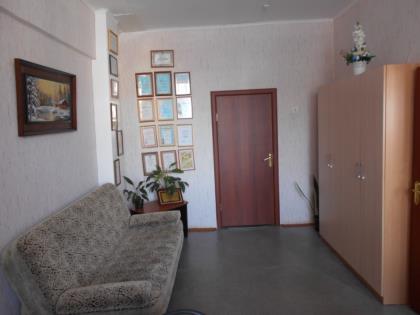 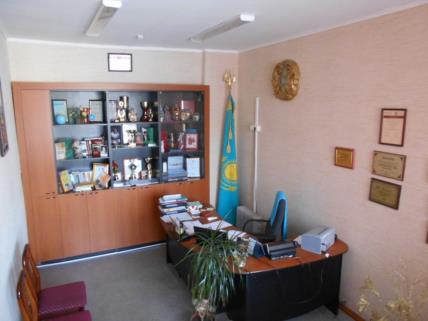 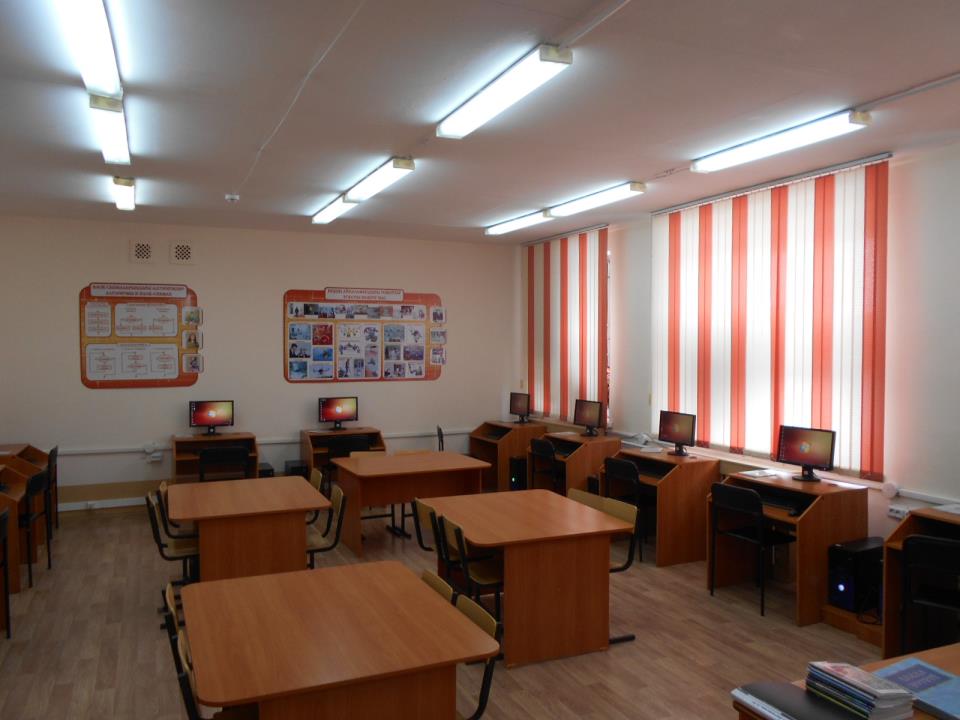 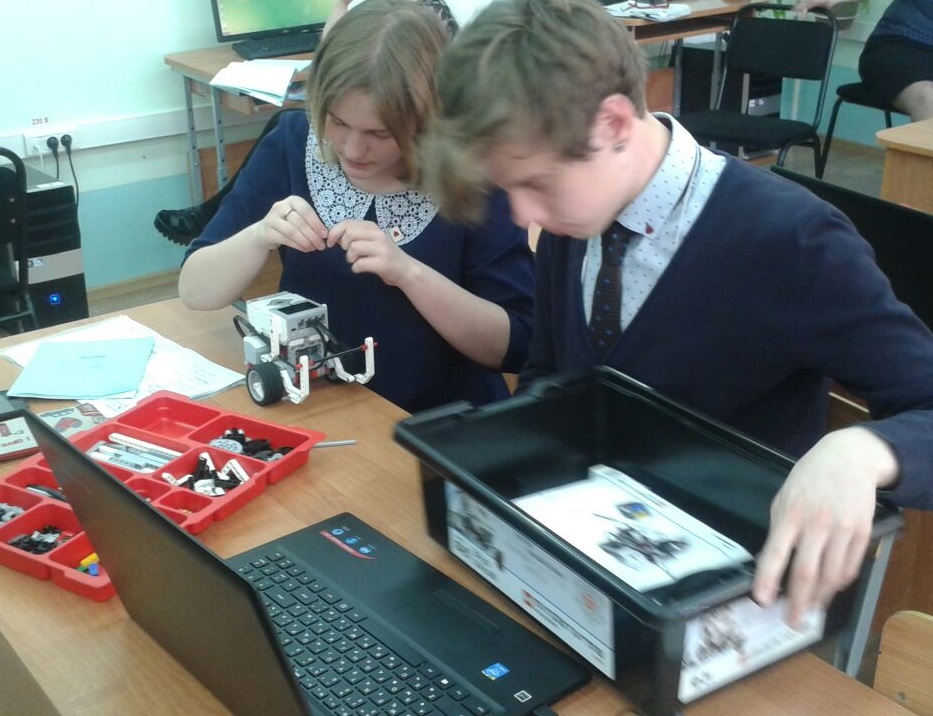 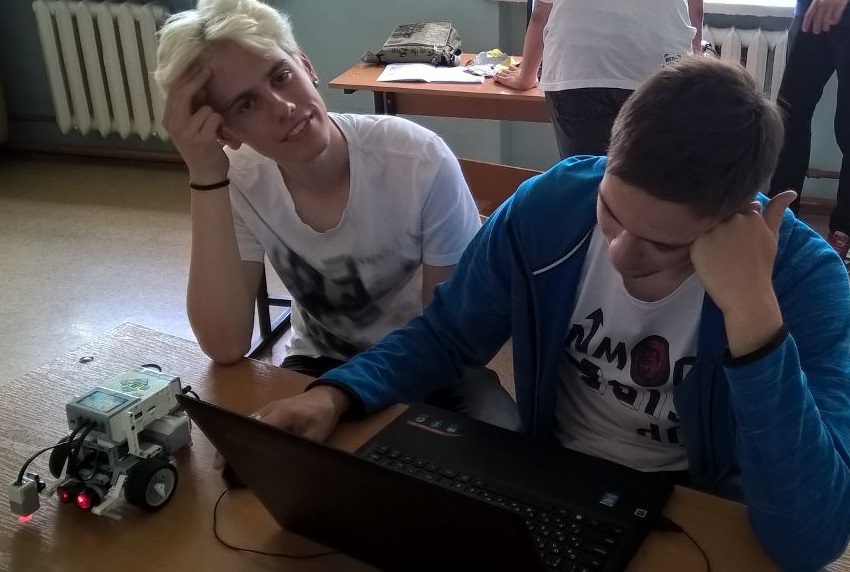 Роботы играют все более важную роль в жизни, служа людям и выполняя каждодневные задачи. Современные знания в области управления роботами позволит развивать умные продвинутые автоматизированные и роботизированные системы. Предмет «Робототехника» изучают учащиеся с 5 по 10 классы.
Робототехника
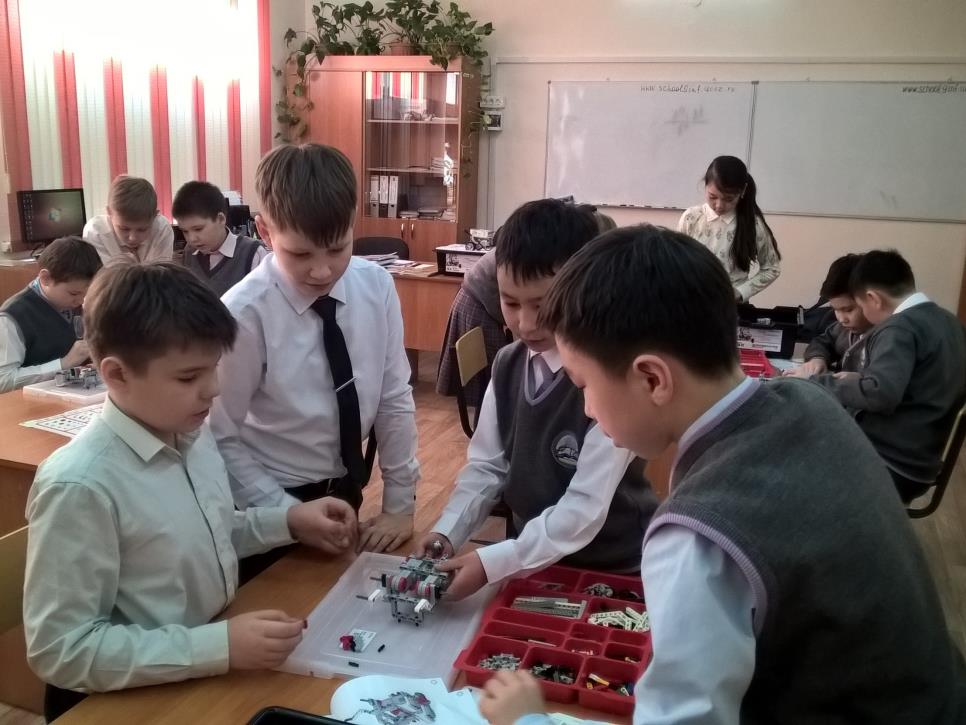 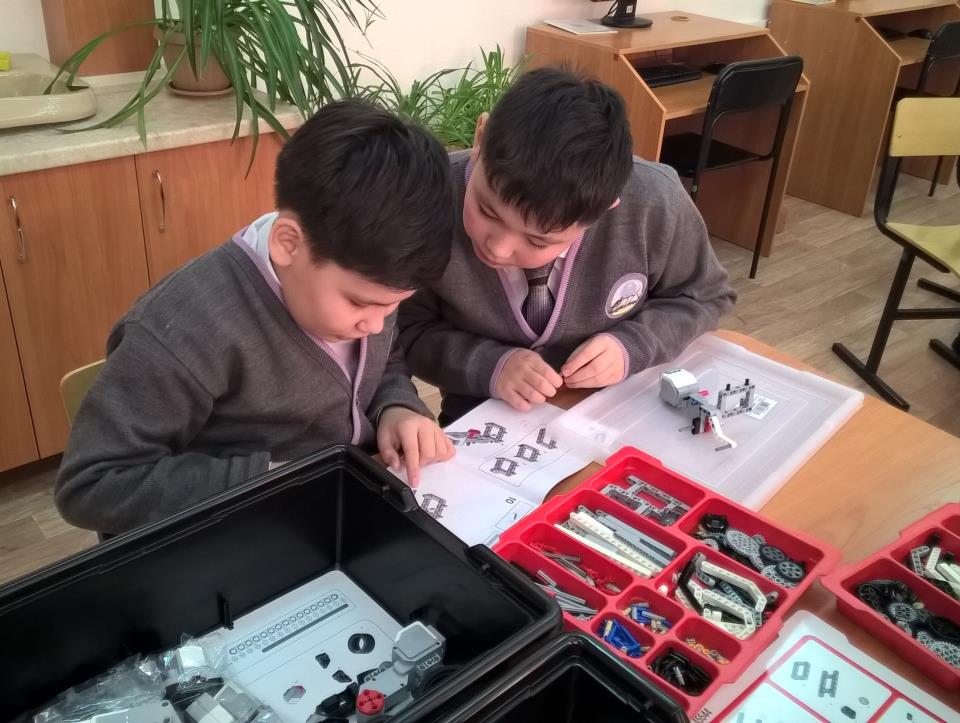 Кабинет шахмат
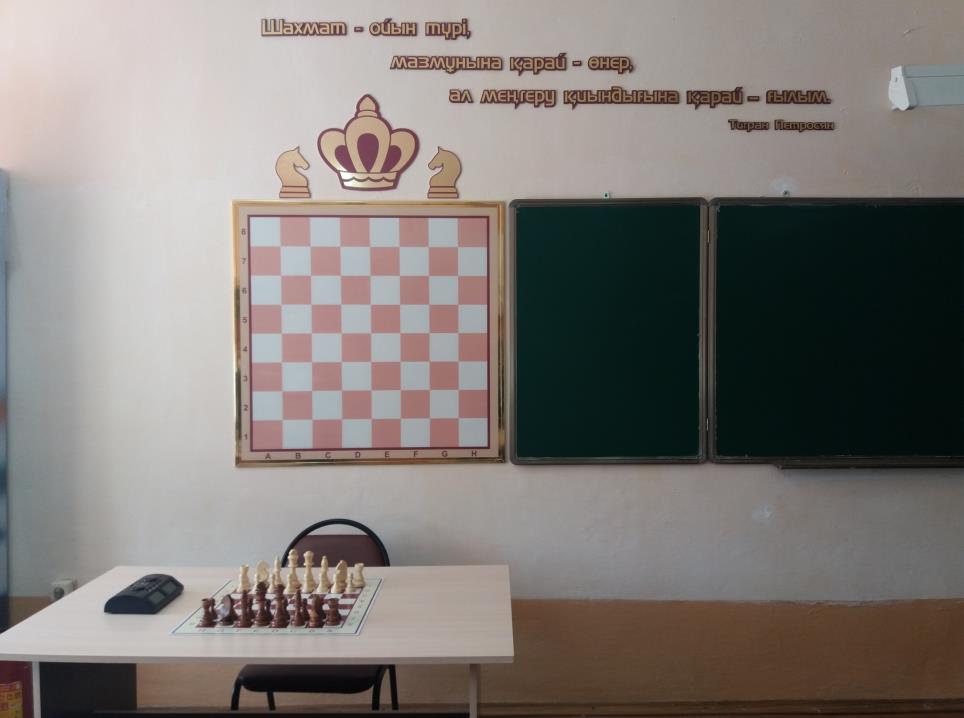 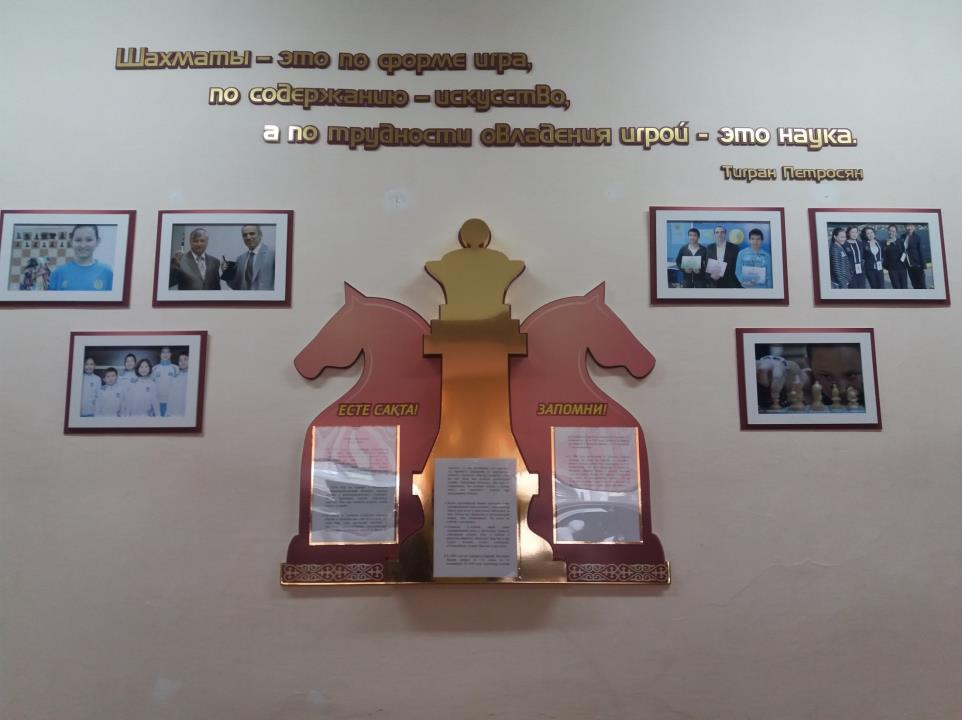 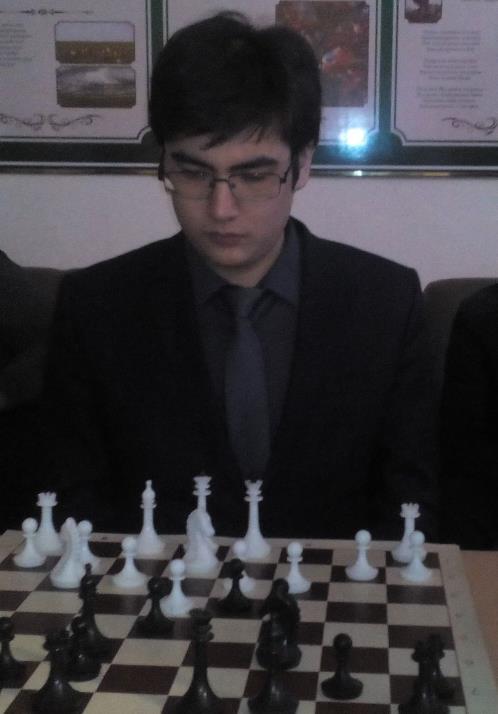 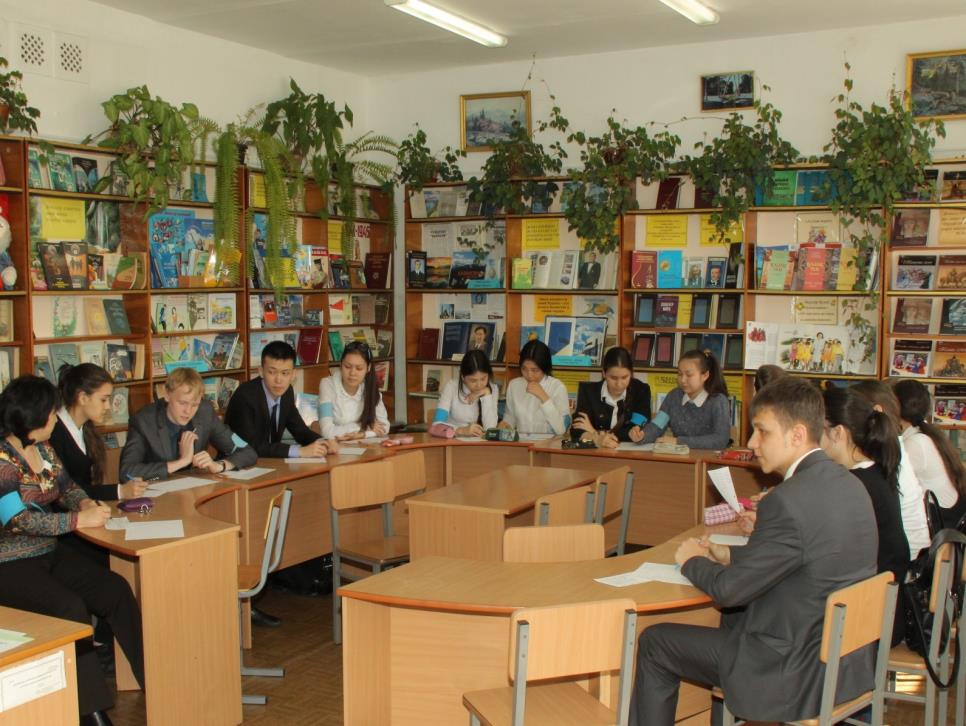 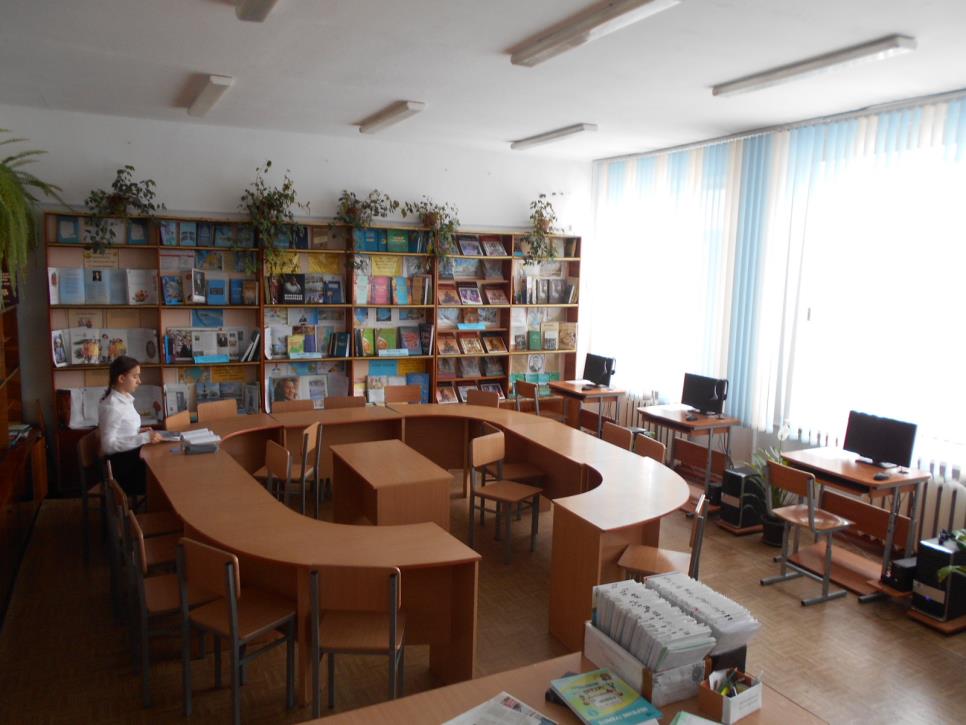 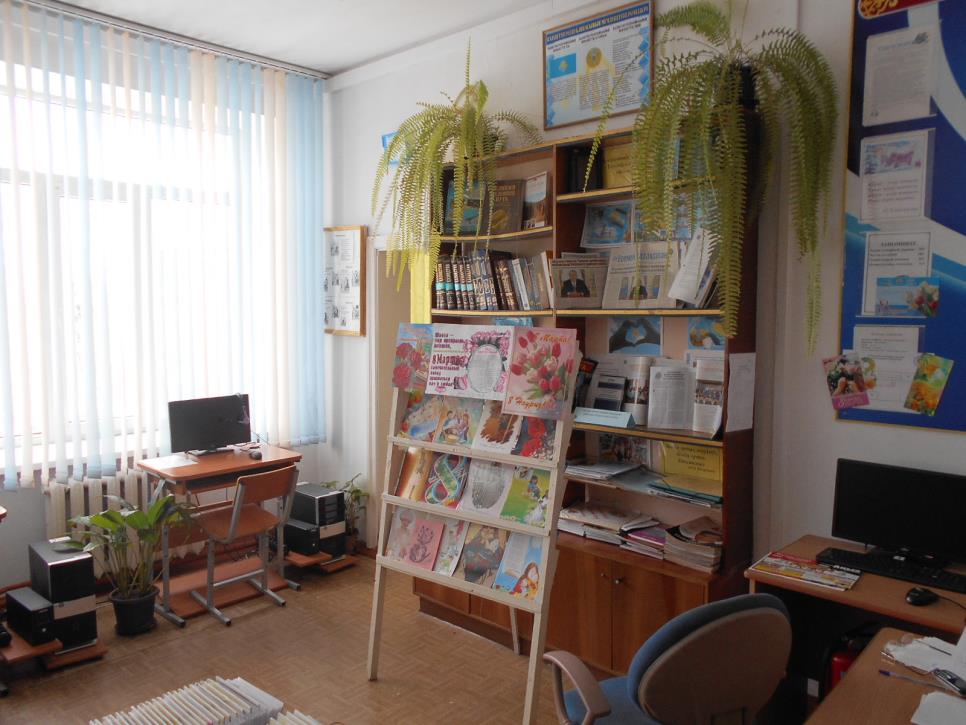 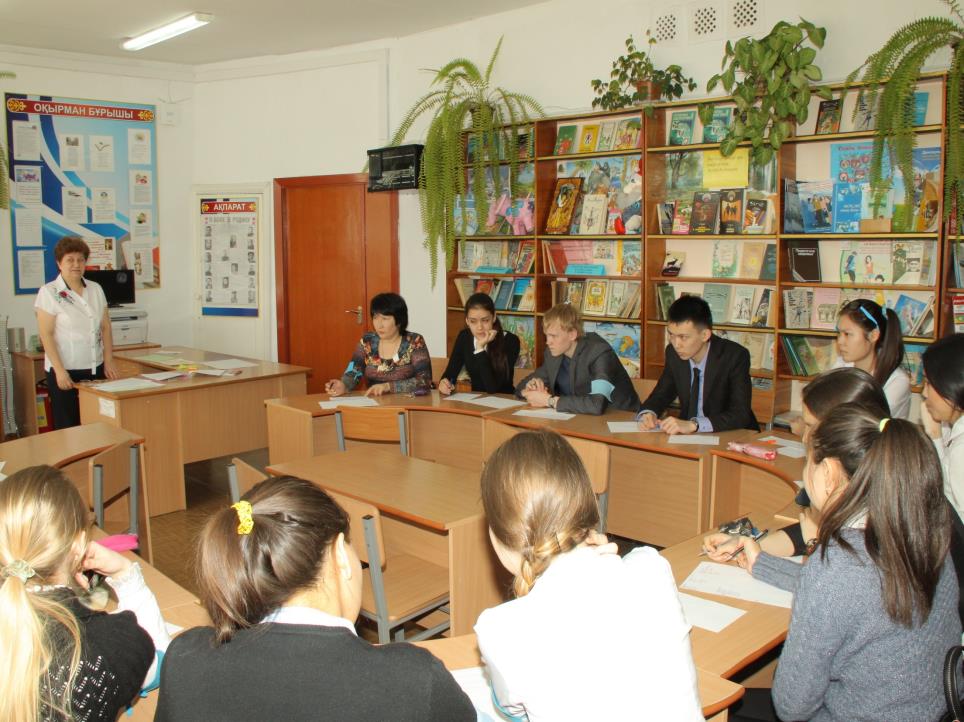 Книга - источник знаний.
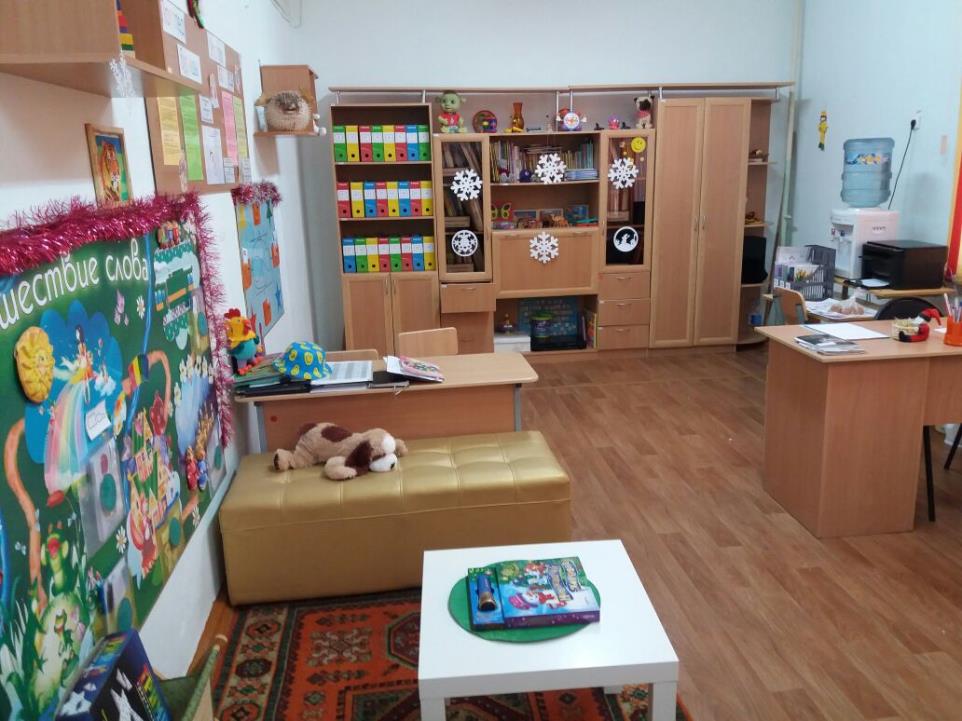 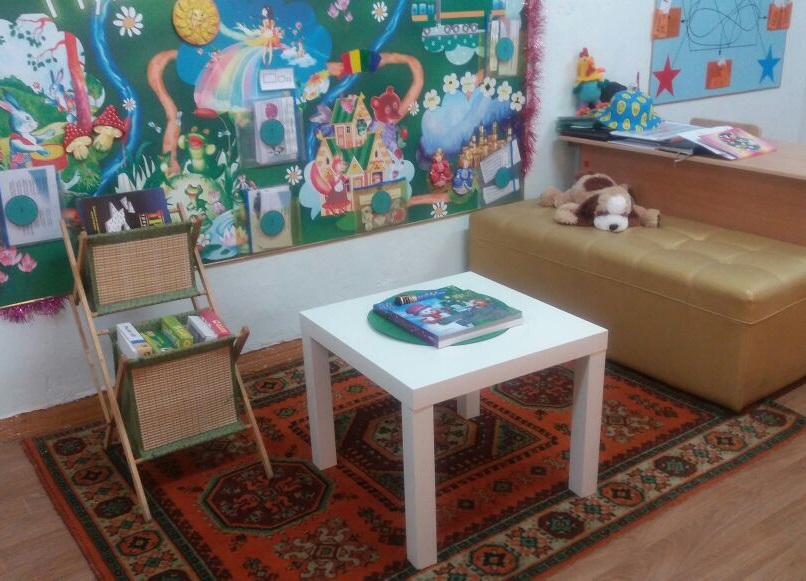 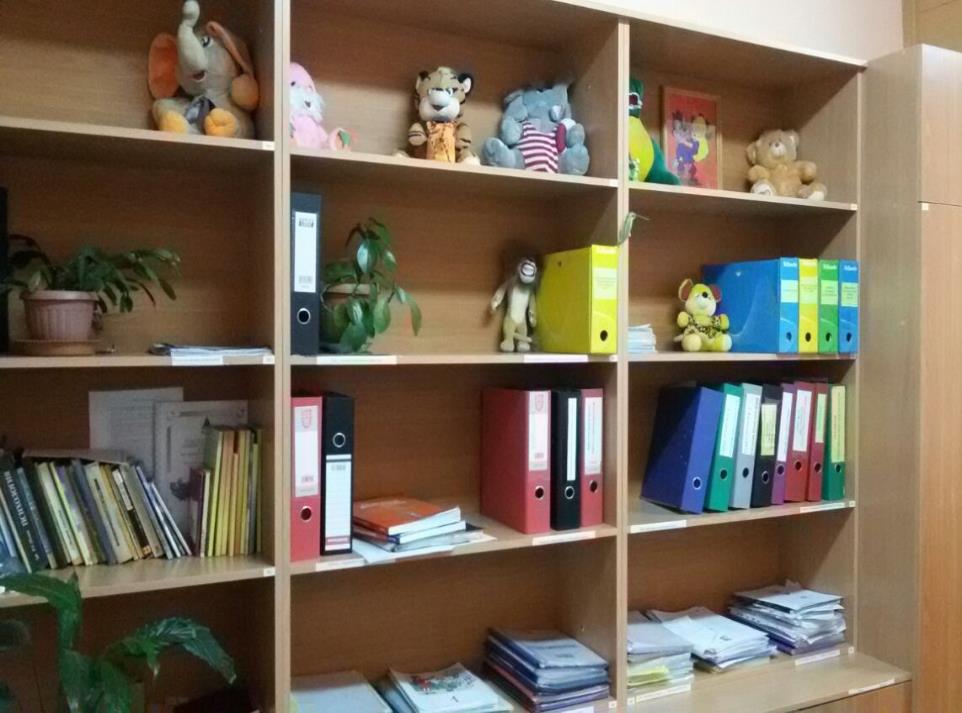 Психолого-педагогическое сопровождение учебно-воспитательного процесса
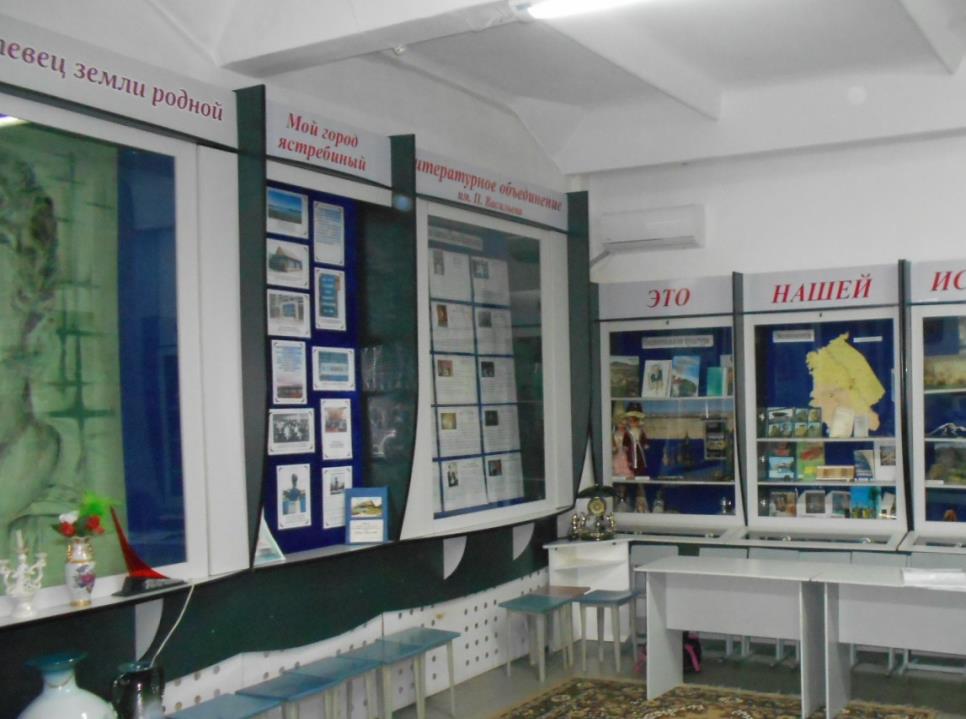 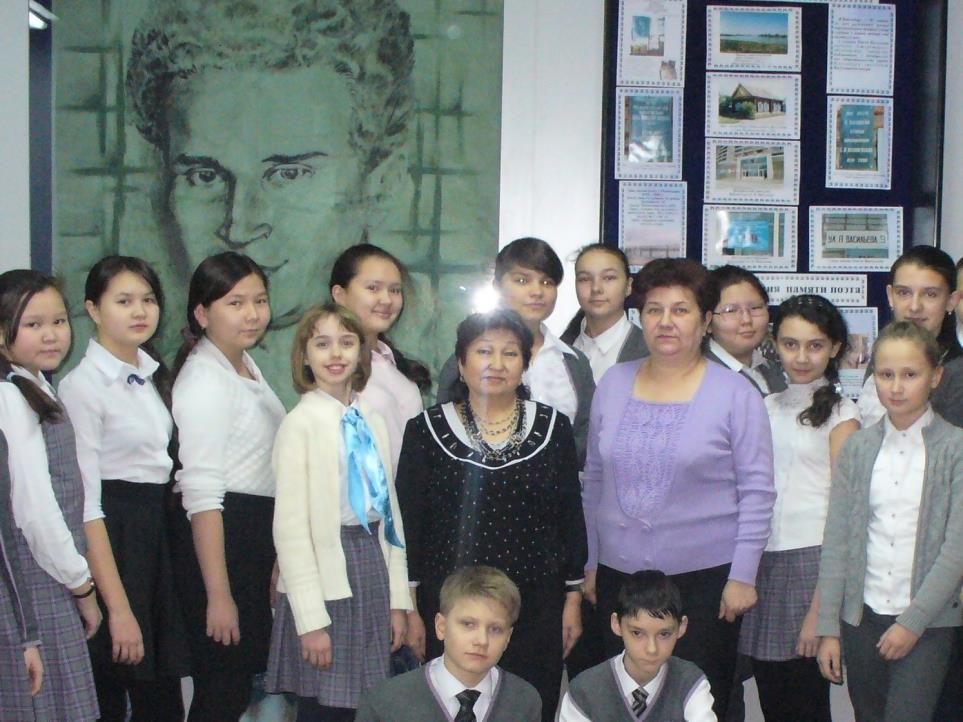 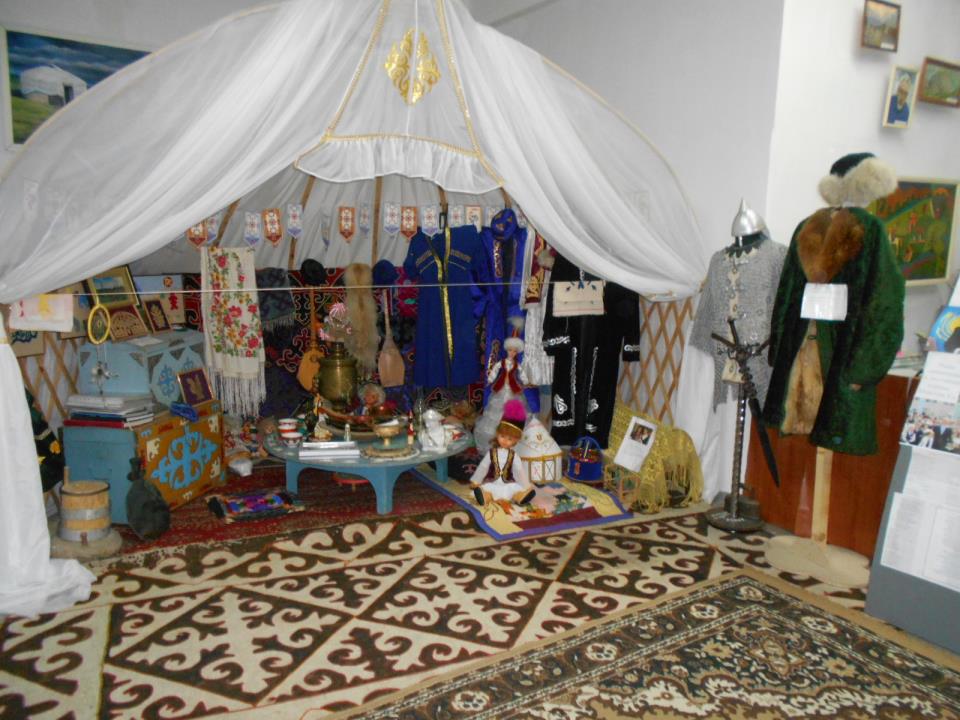 Музей им. Павла Васильева
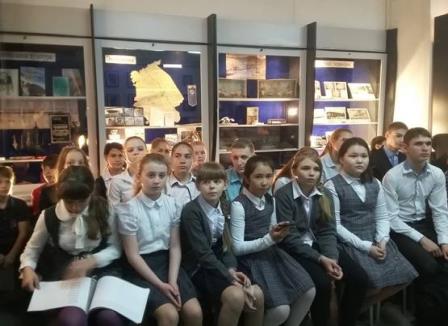 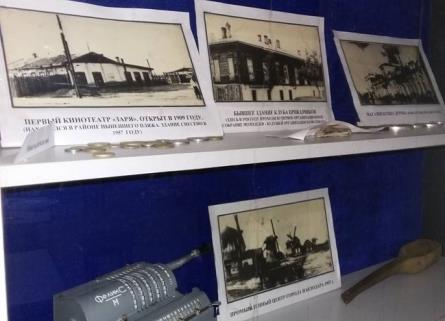 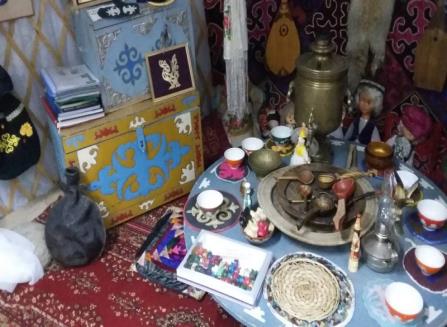 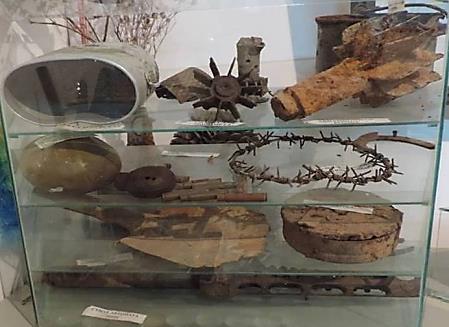 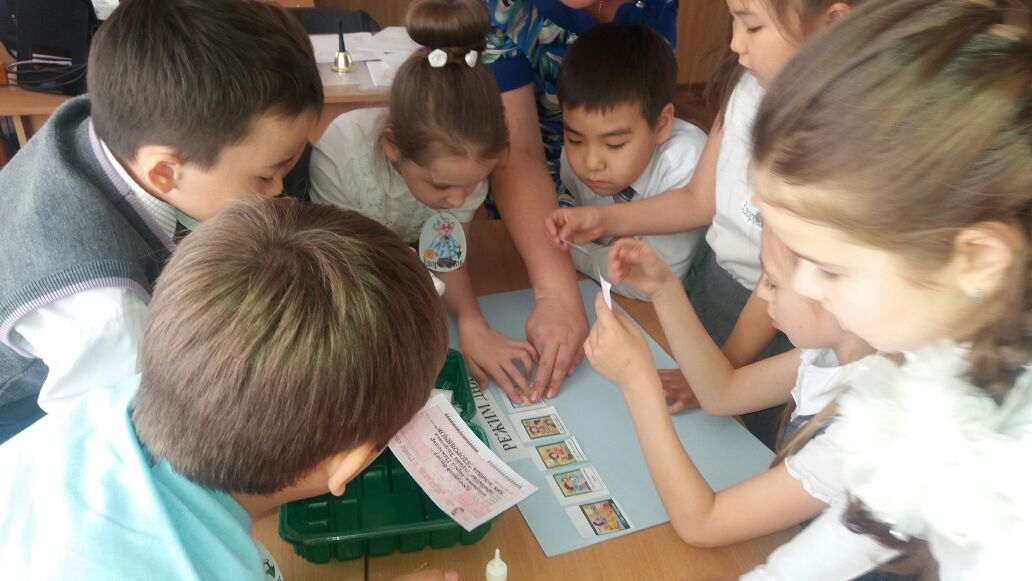 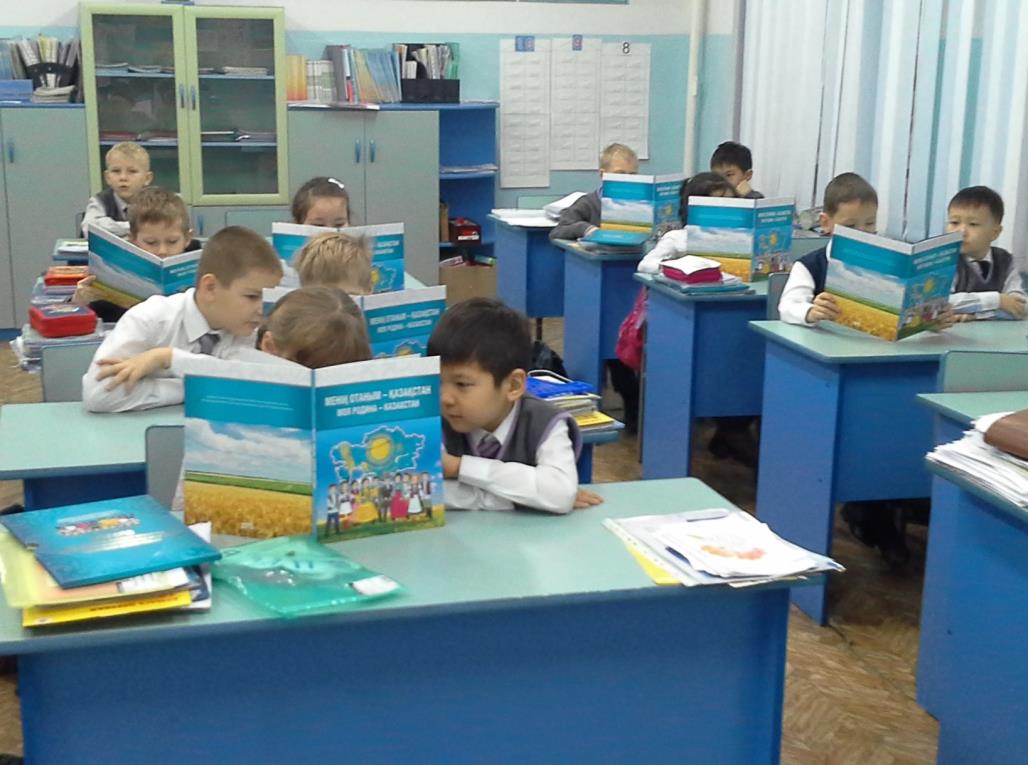 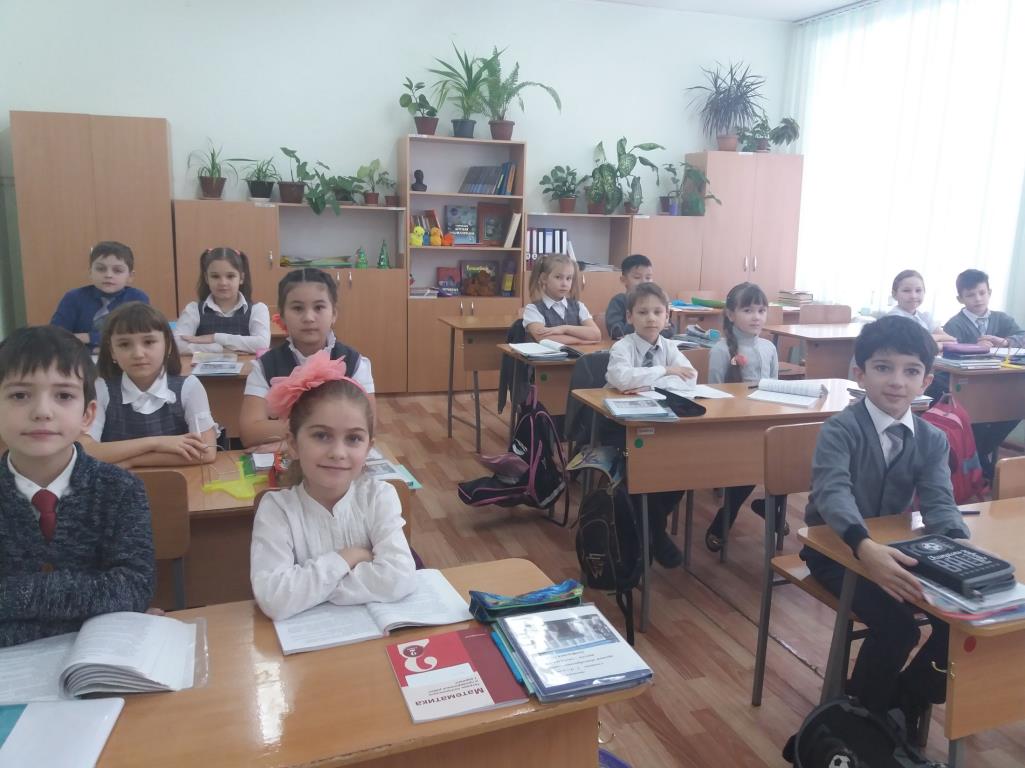 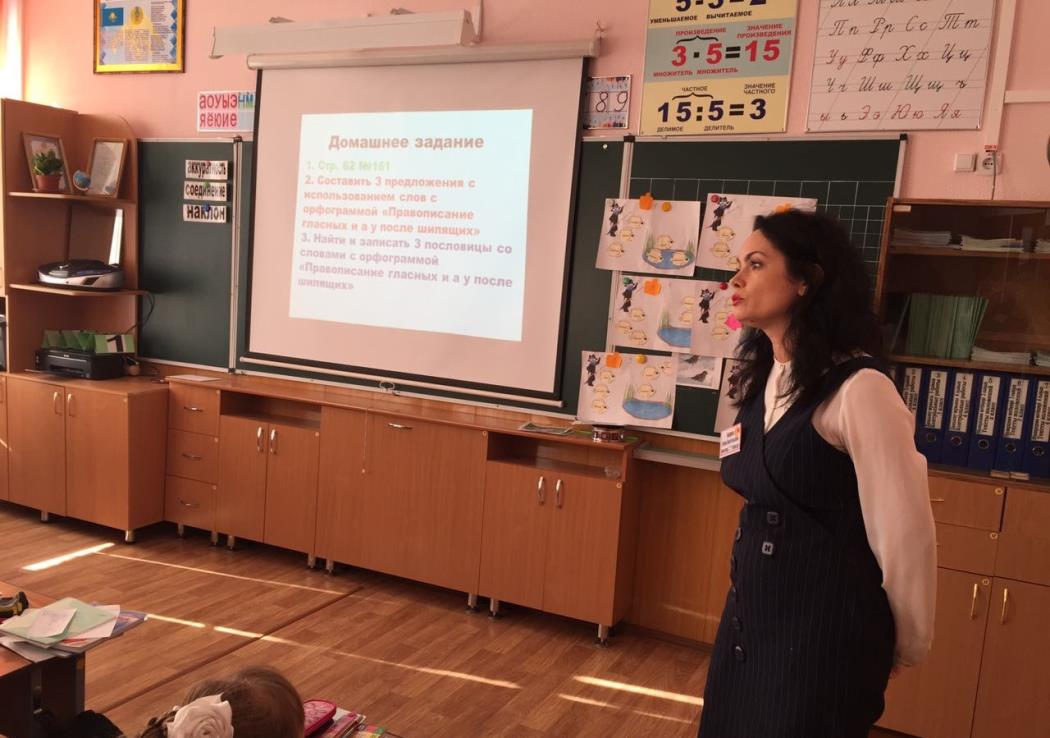 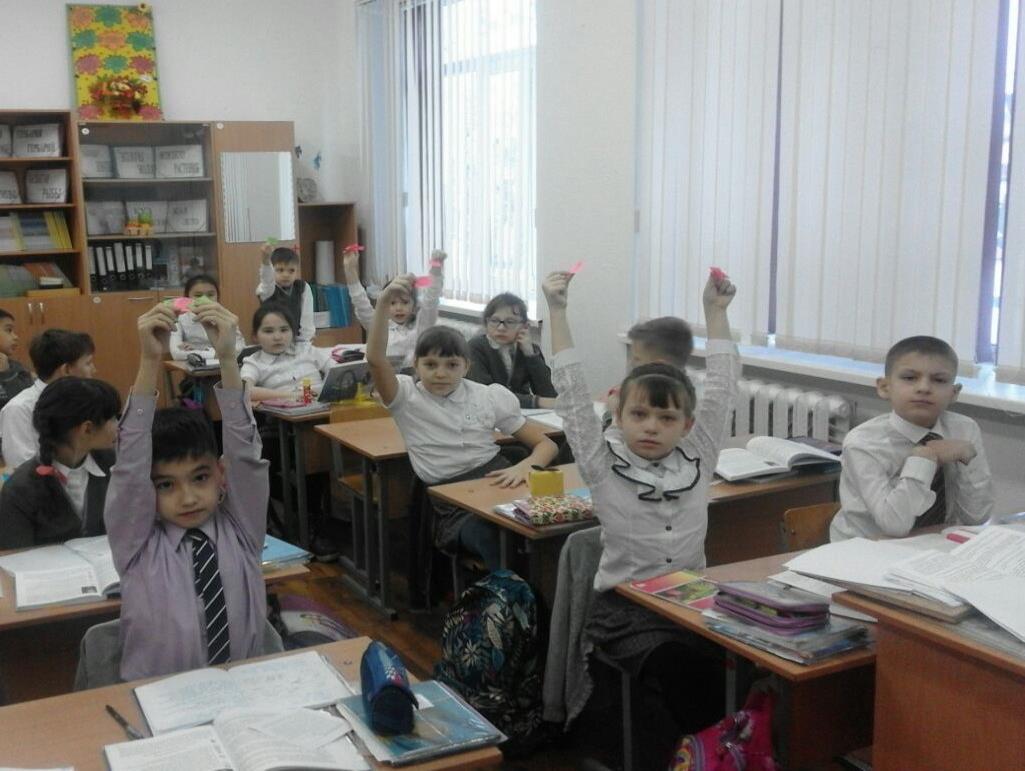 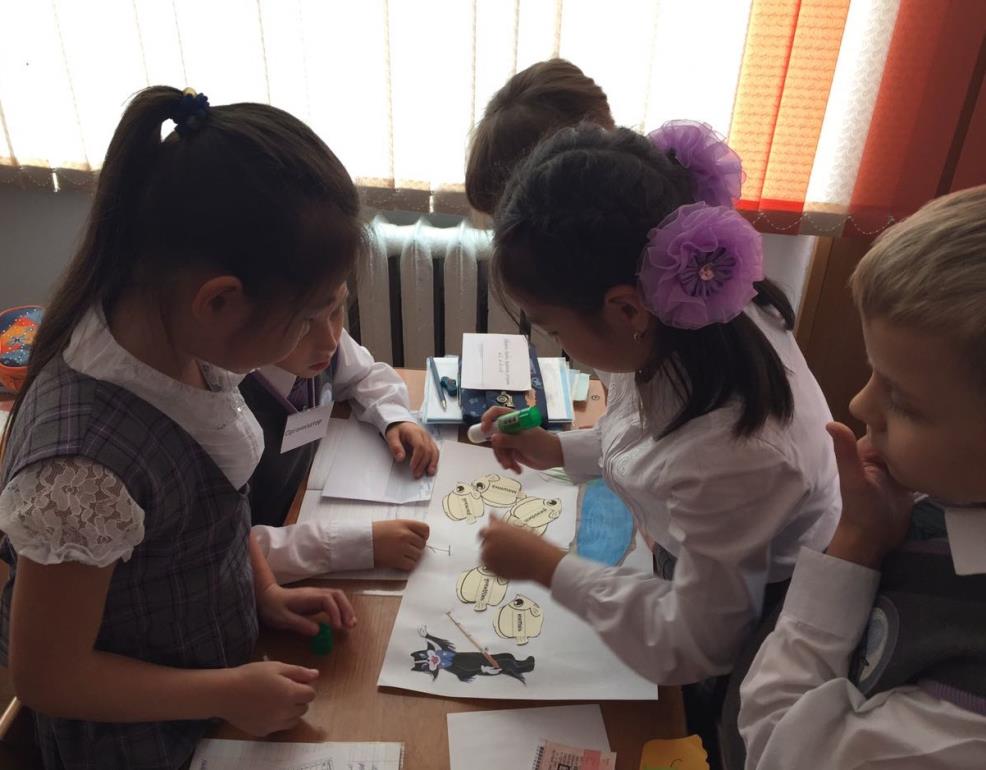 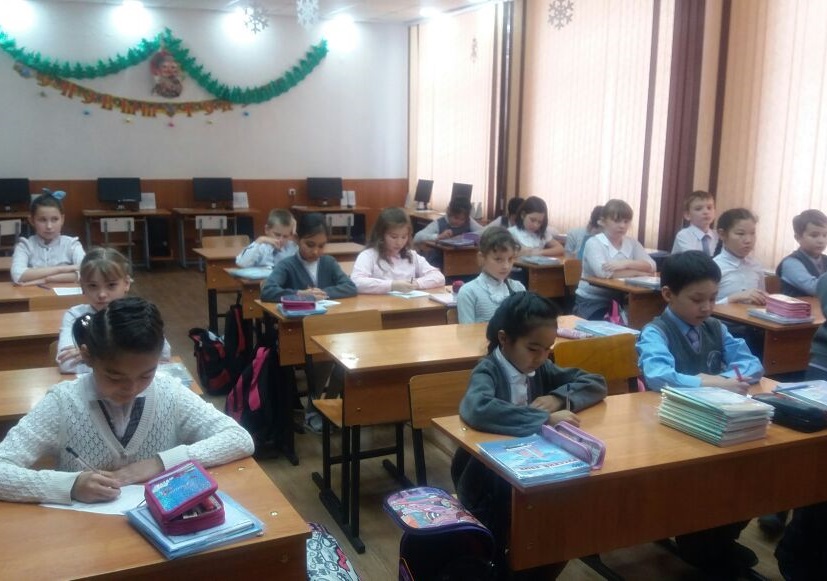 Организация учебно-воспитательного процесса
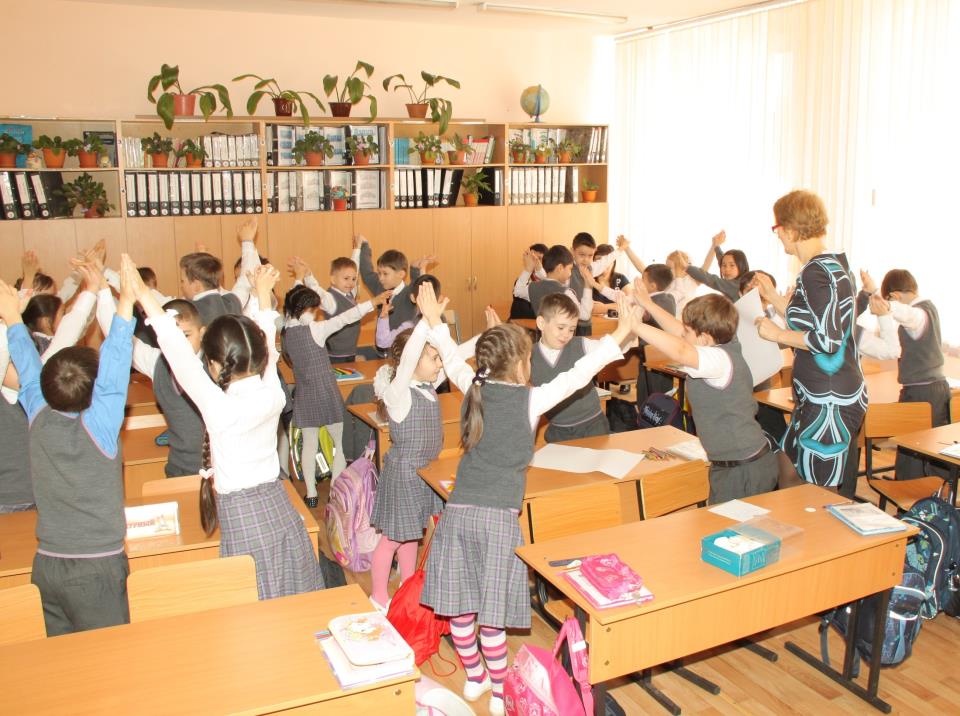 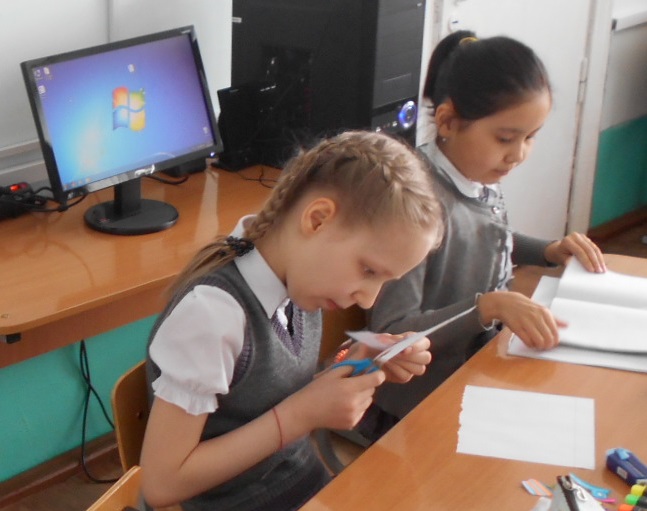 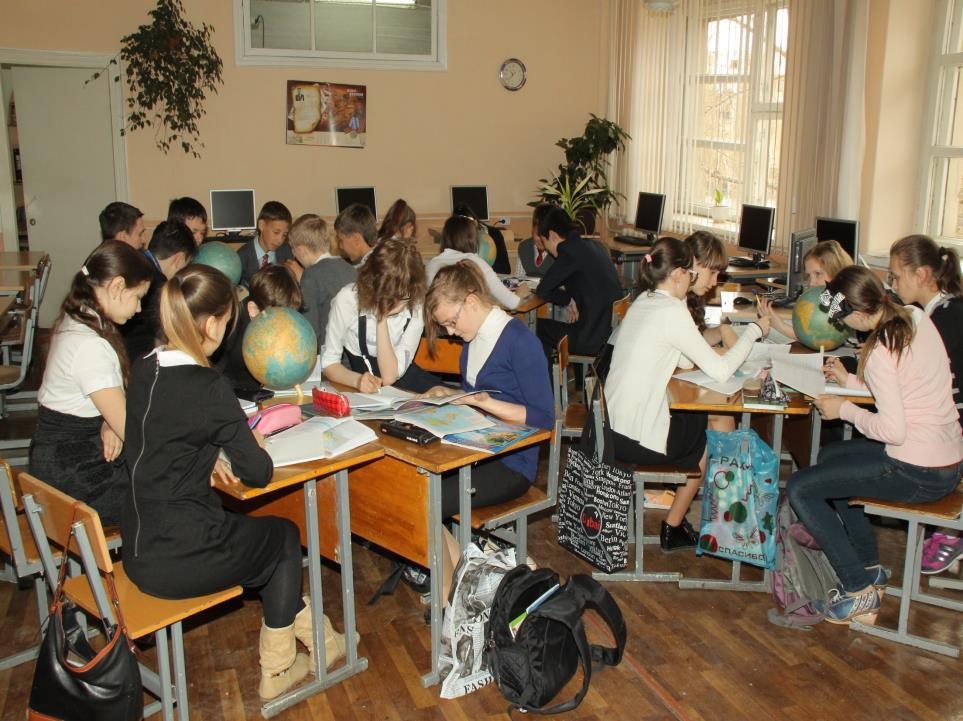 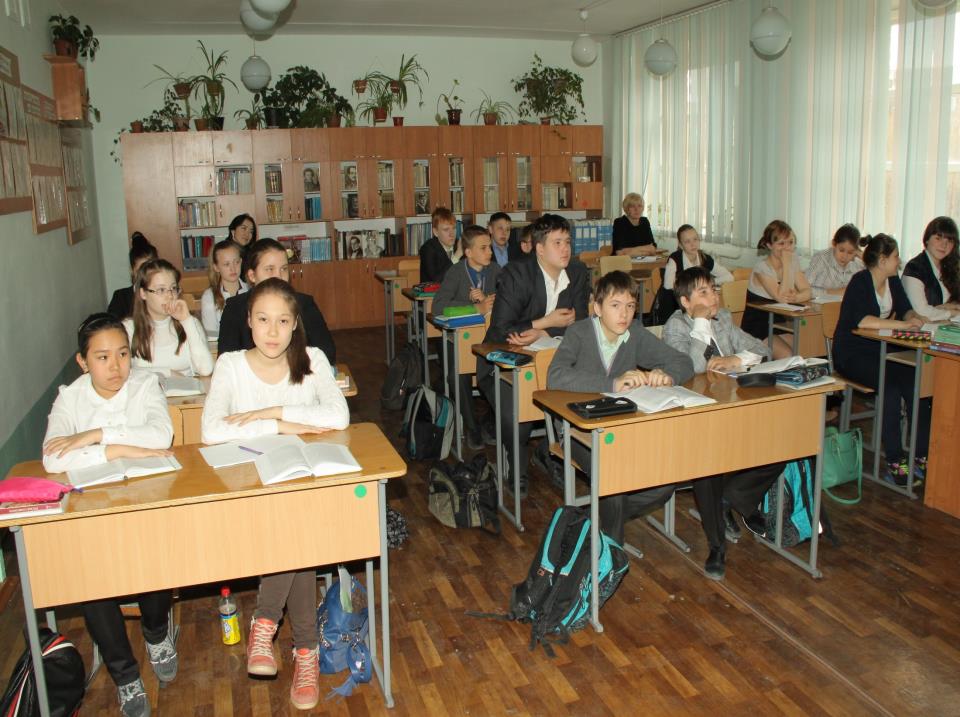 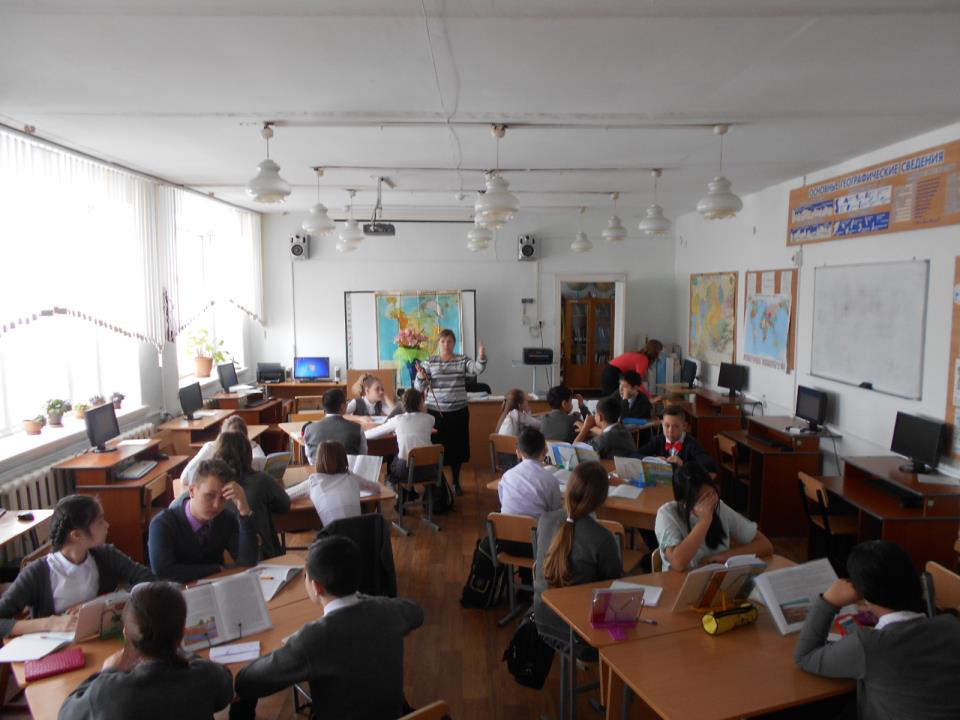 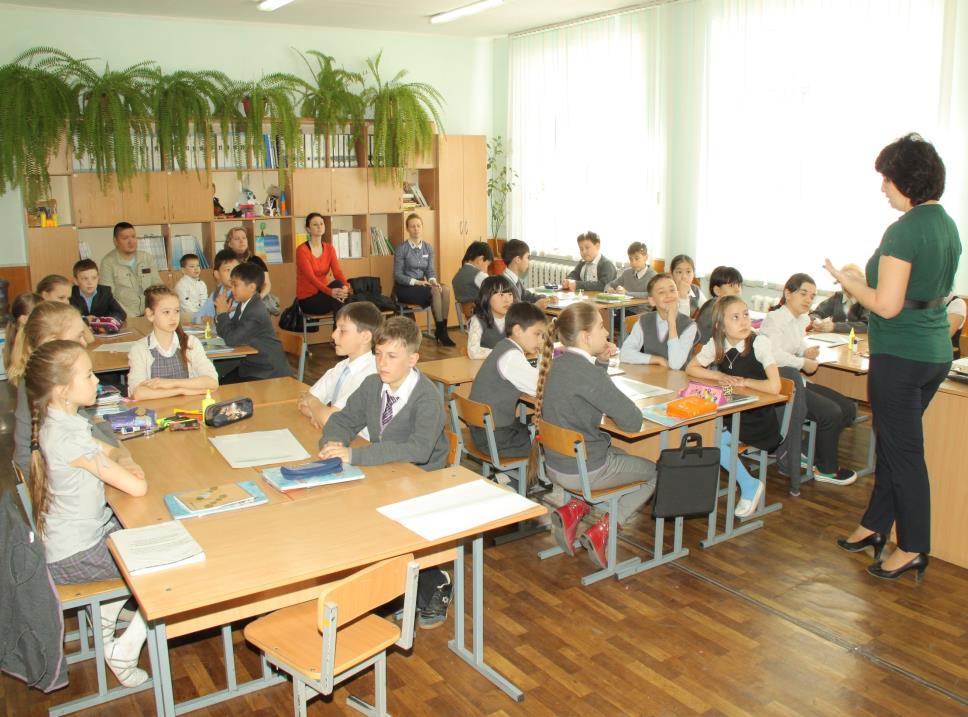 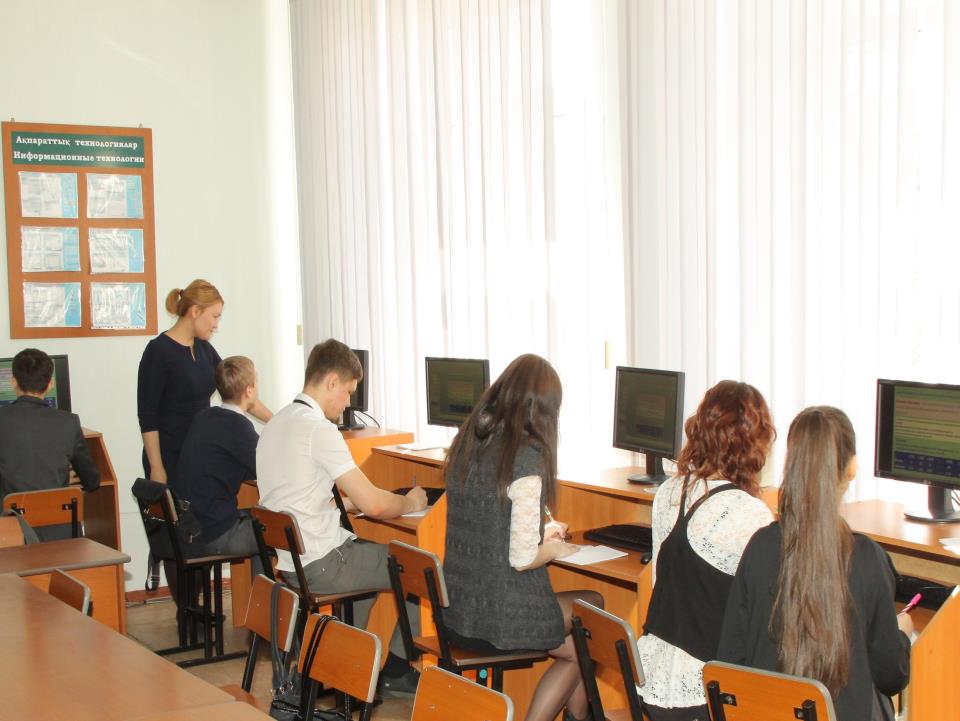 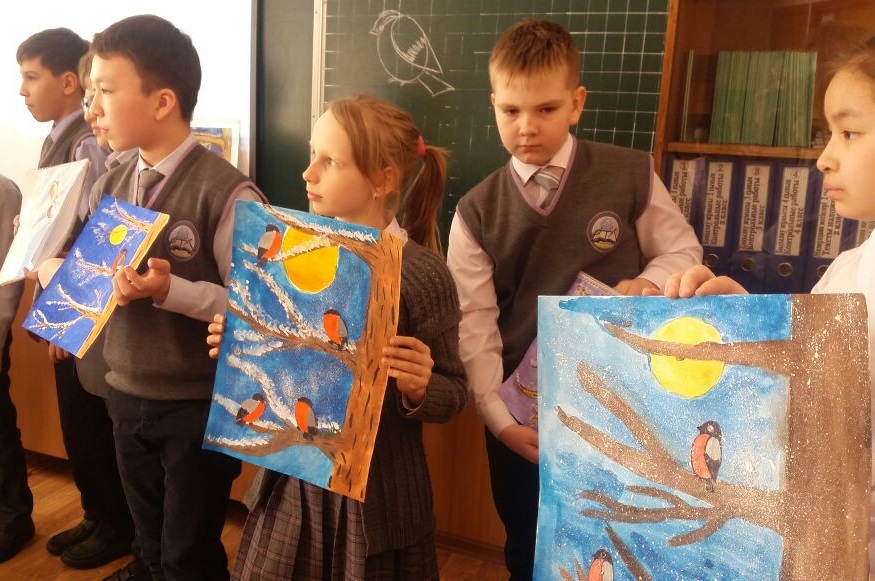 Интересны и разнообразны проводимые уроки
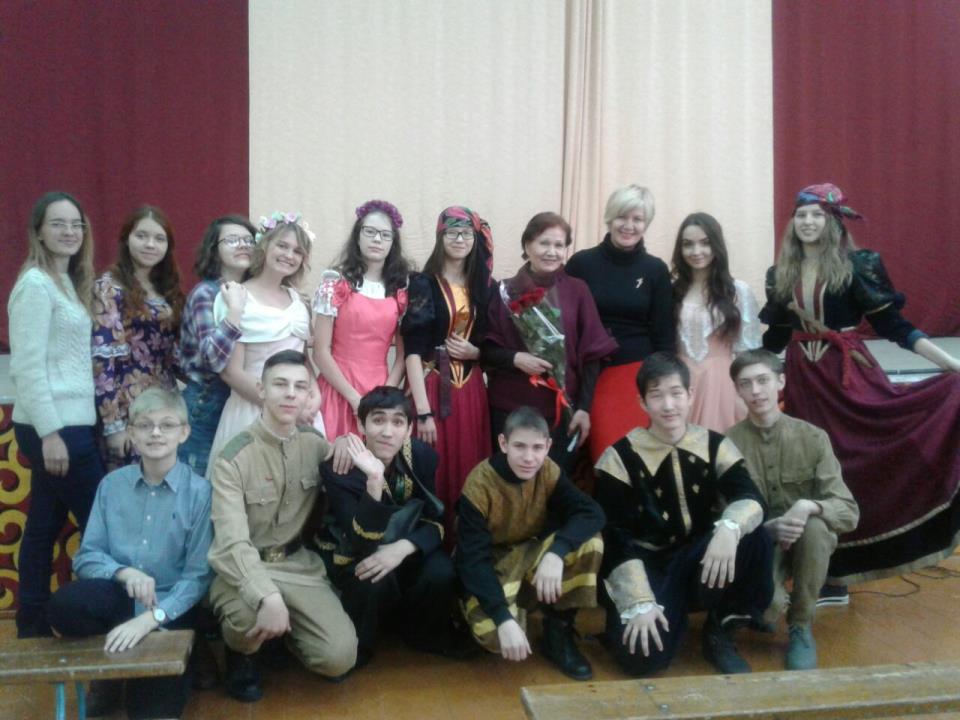 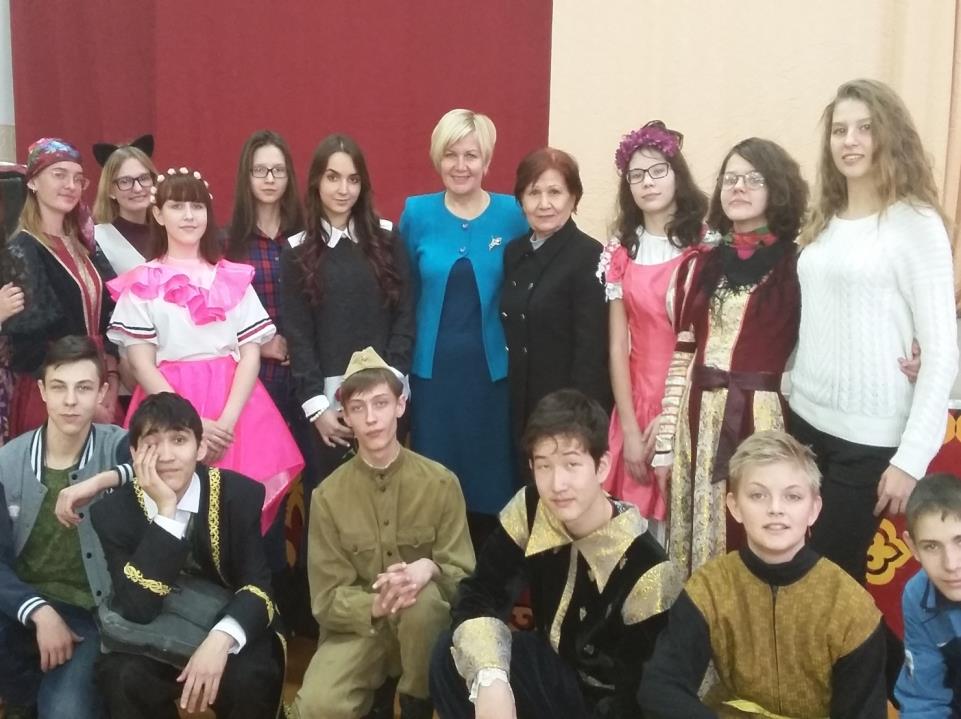 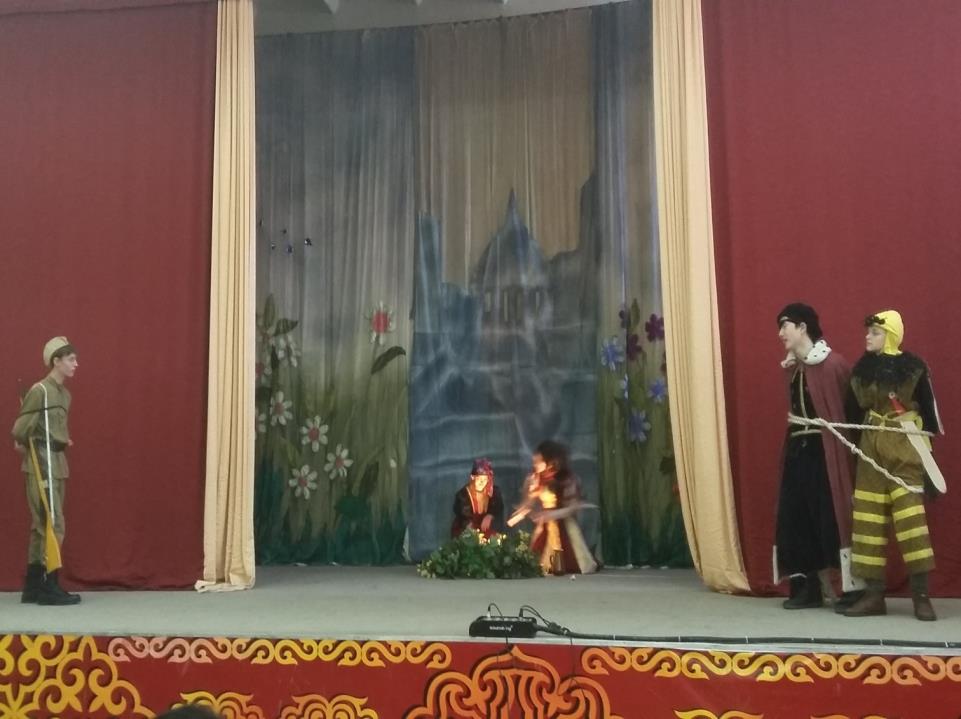 Развитие детской одаренности.Театральная студия
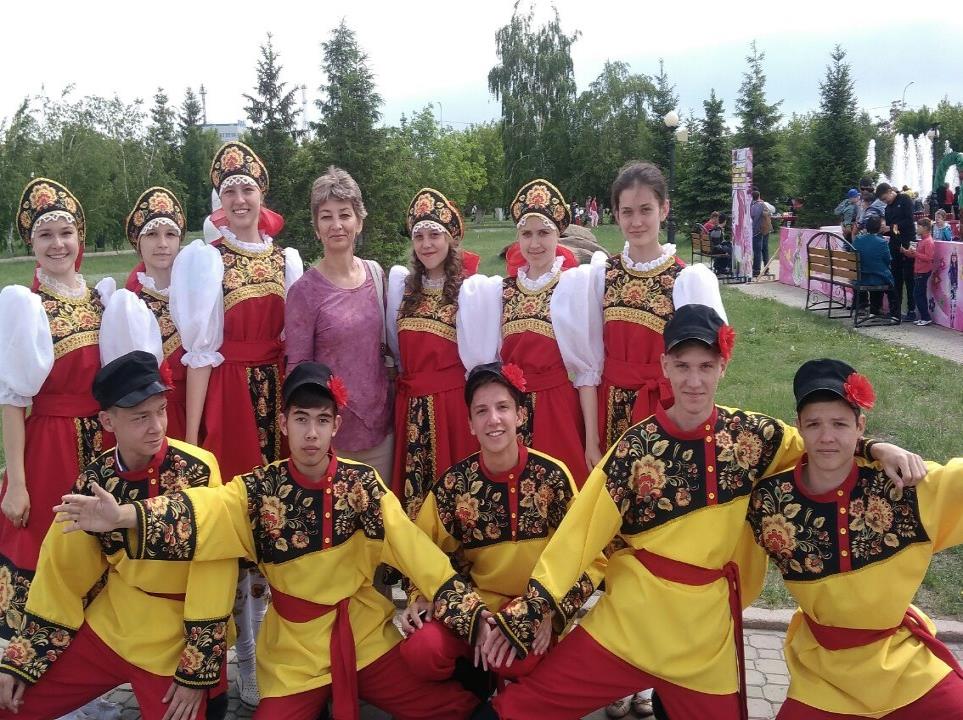 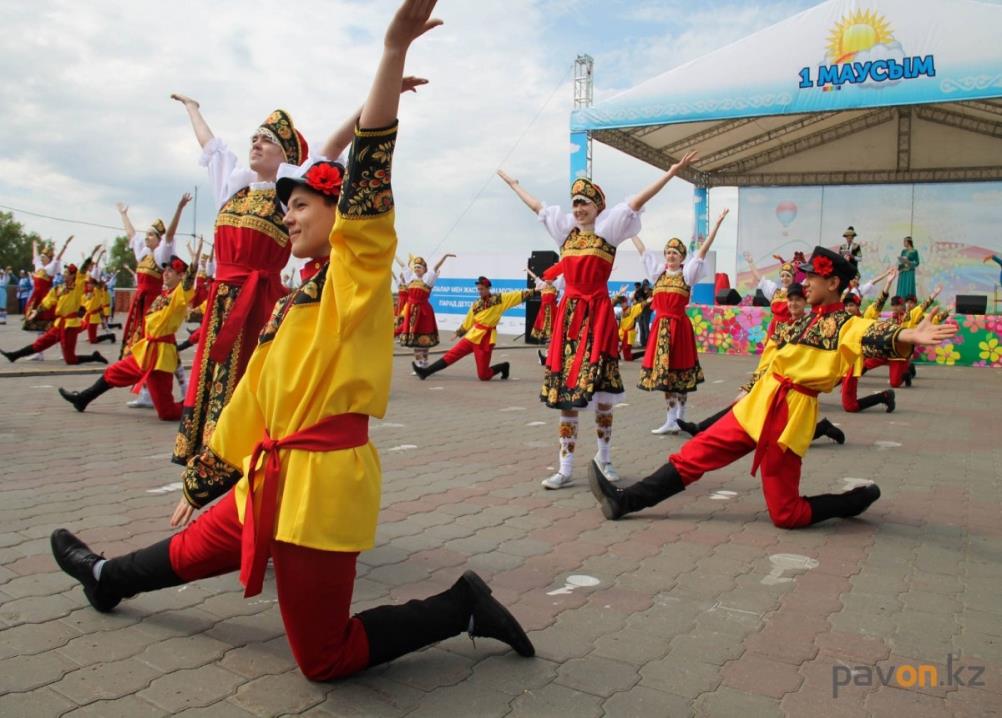 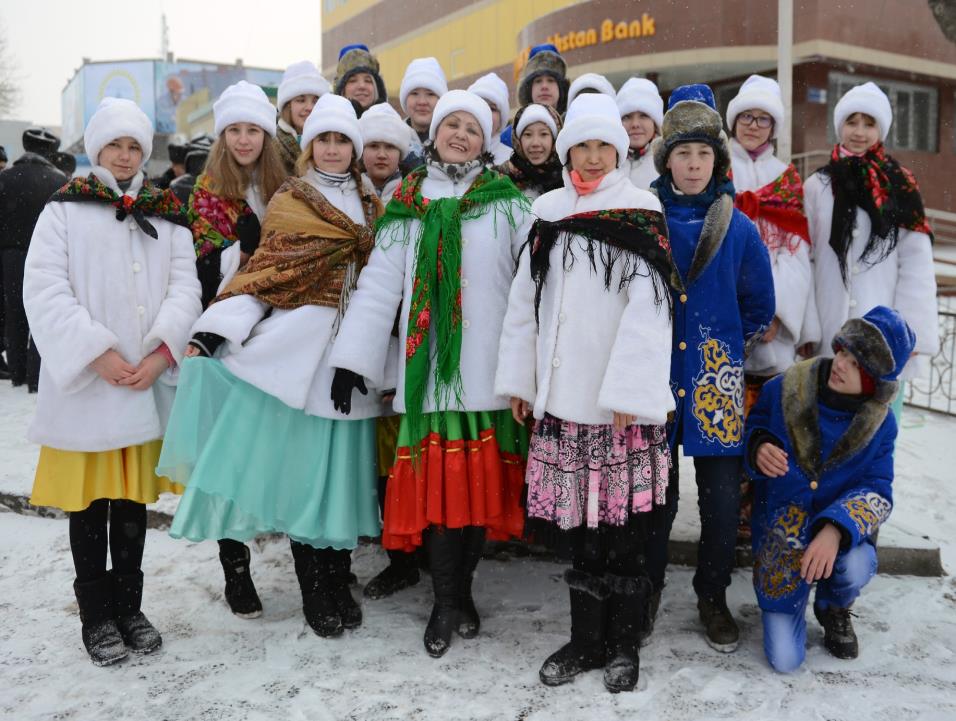 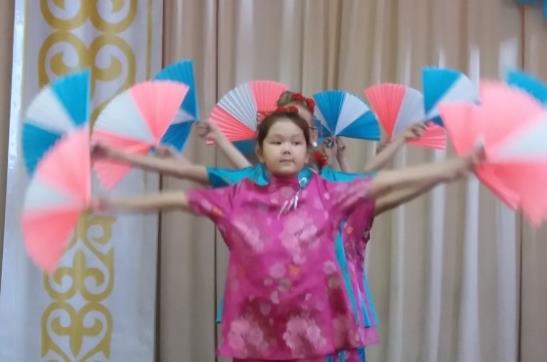 Тематические
мероприятия
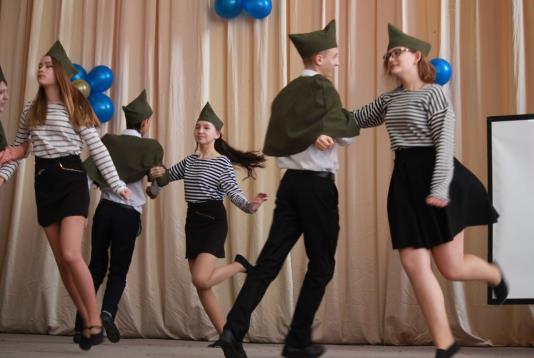 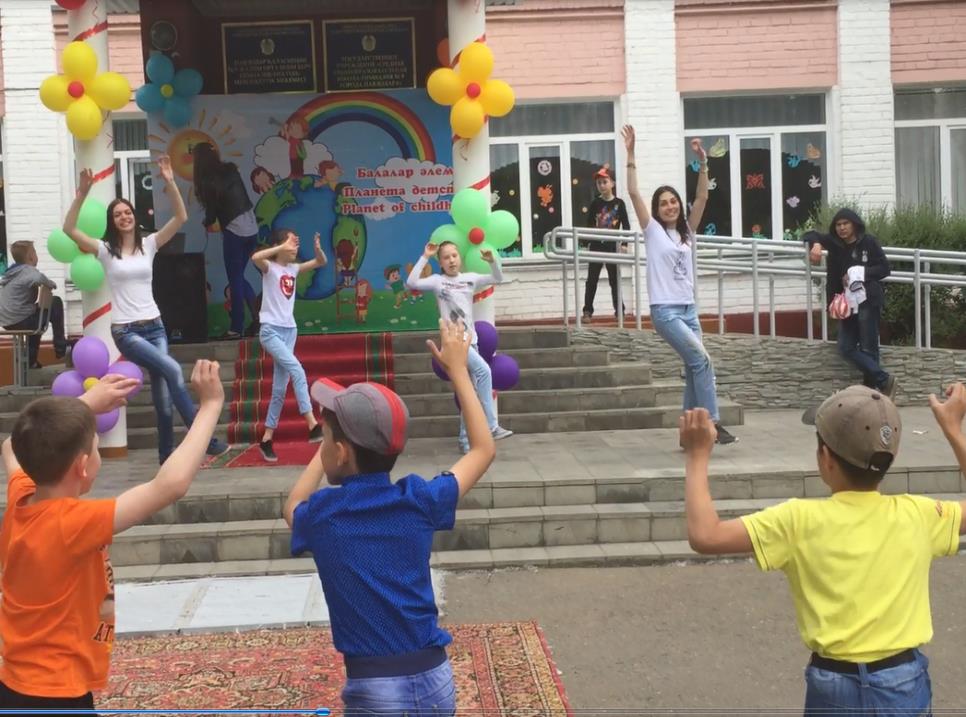 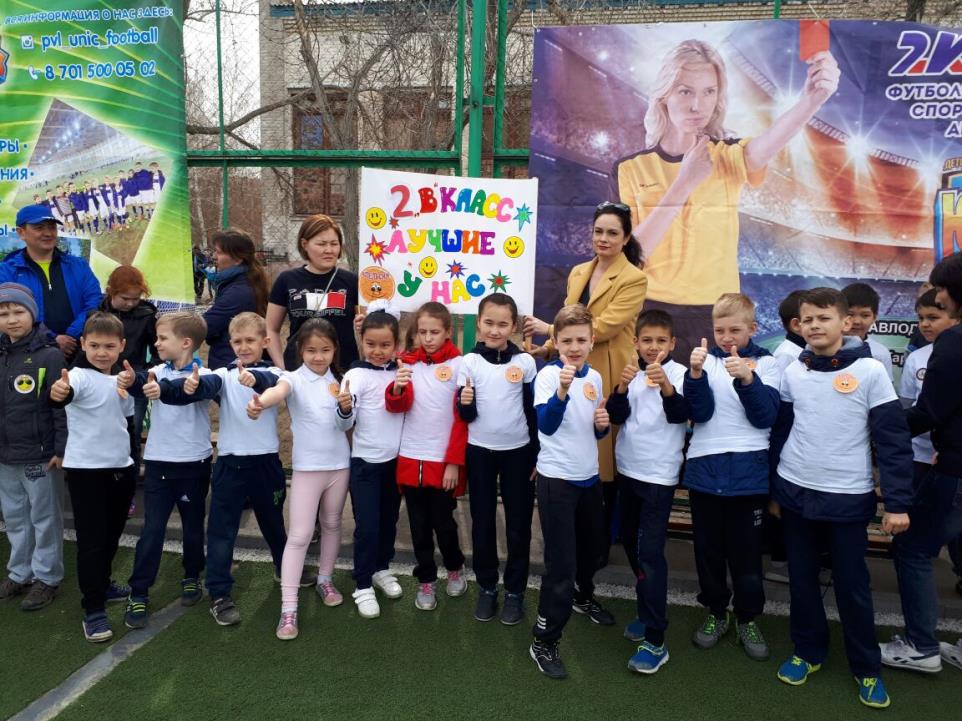 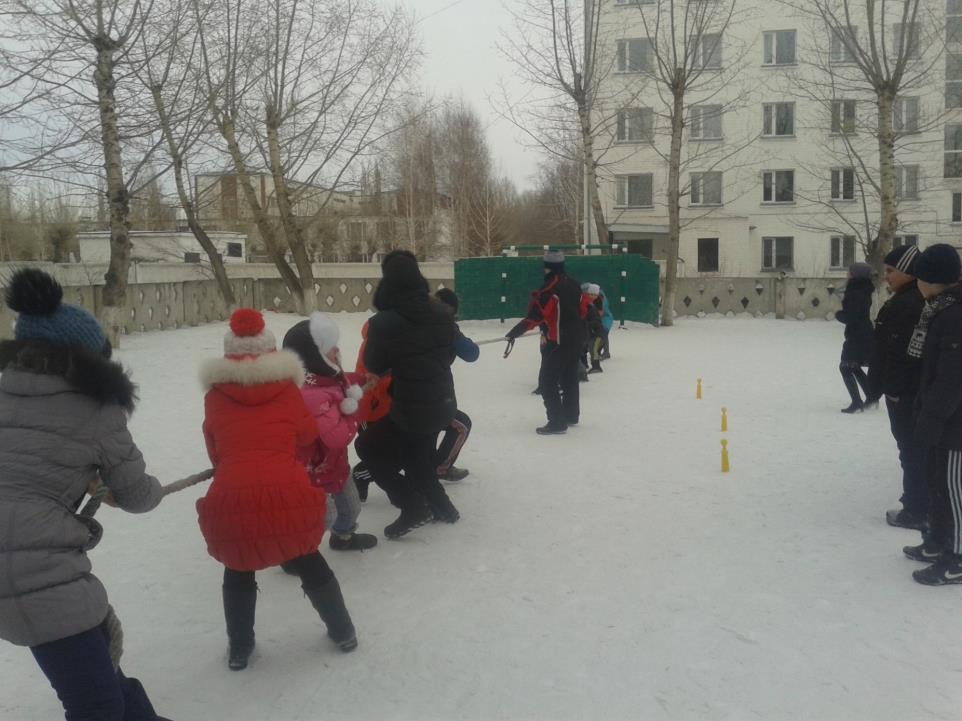 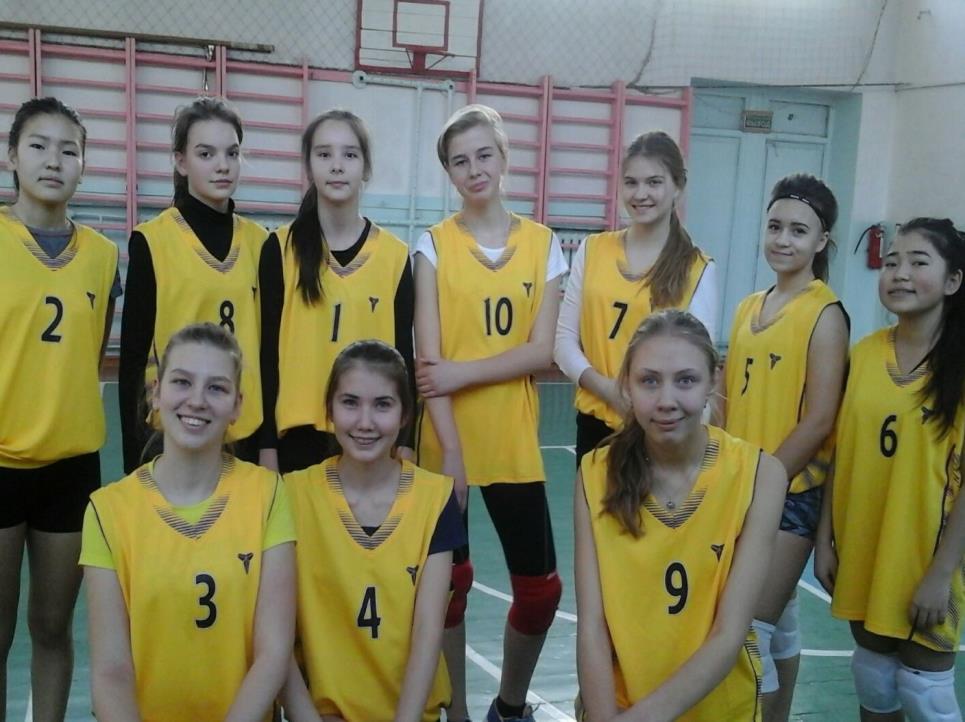 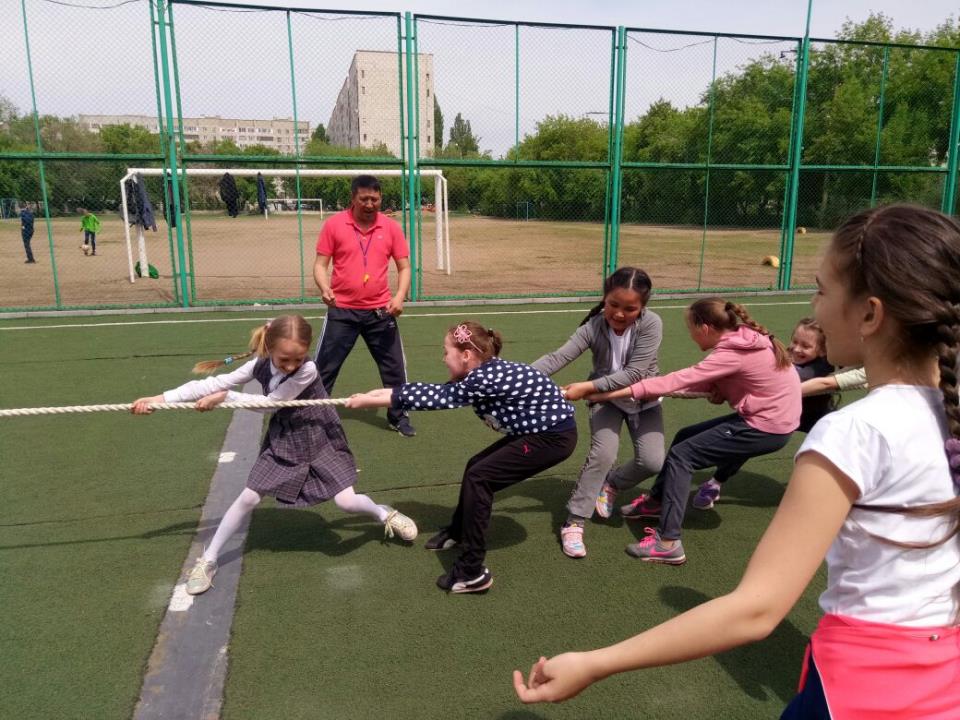 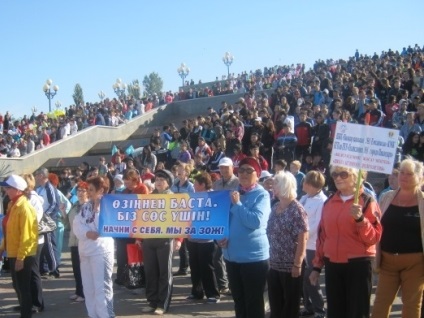 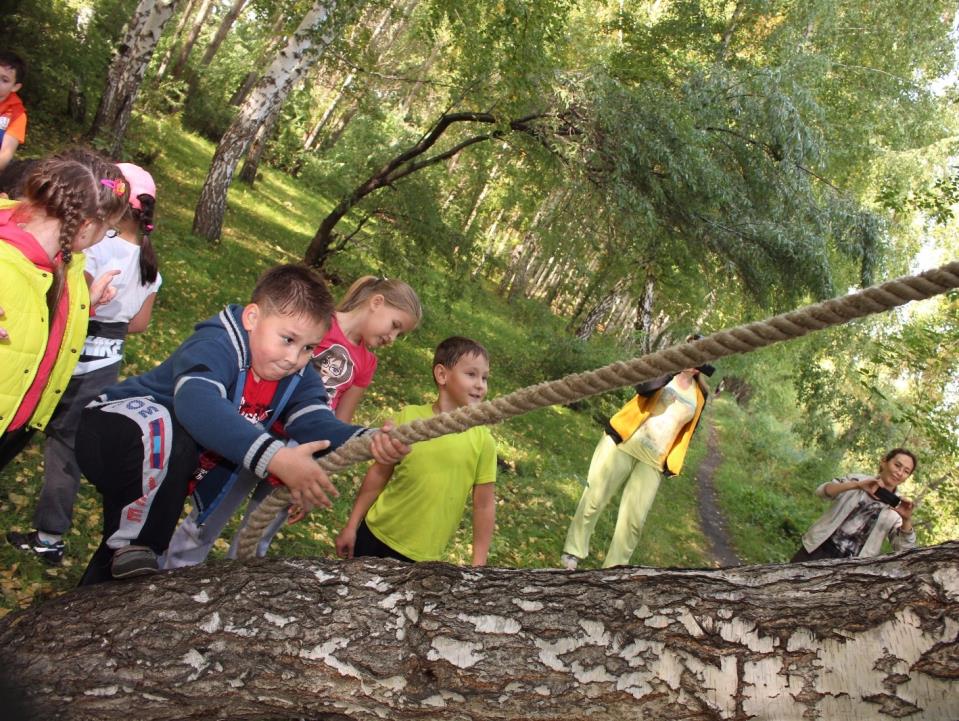 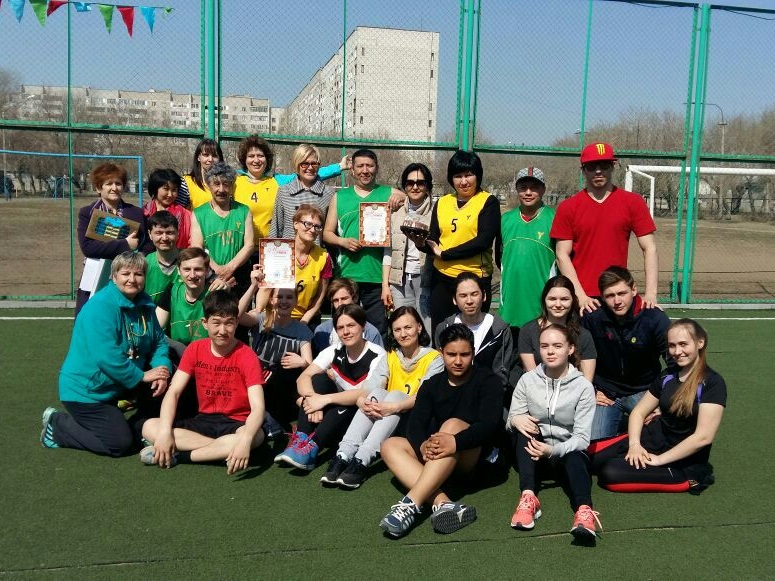 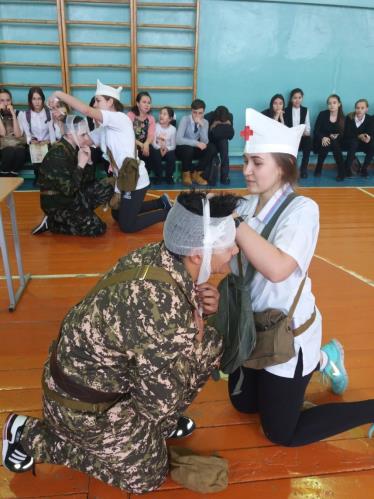 Спортивные мероприятия
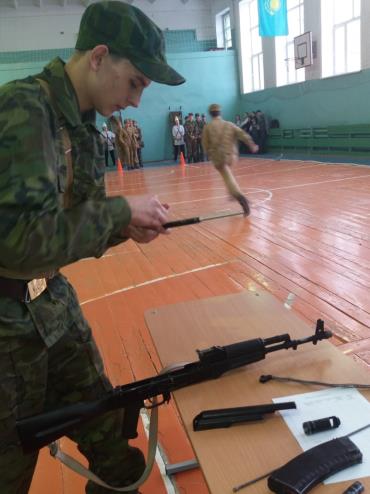 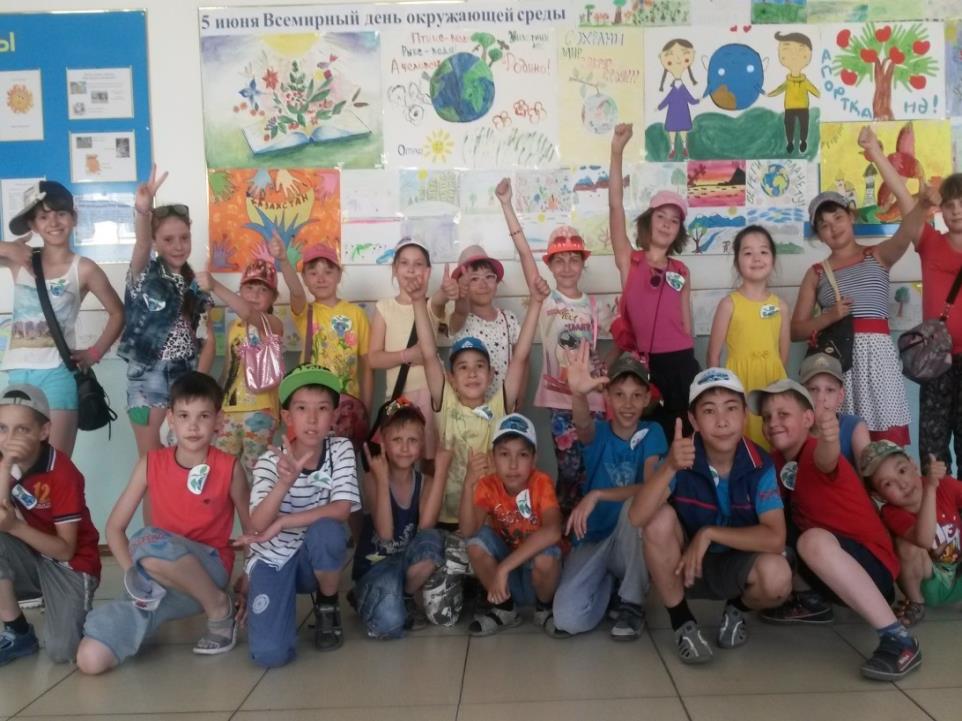 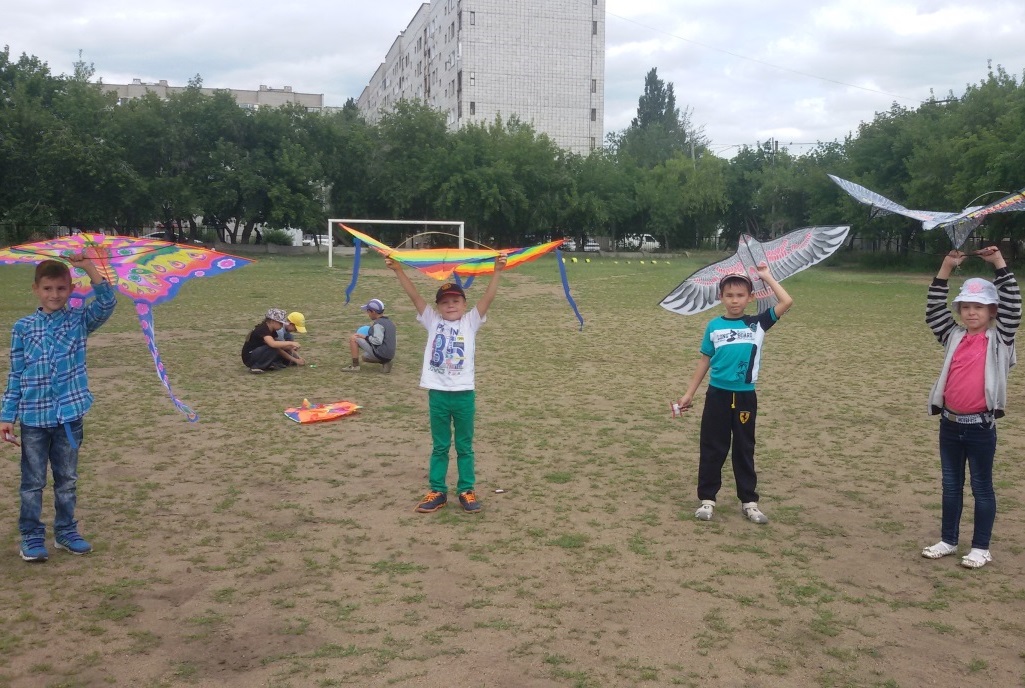 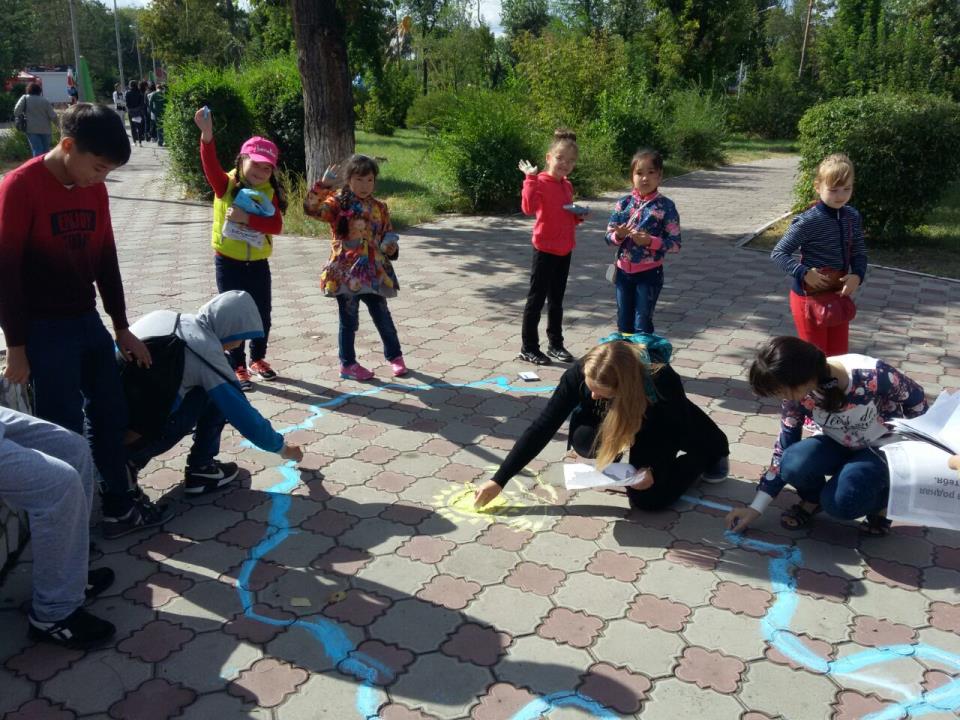 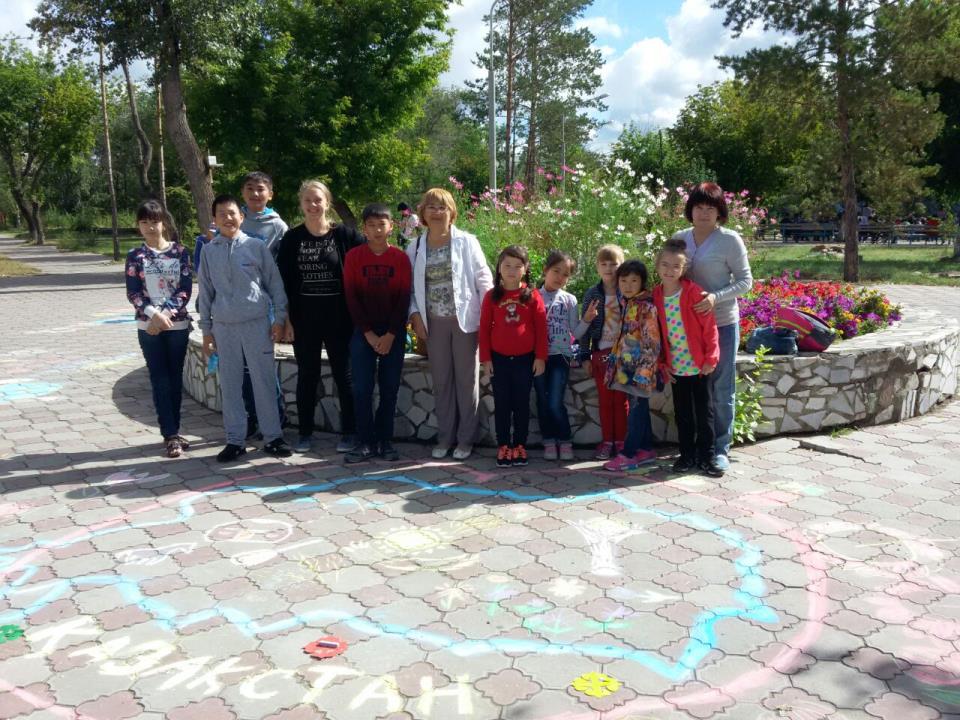 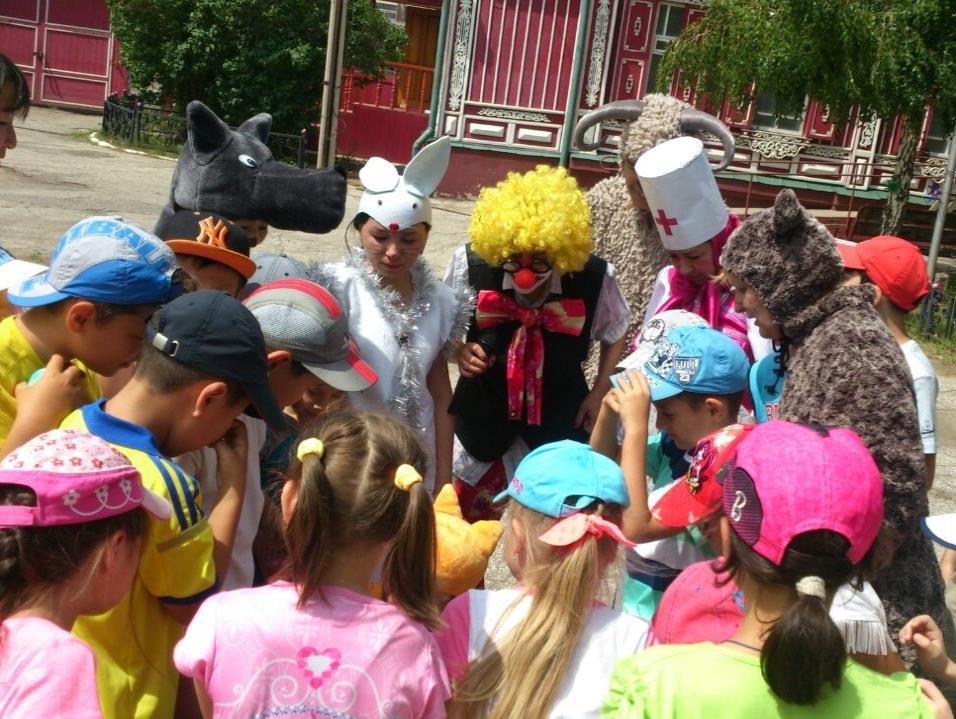 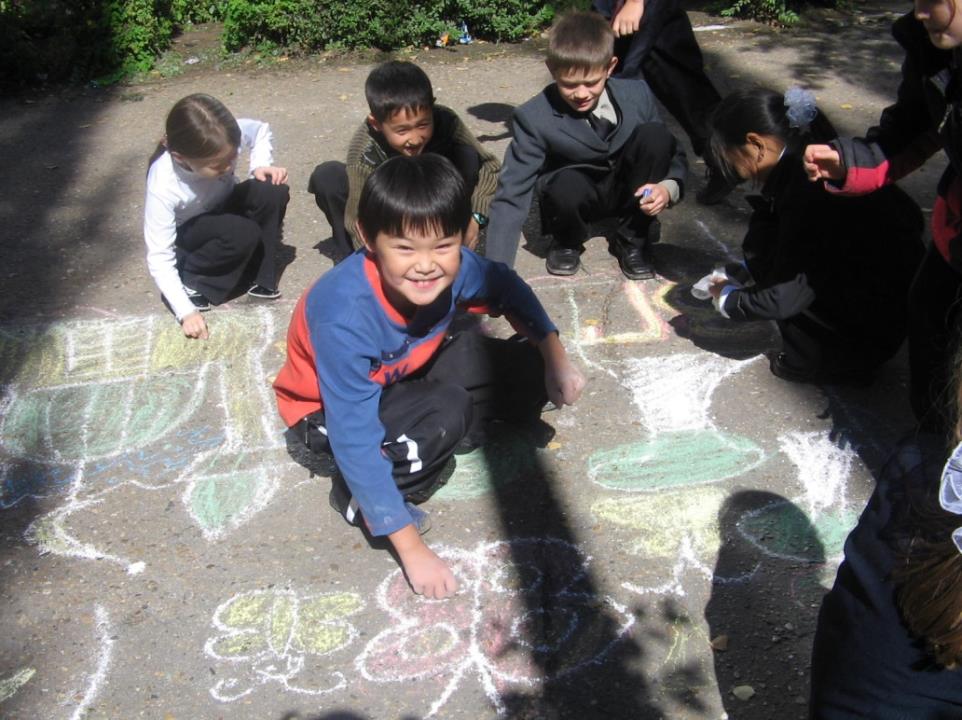 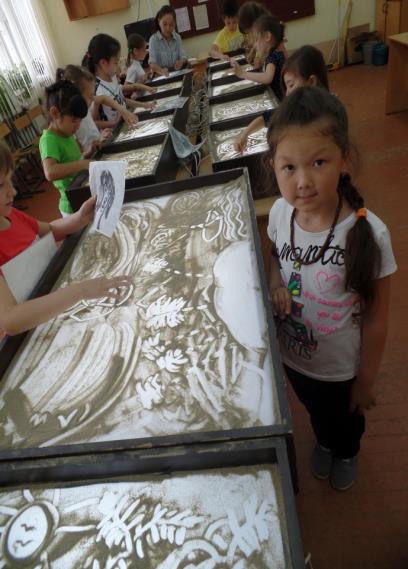 Летняя  
академия
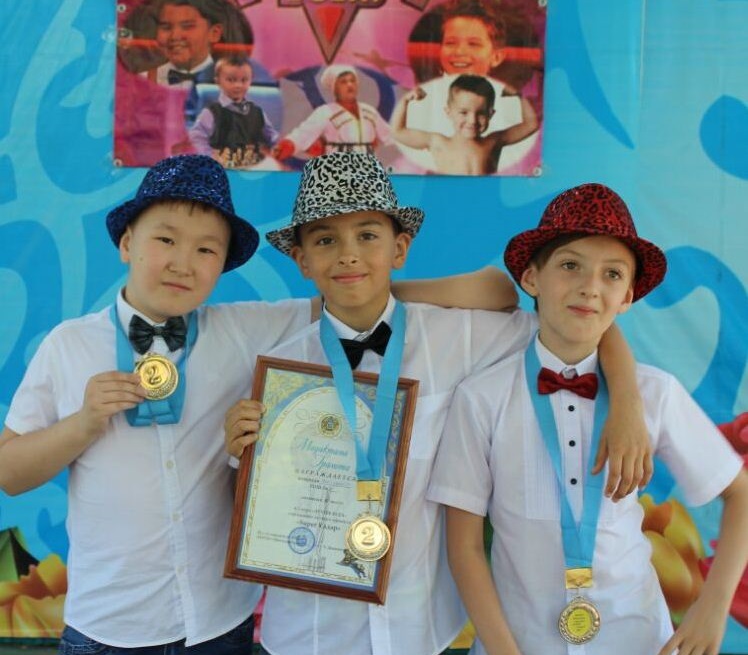 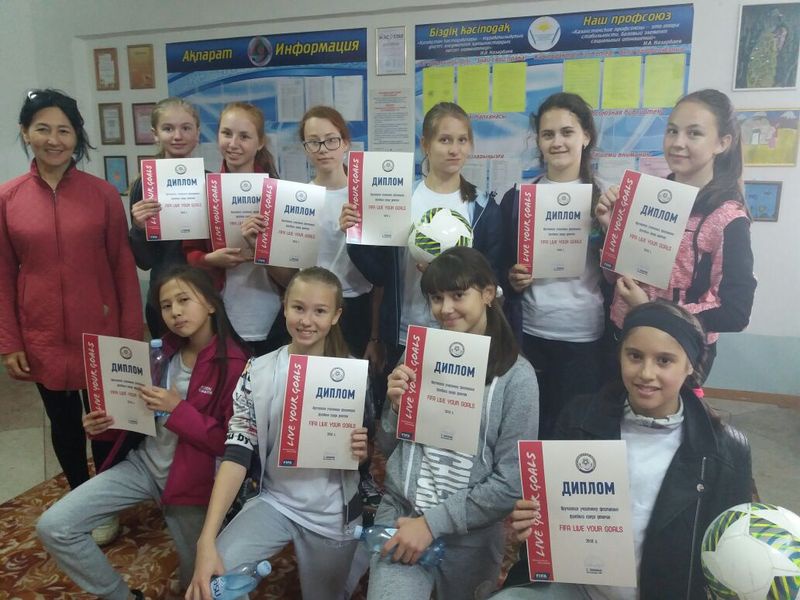 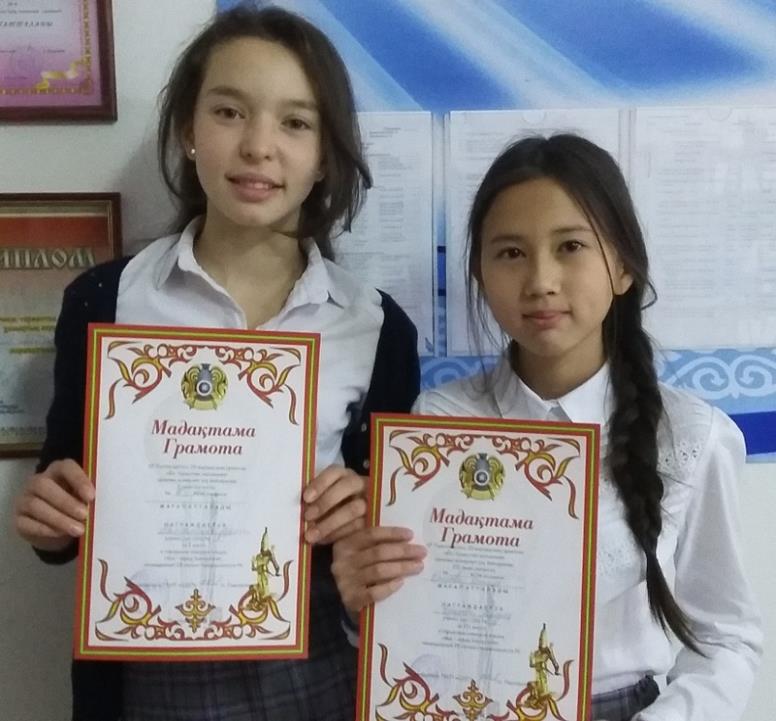 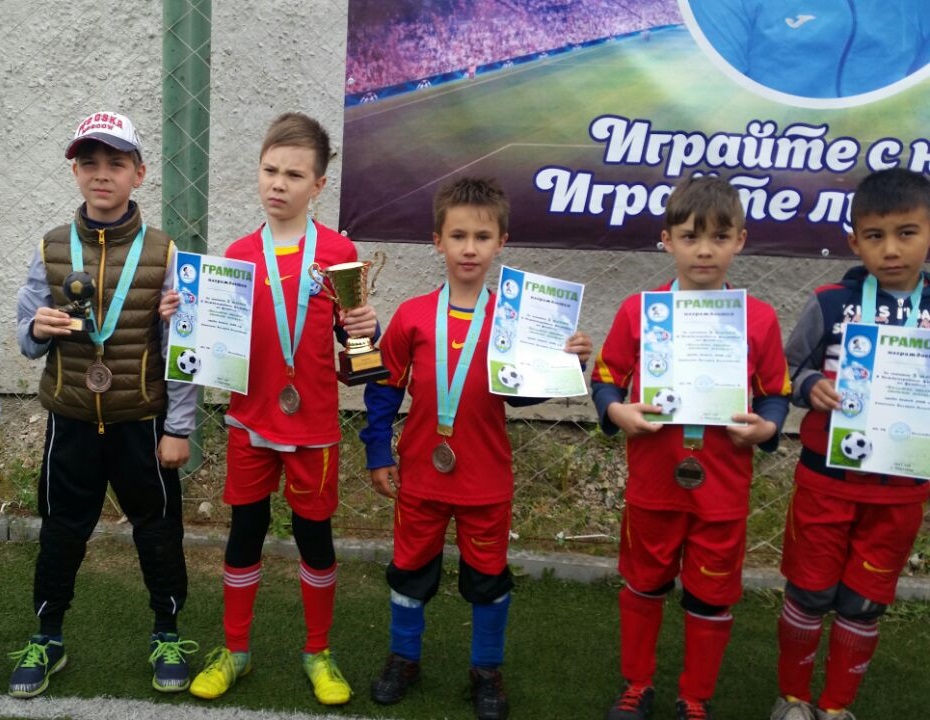 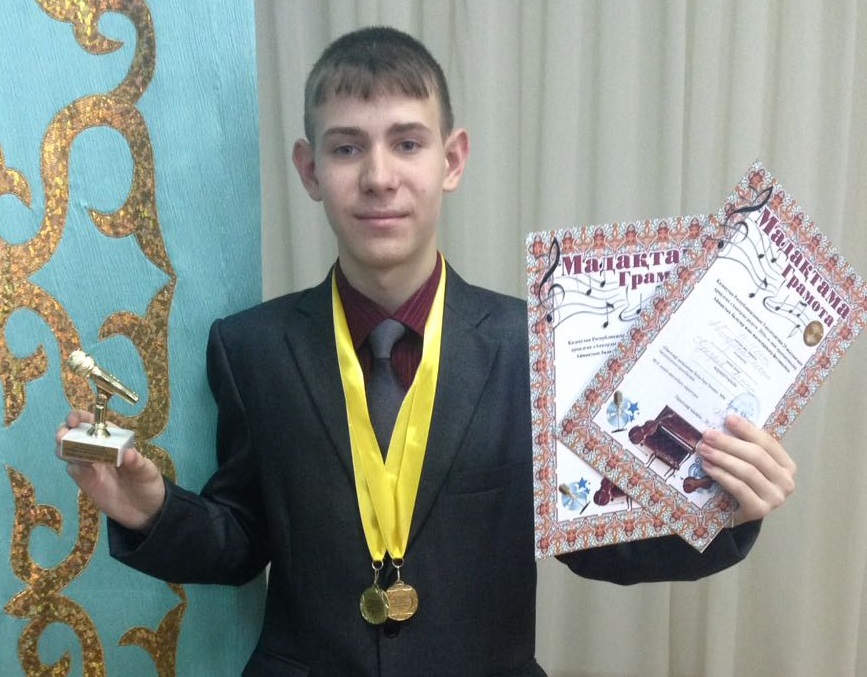 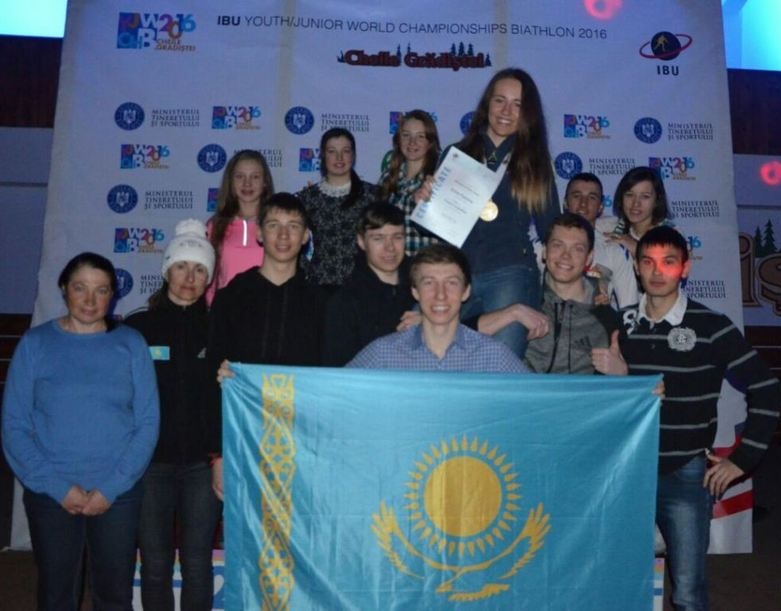 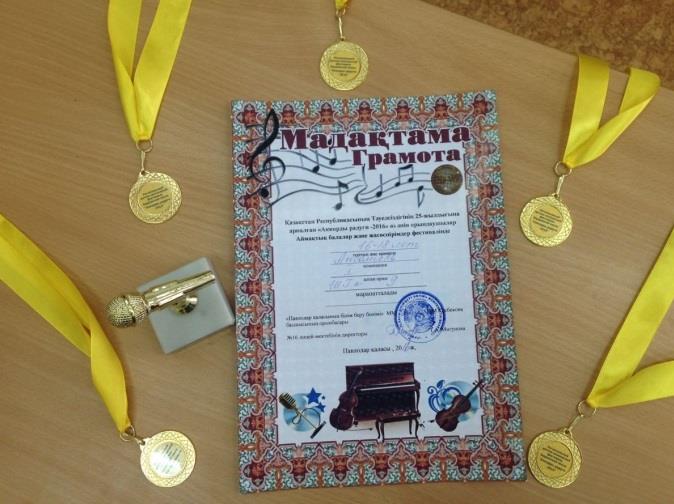 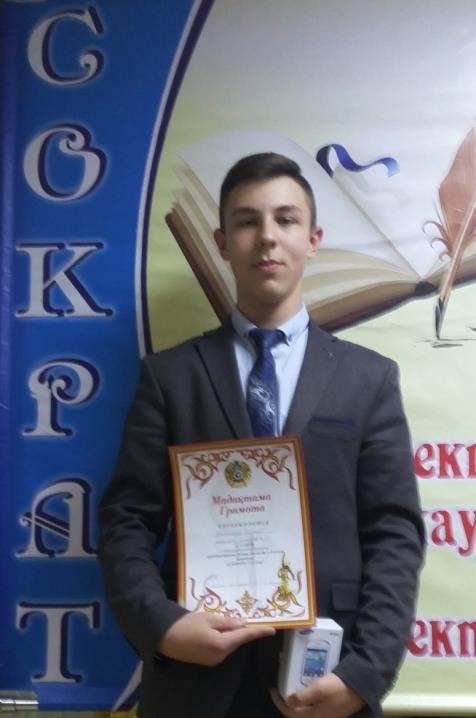 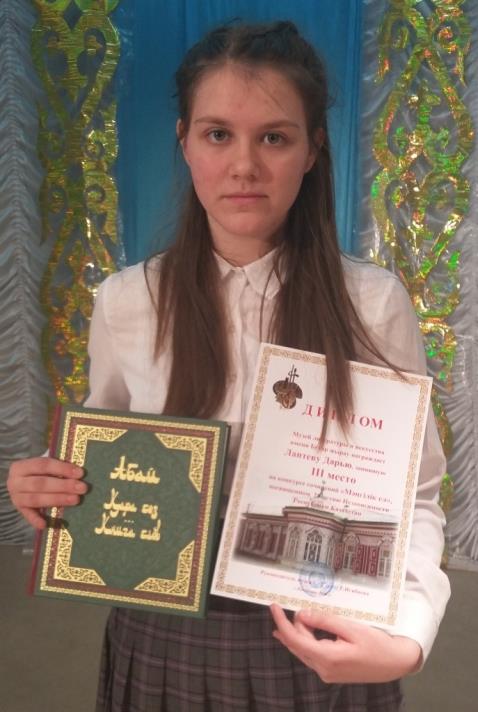 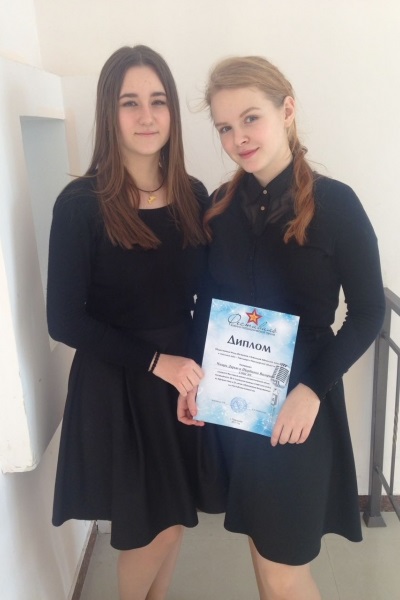 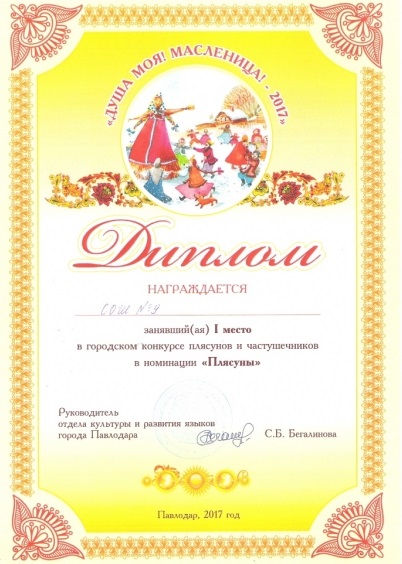 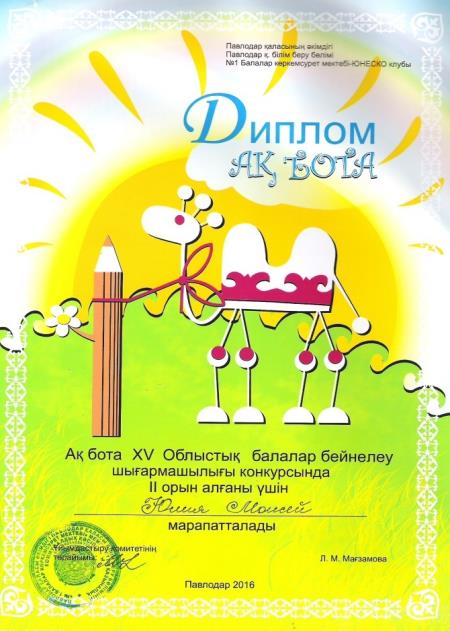 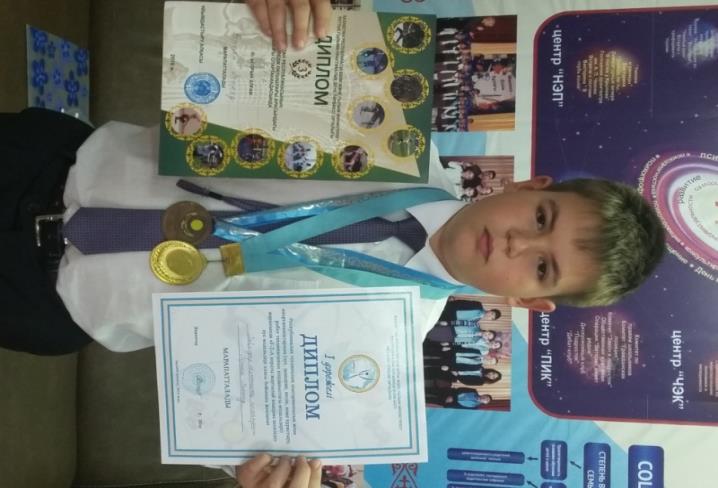 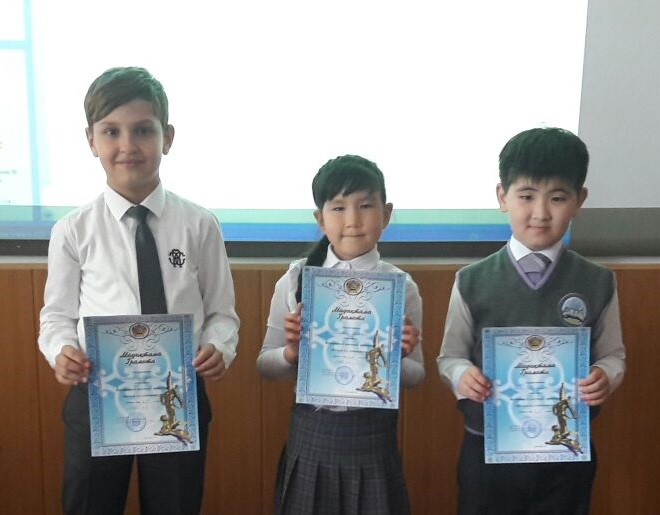 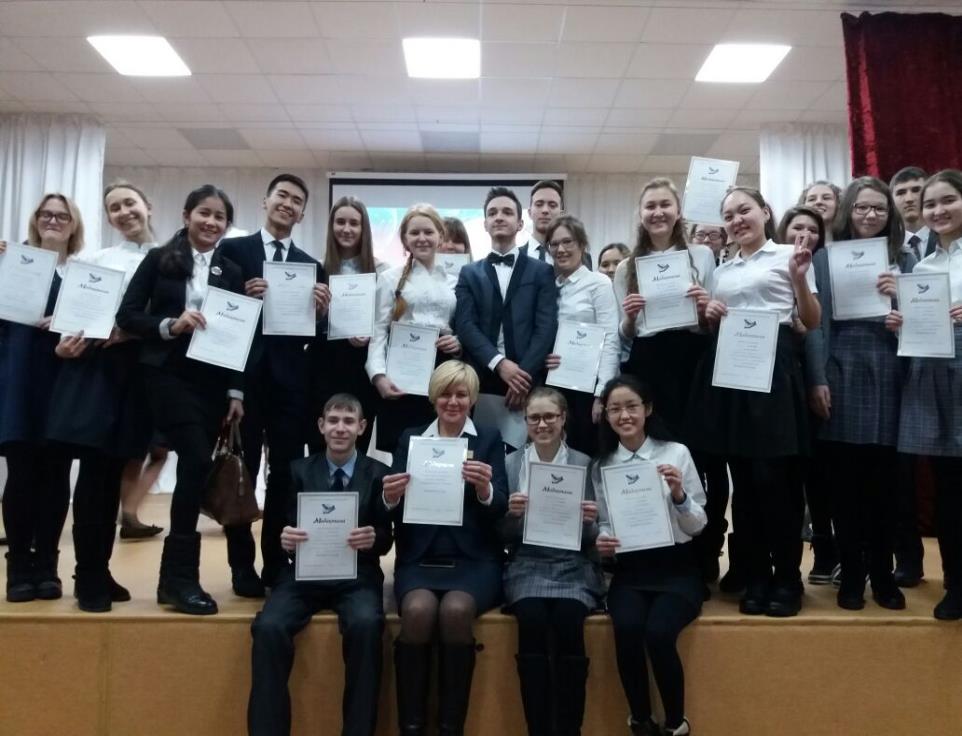 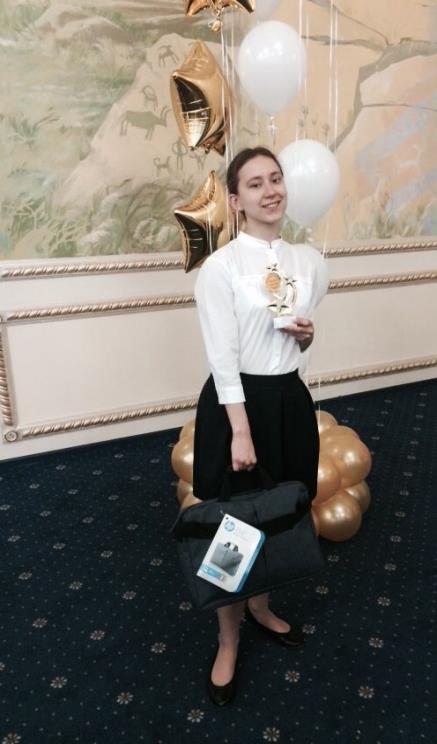 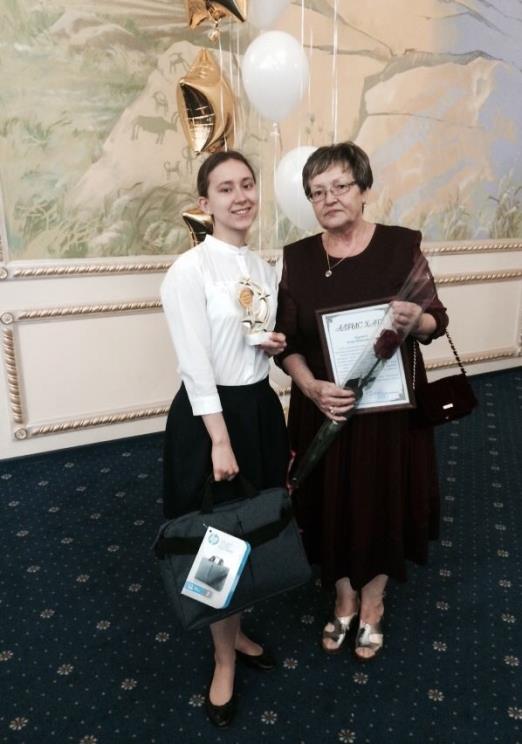 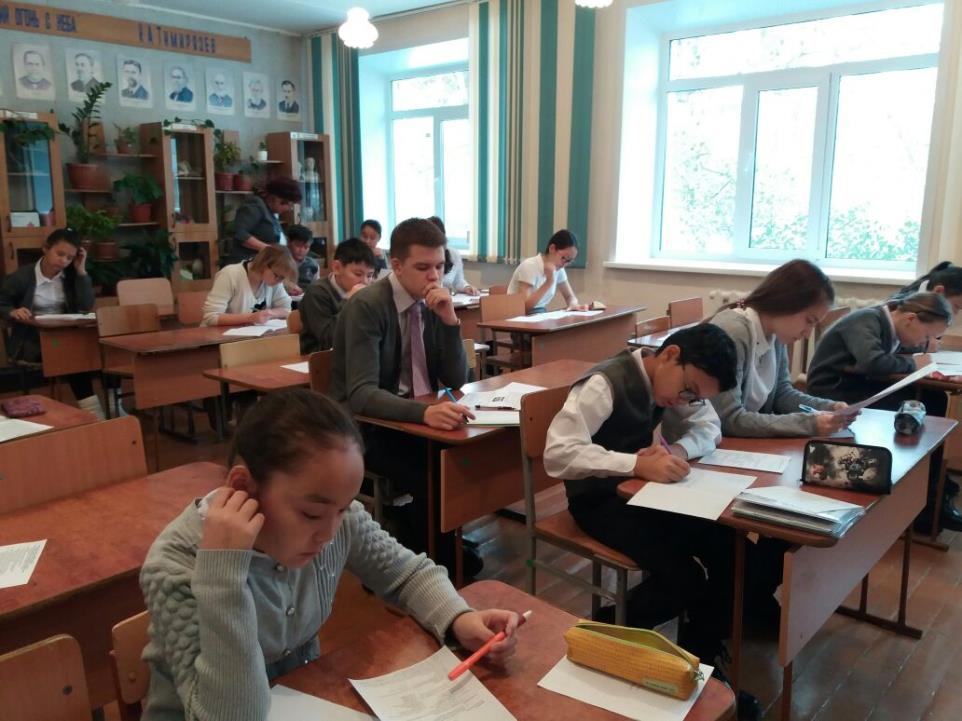 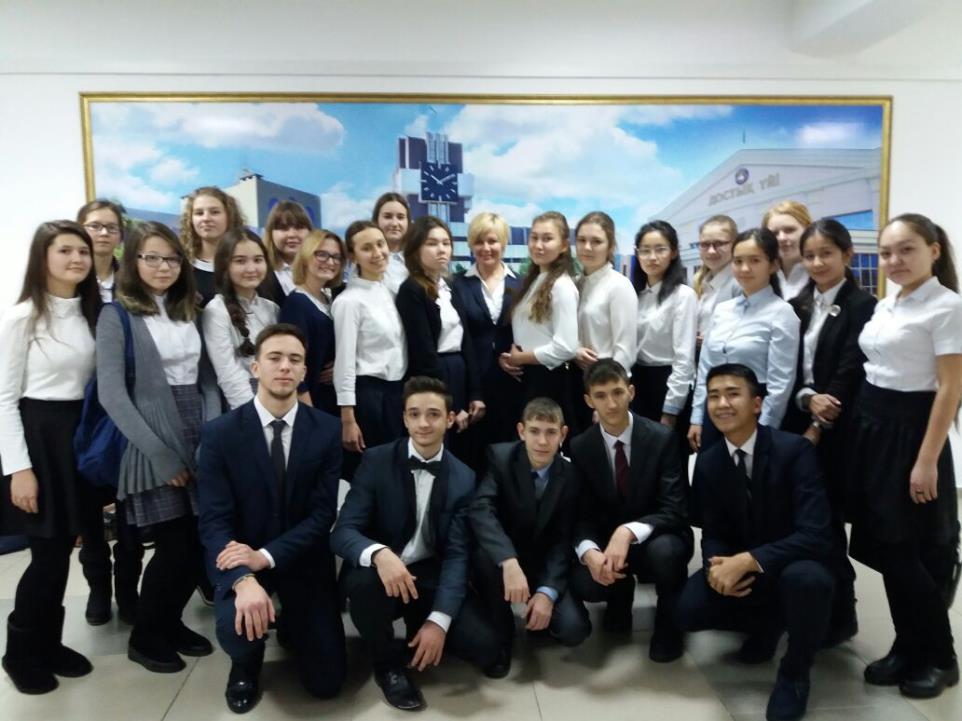 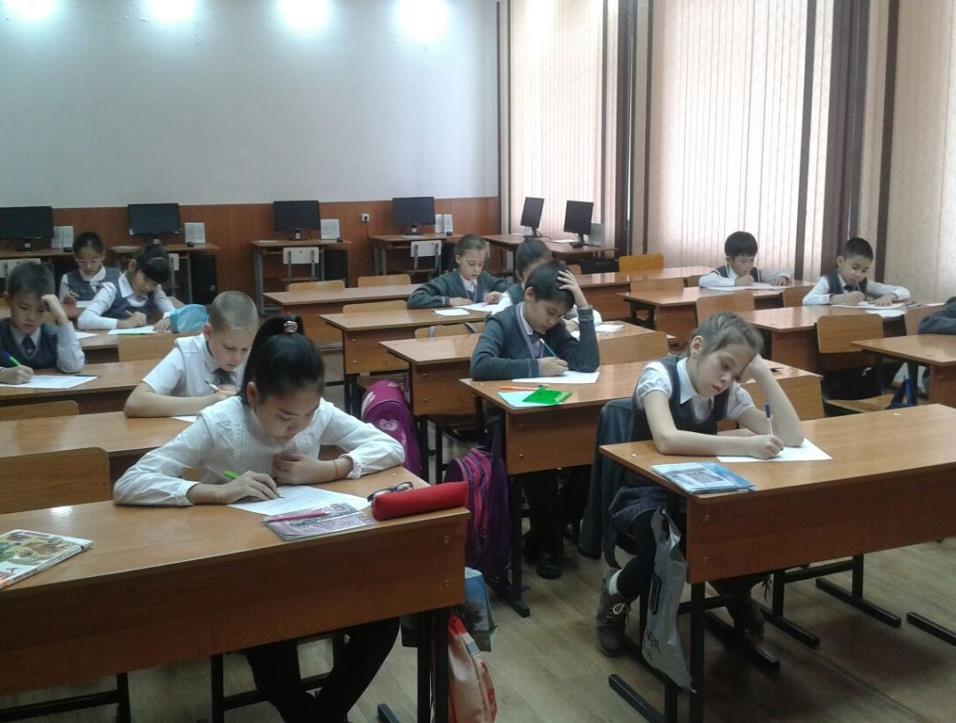 Участие в городскихи областныхолимпиадах
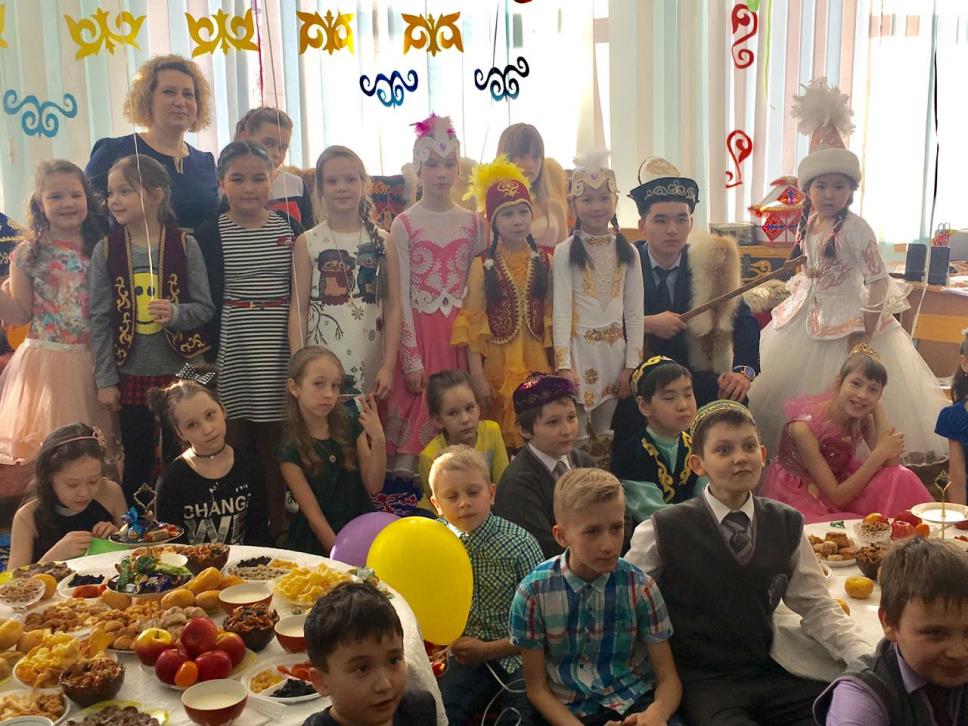 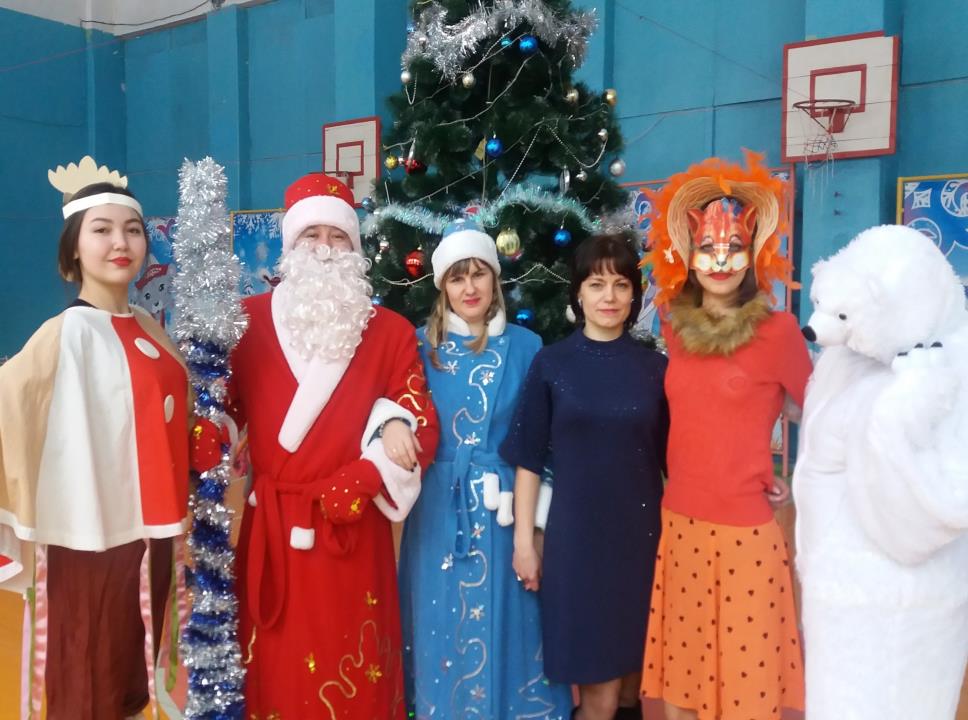 Праздники
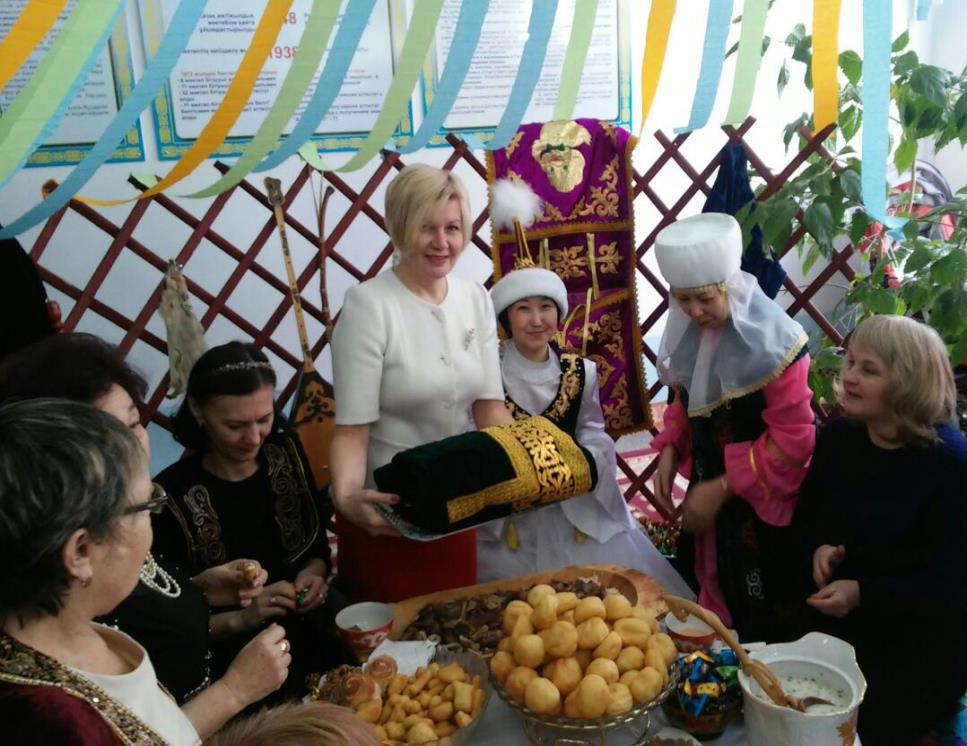 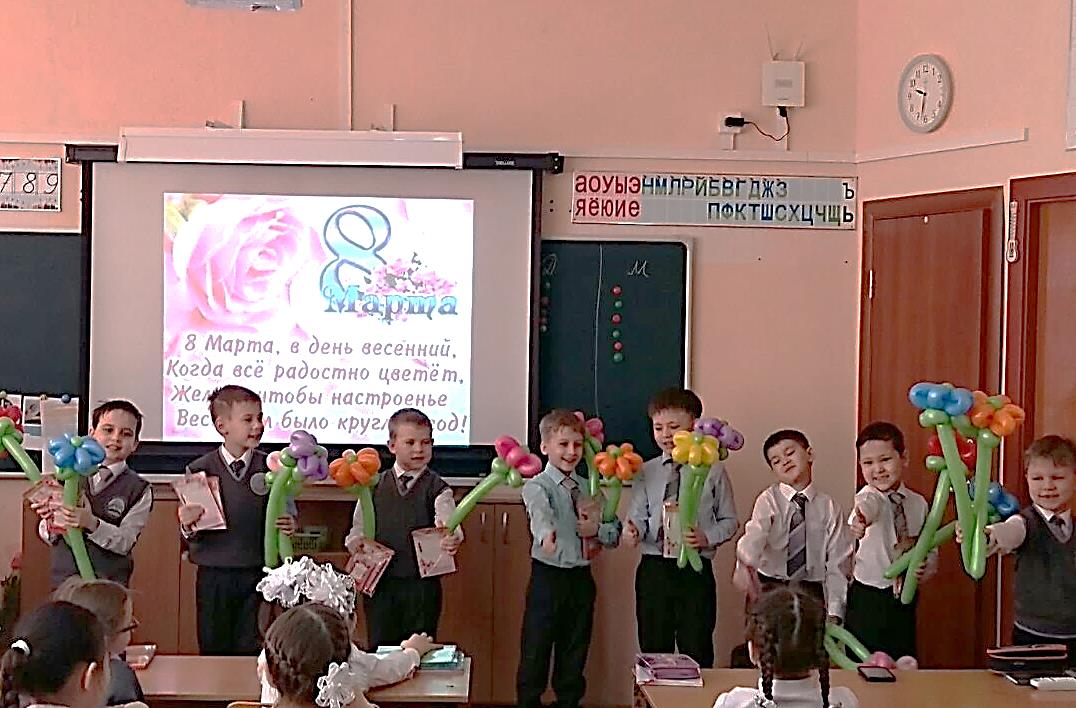 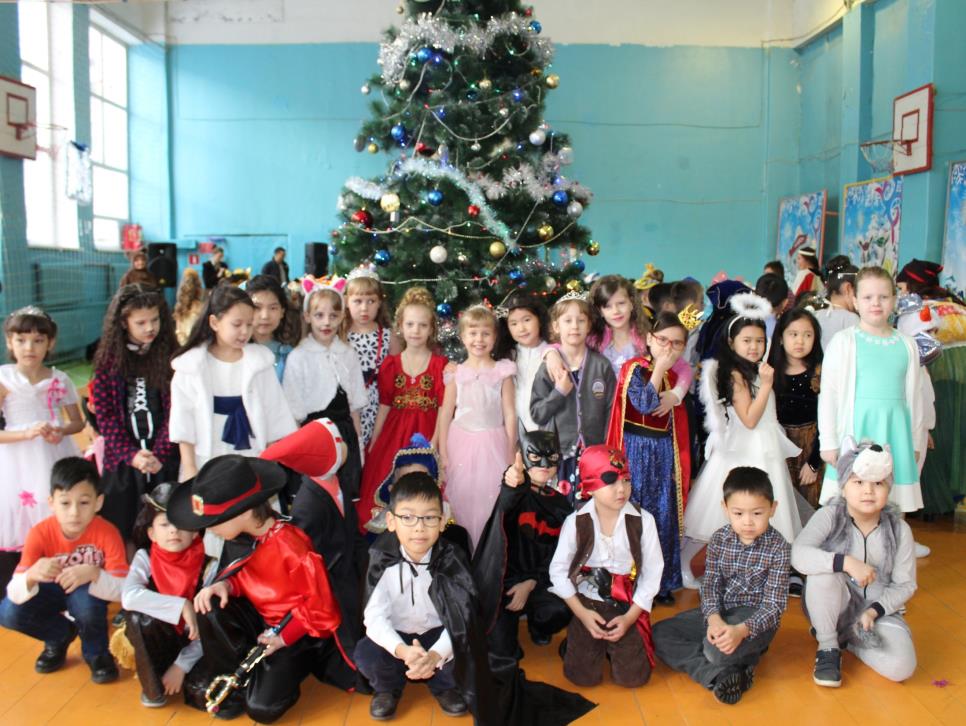 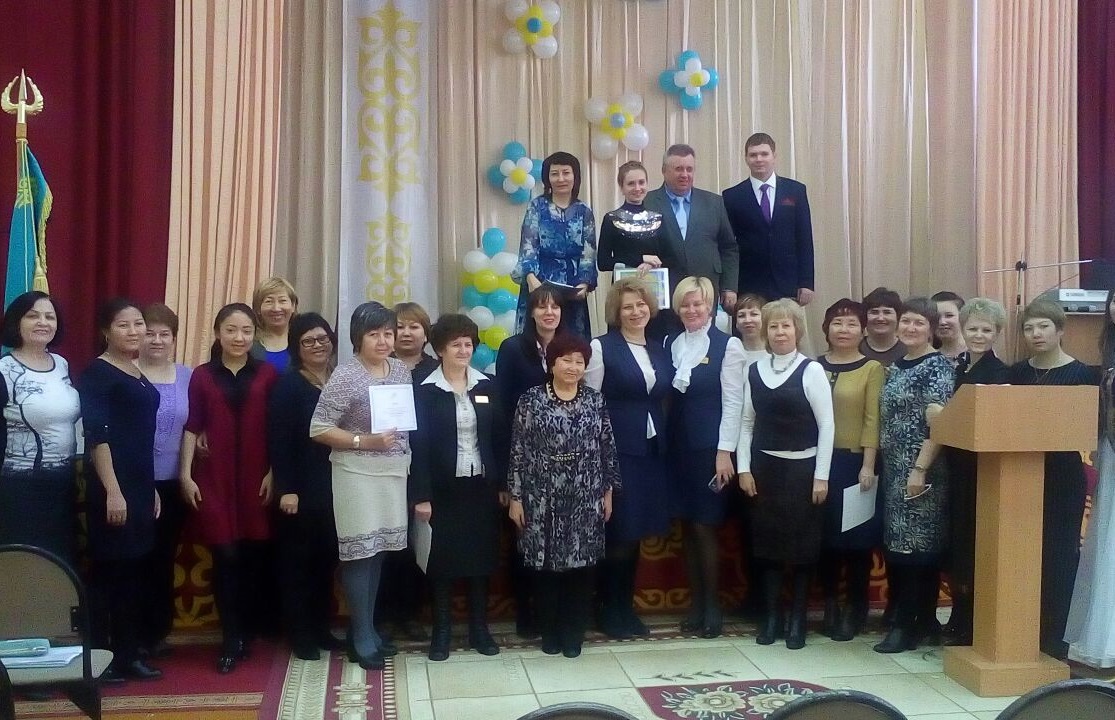 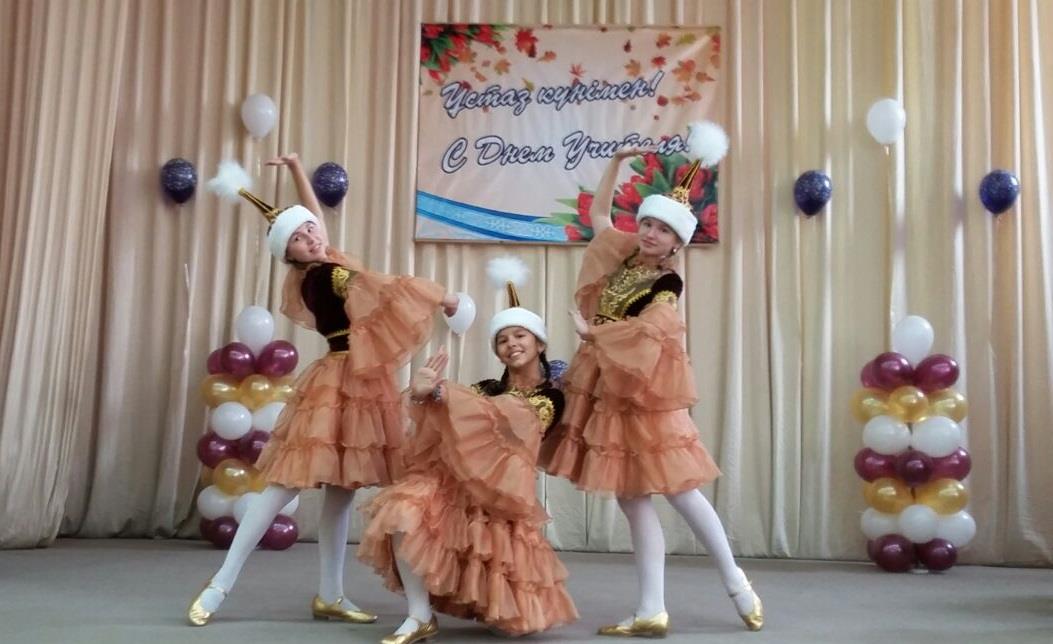 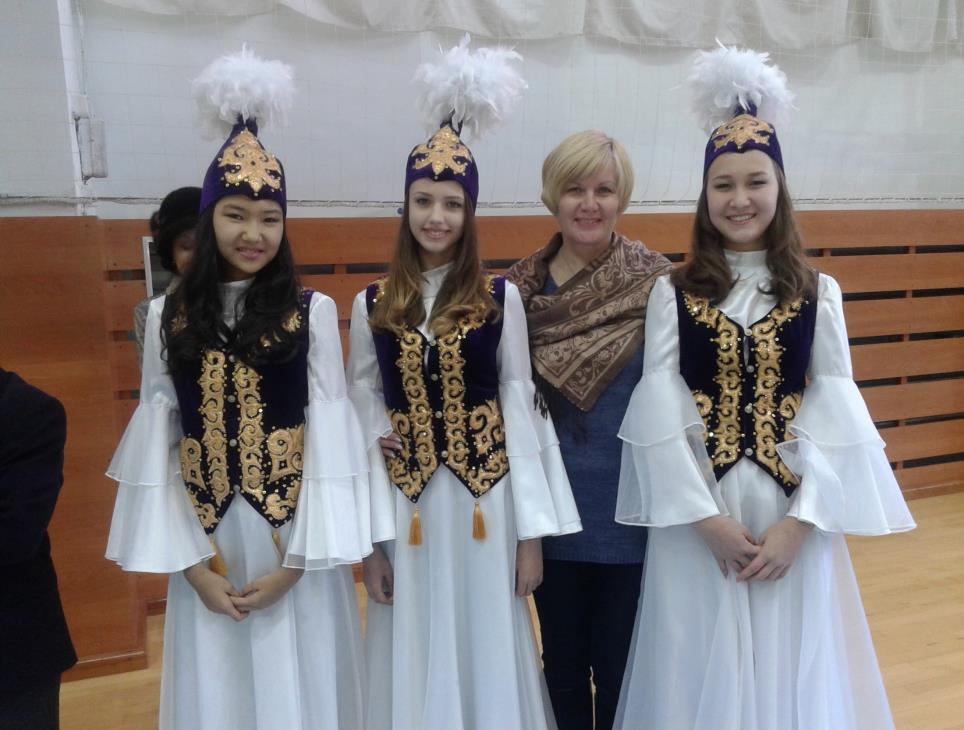 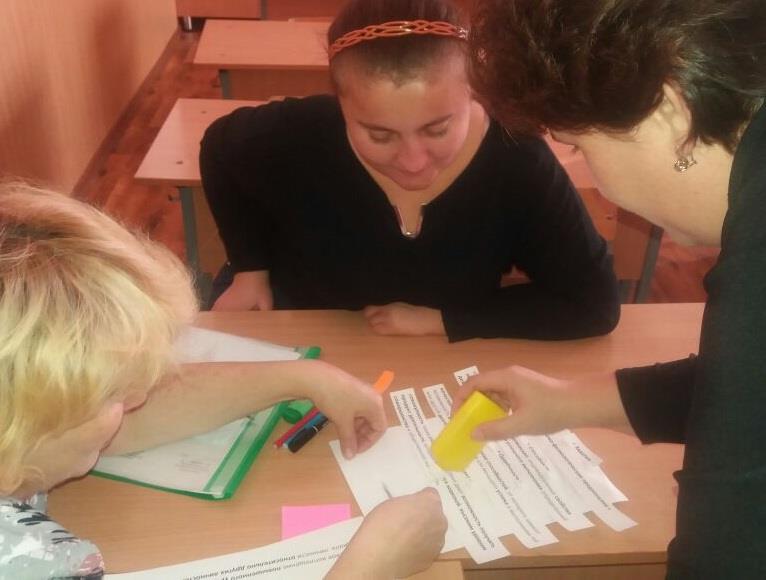 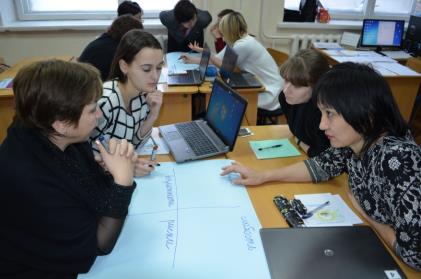 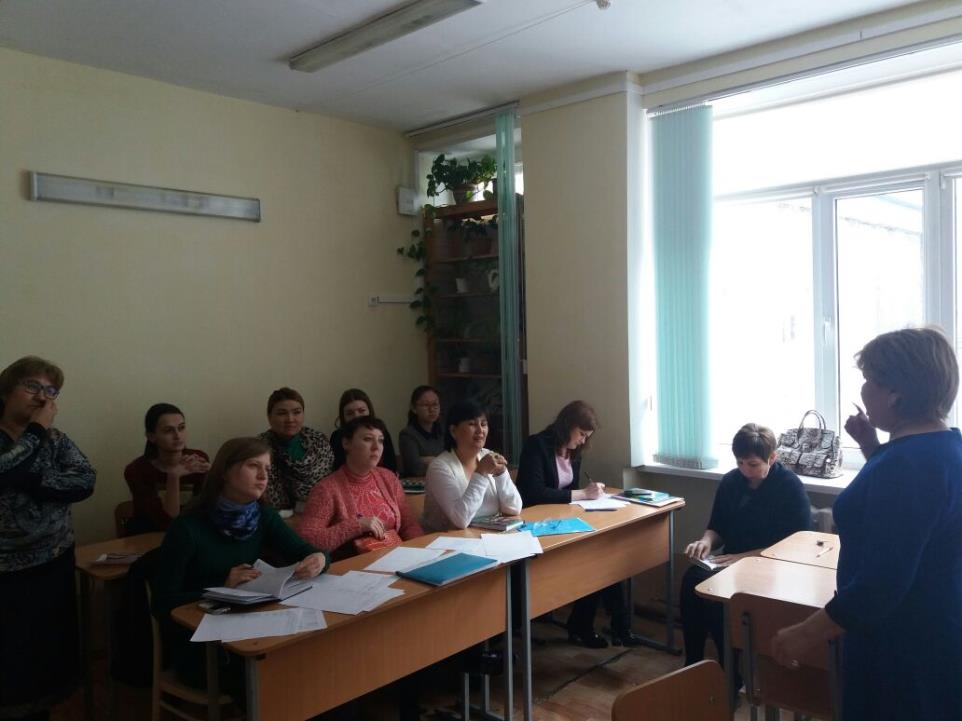 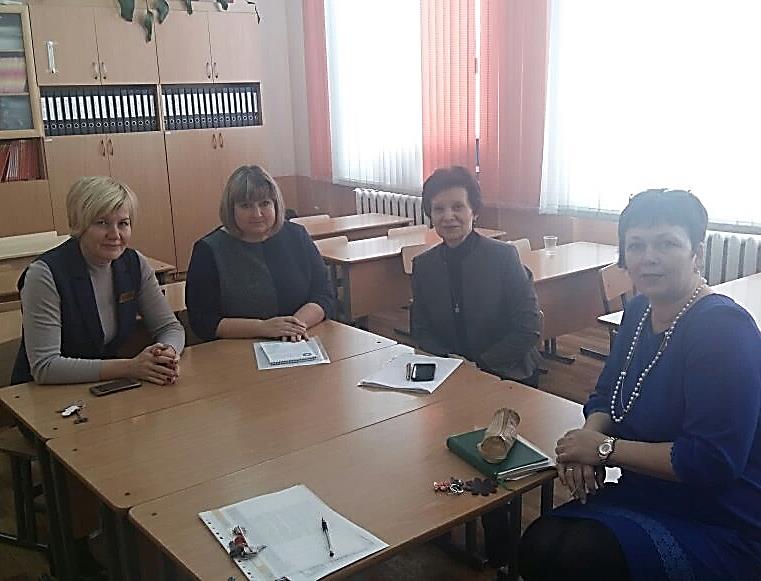 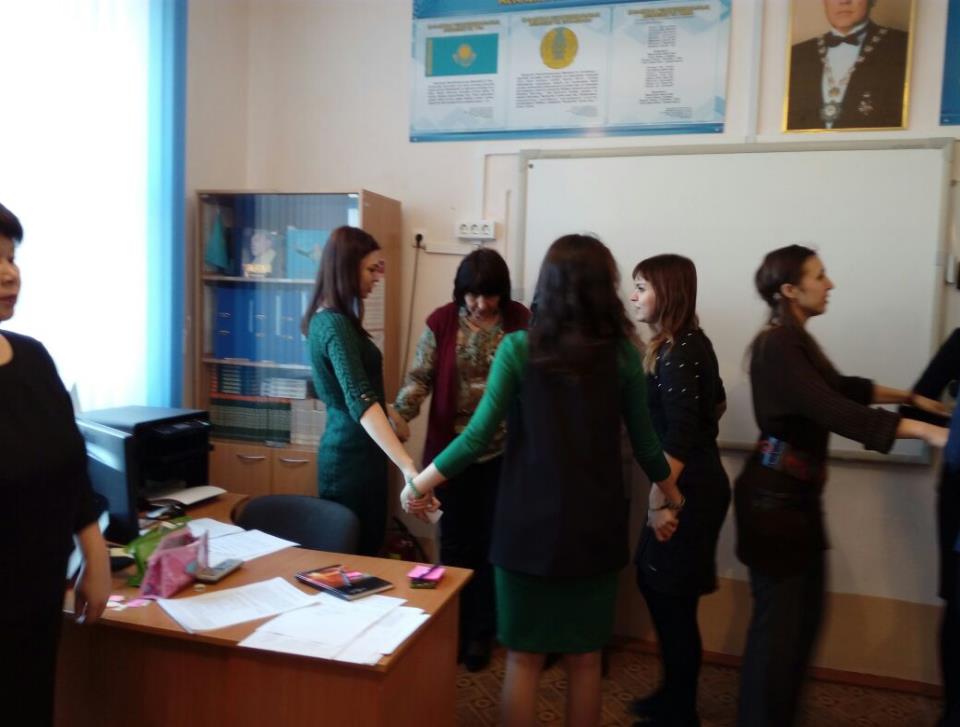 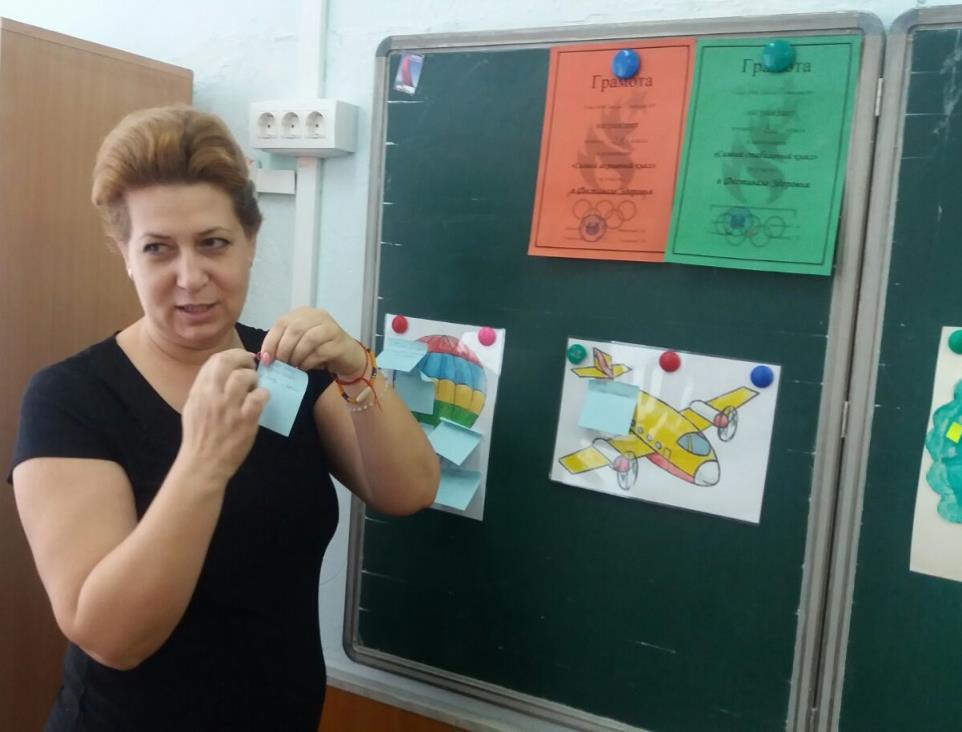 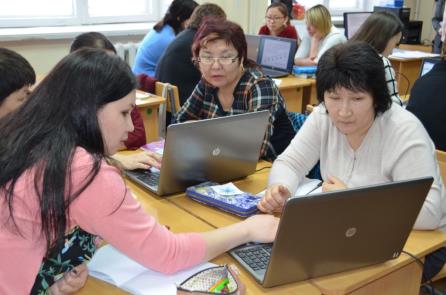 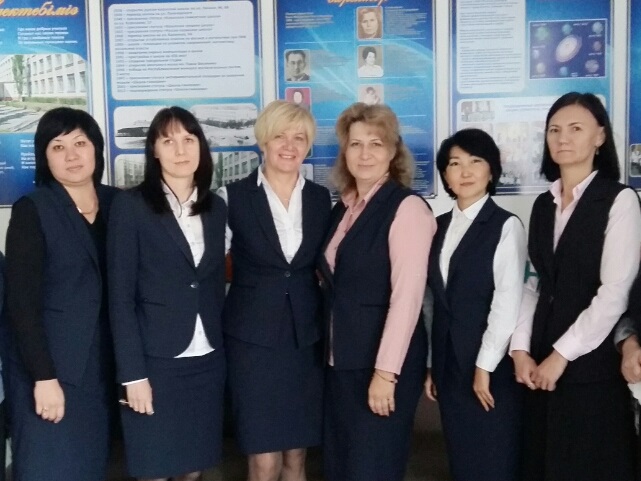 Коучинги
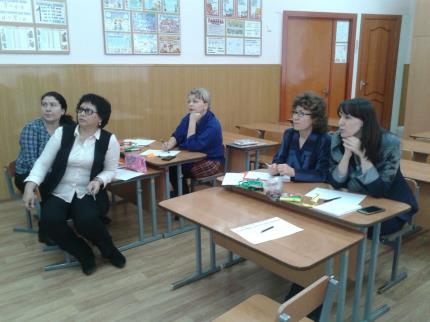 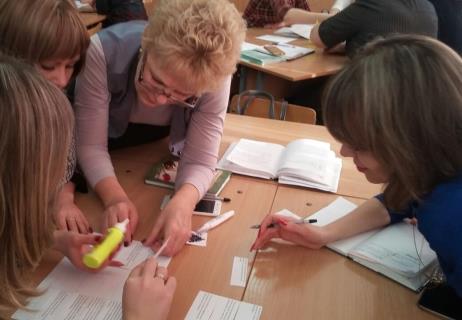 Под единым шаныраком
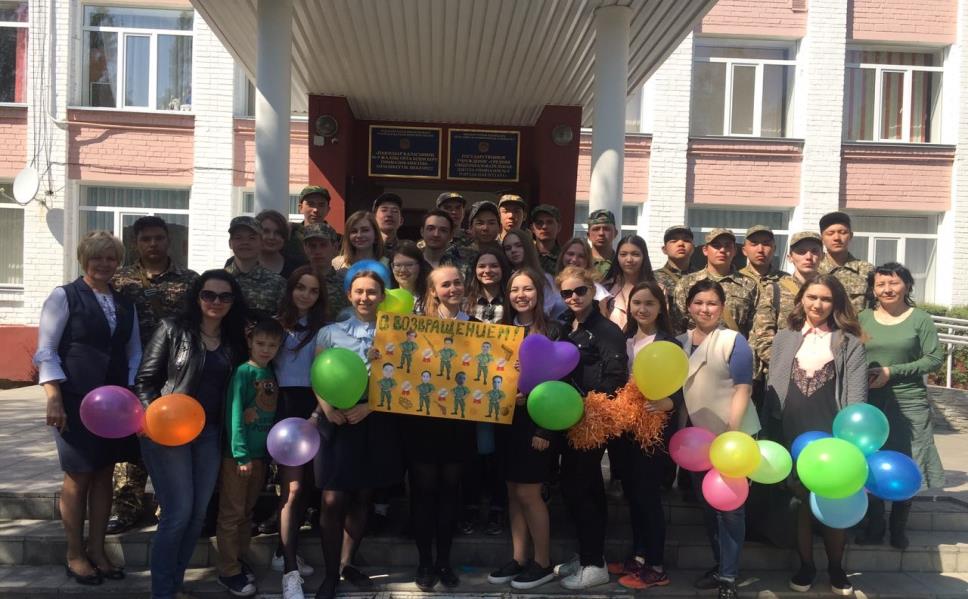 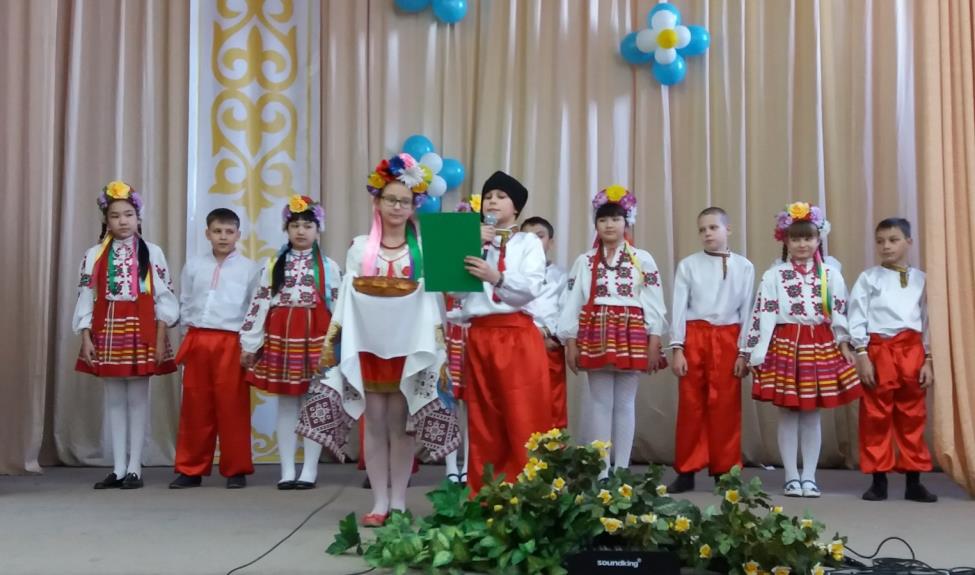 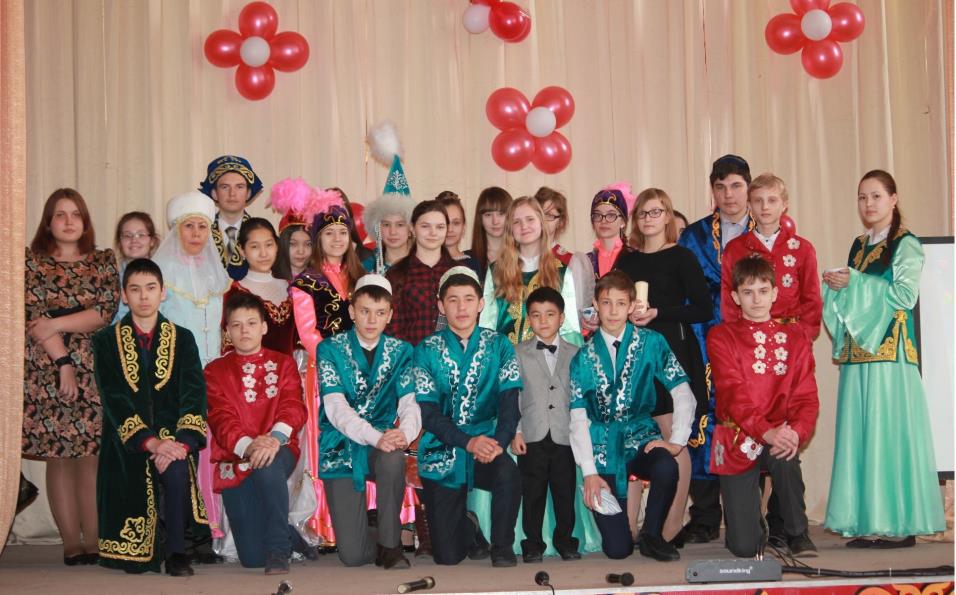 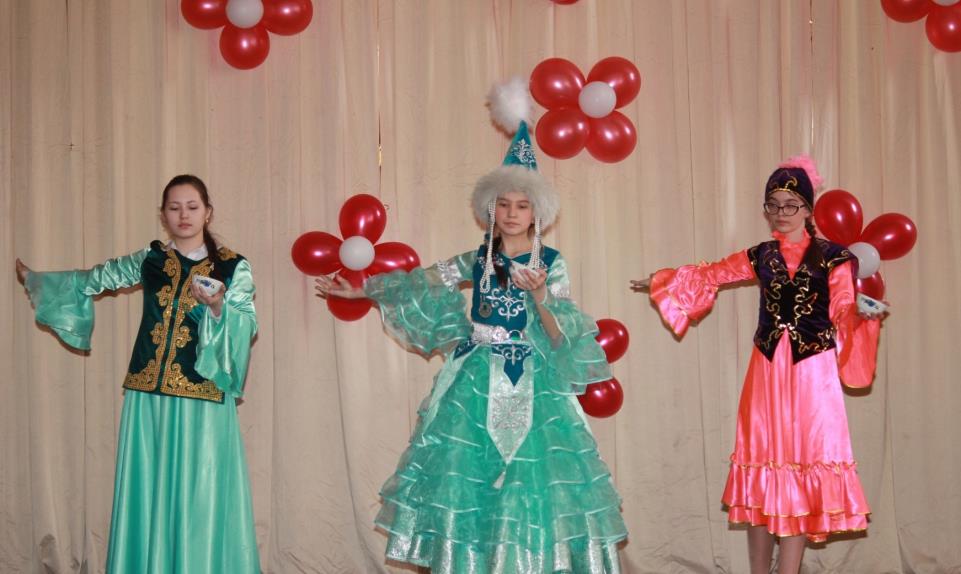 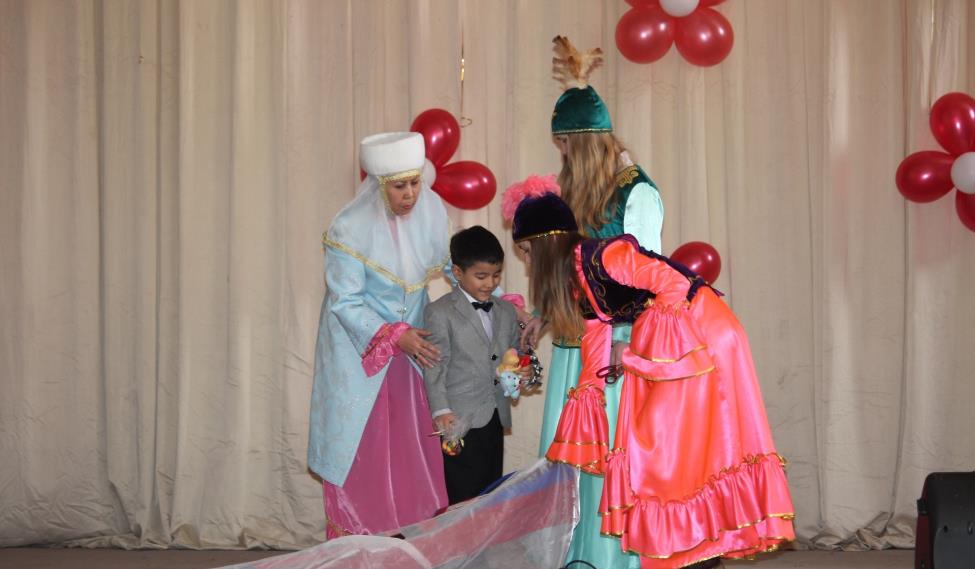 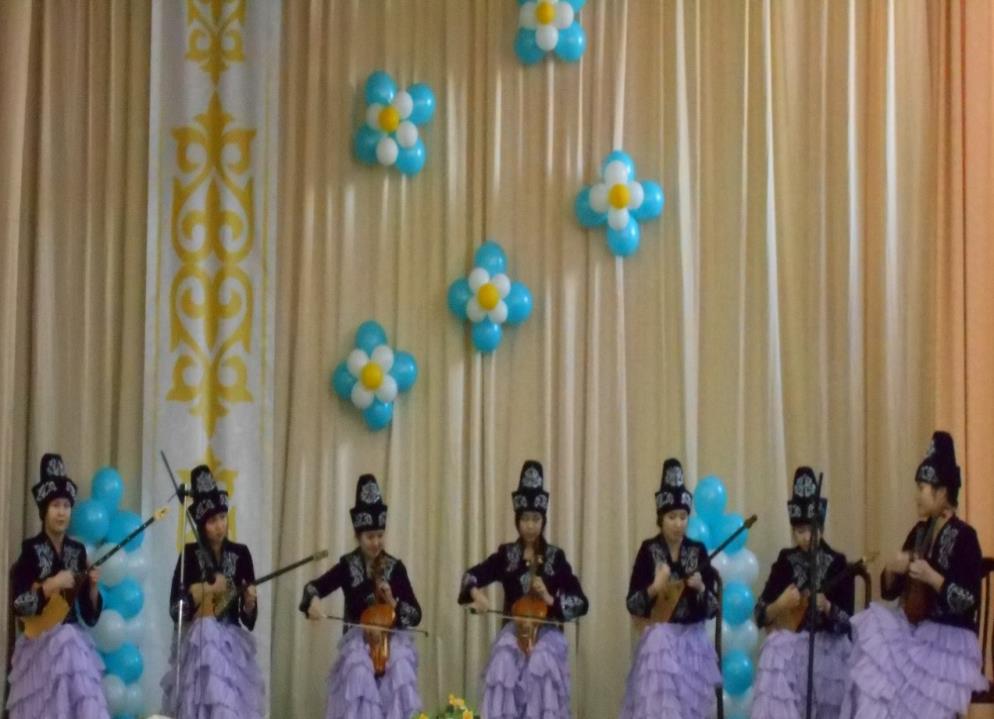 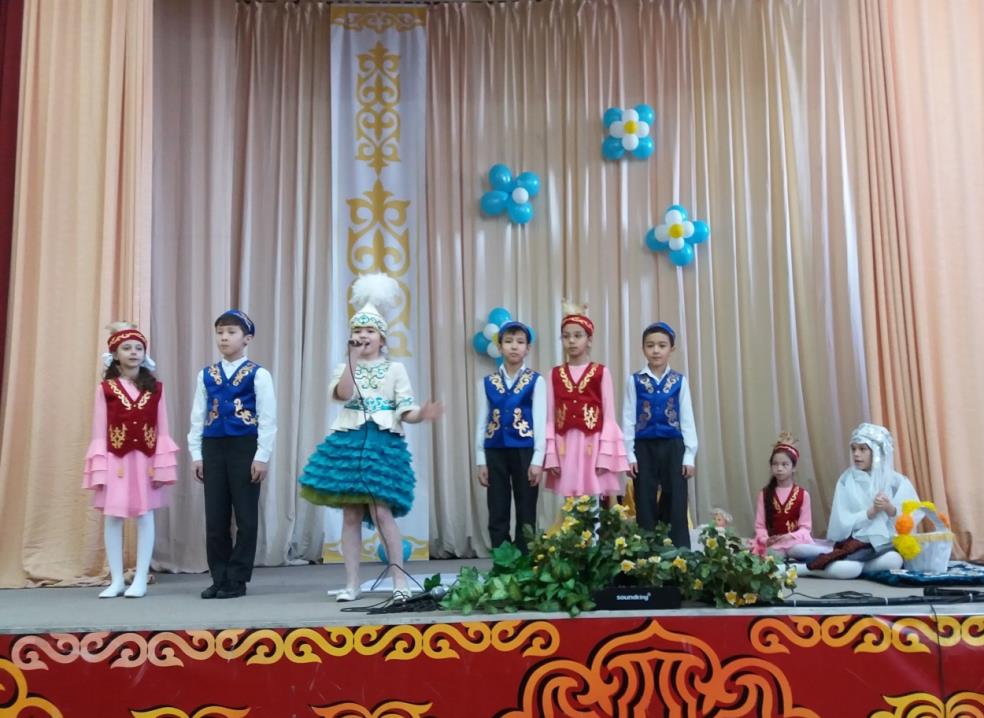 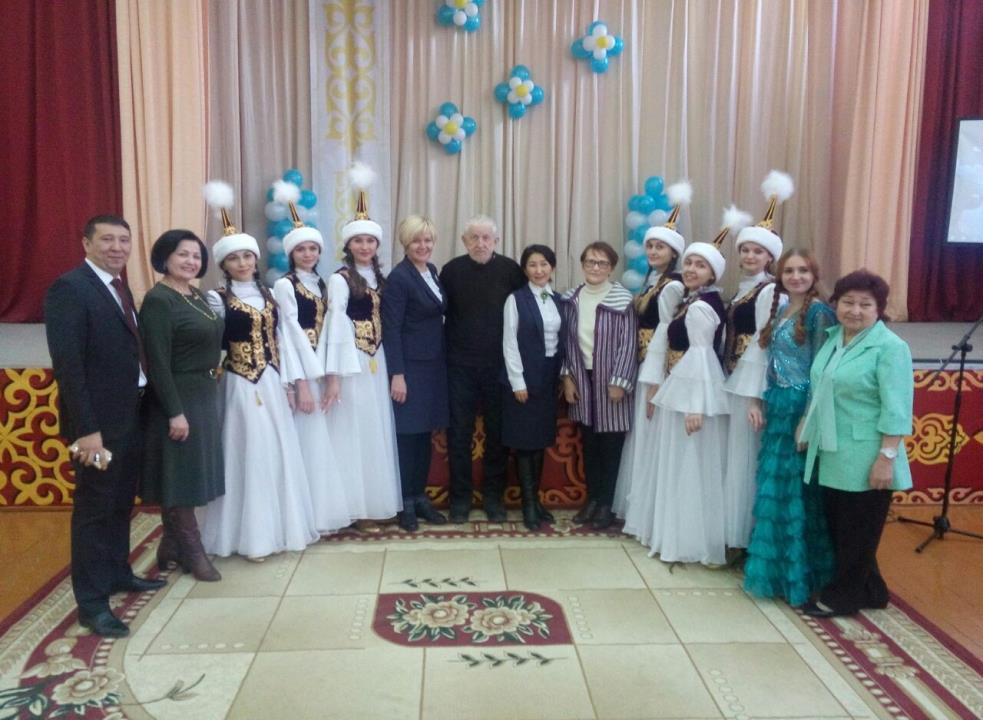 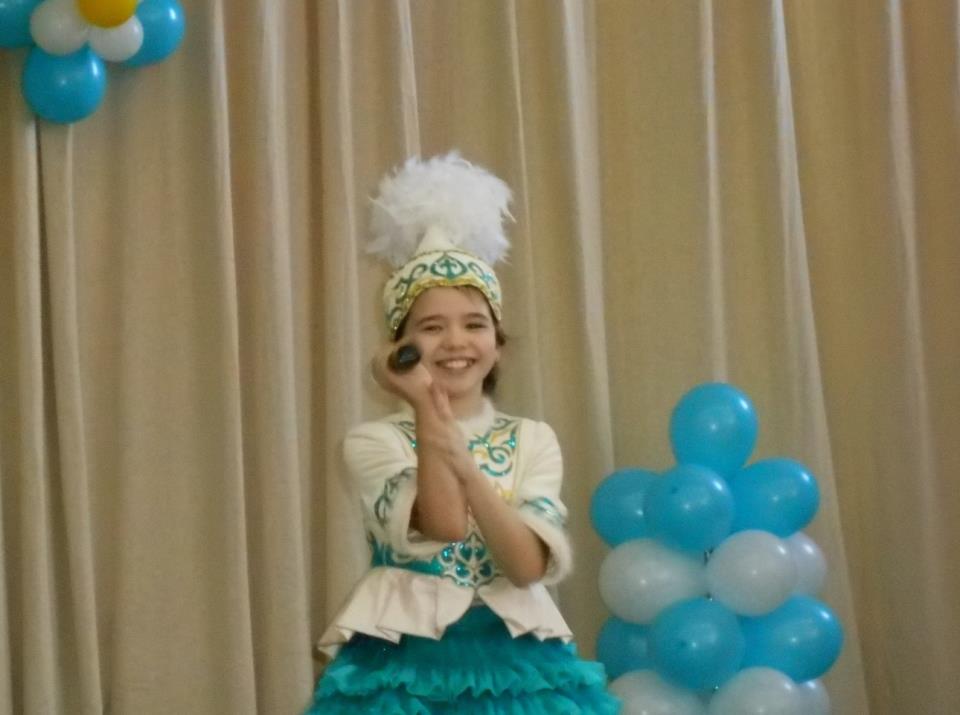 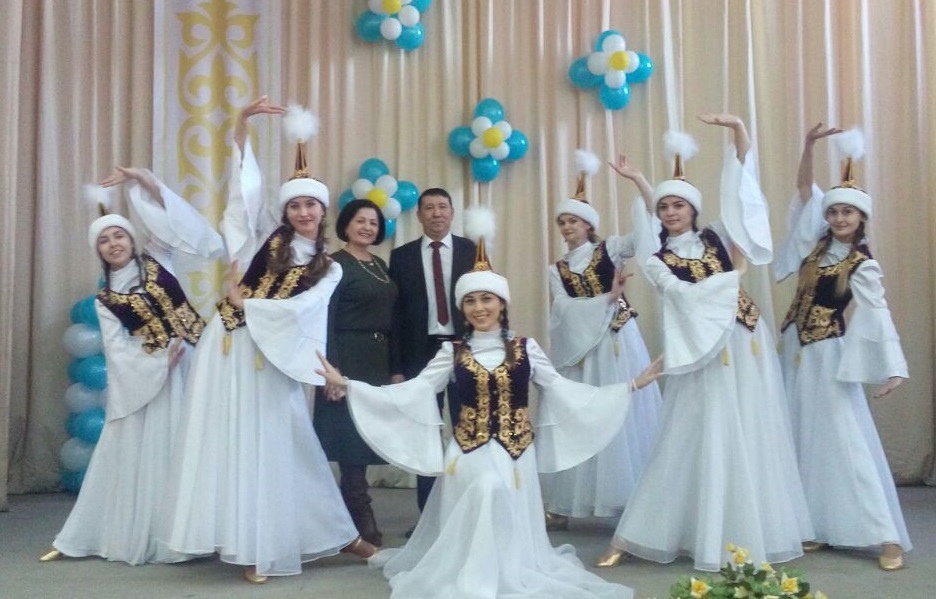 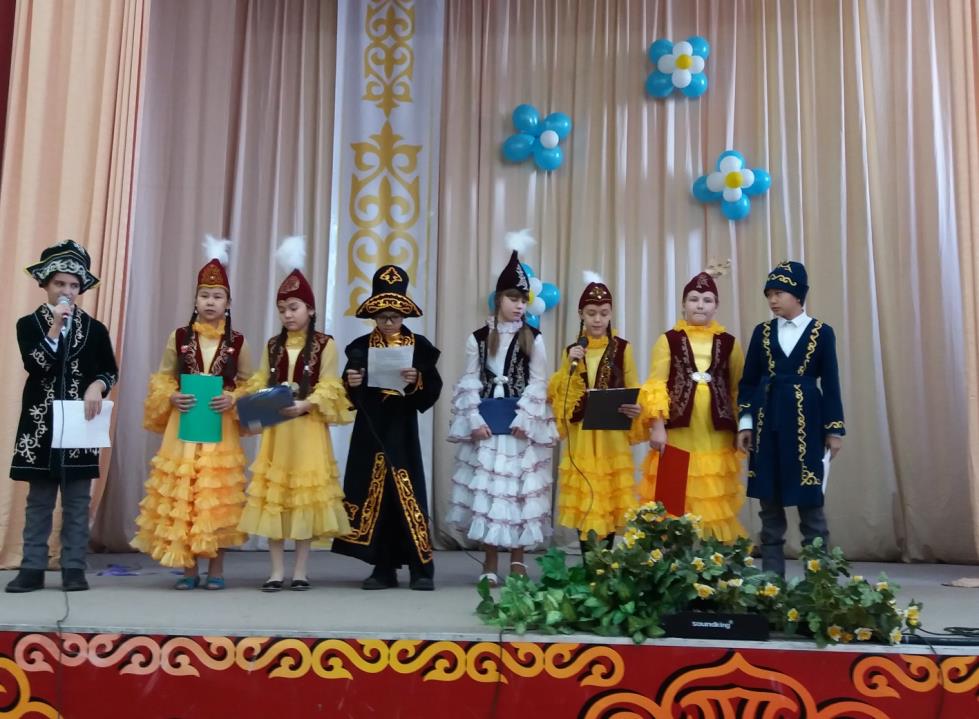 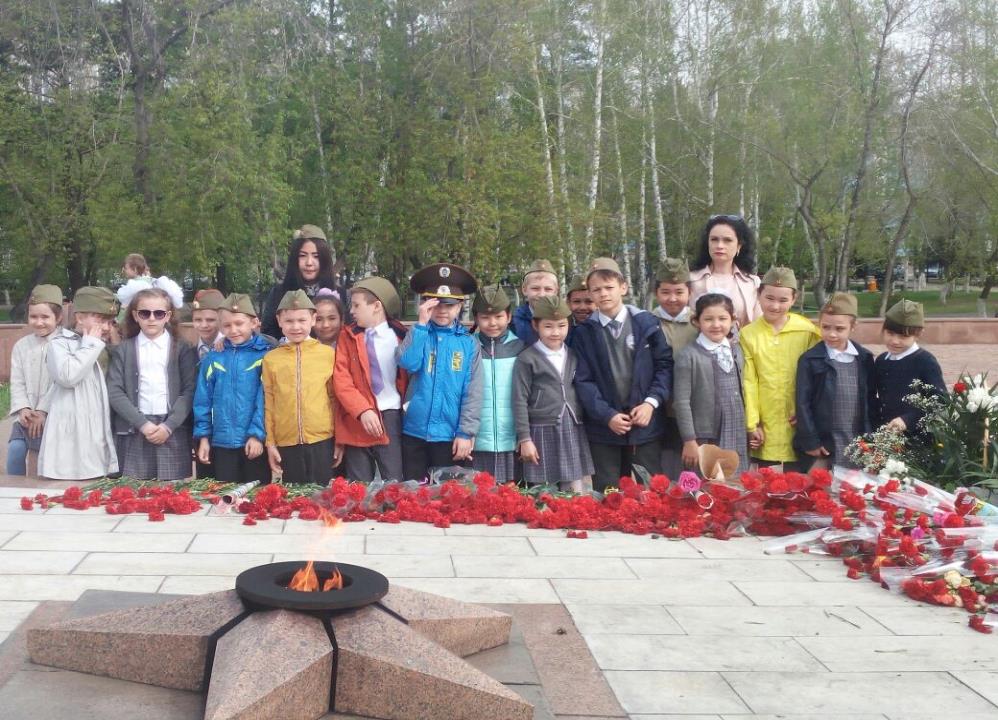 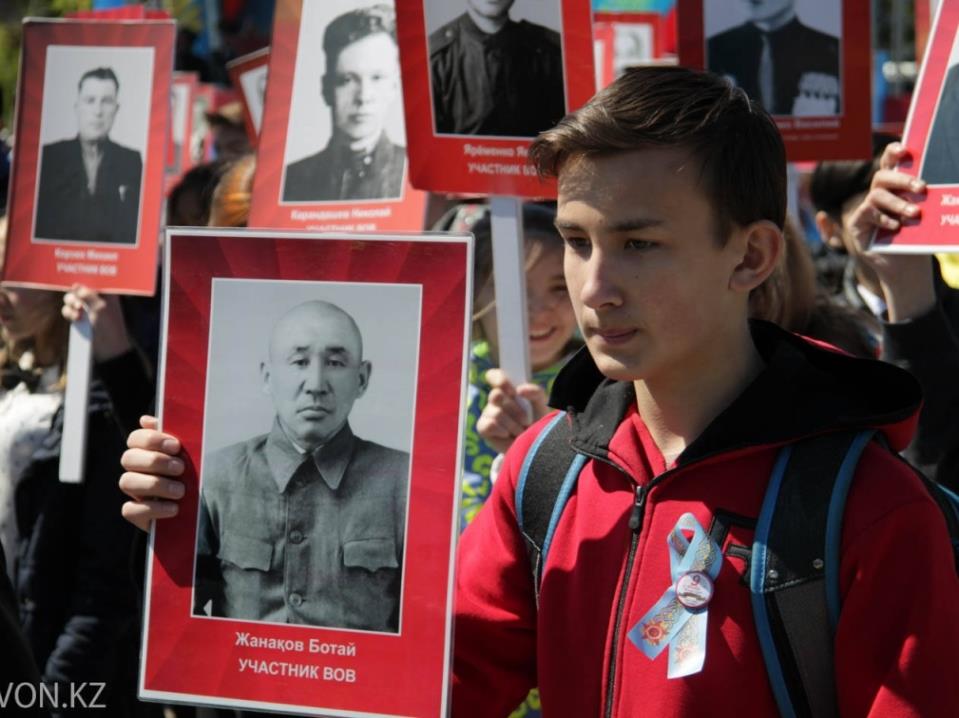 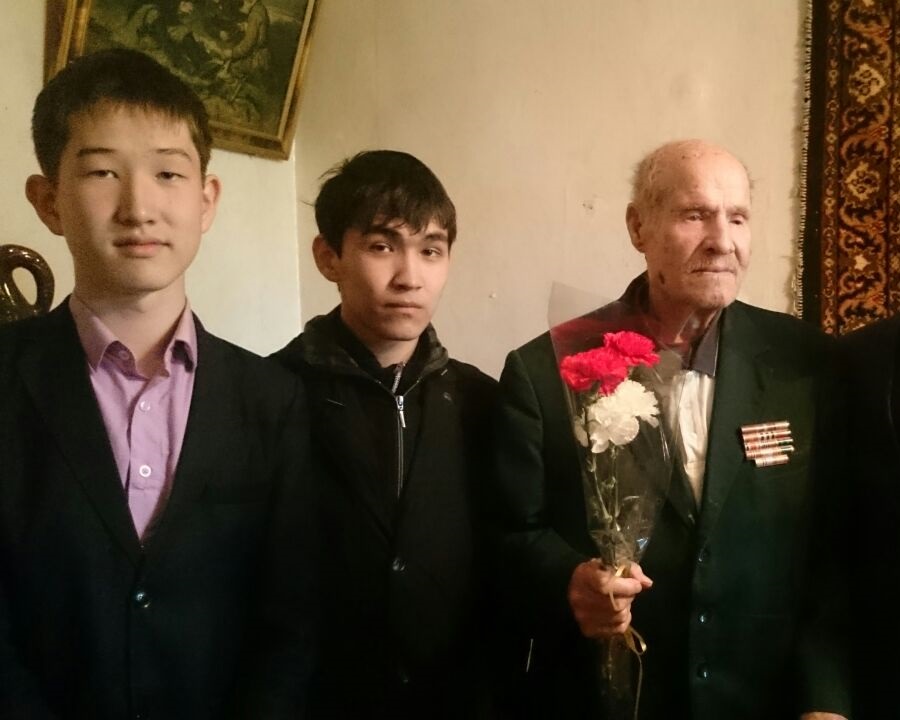 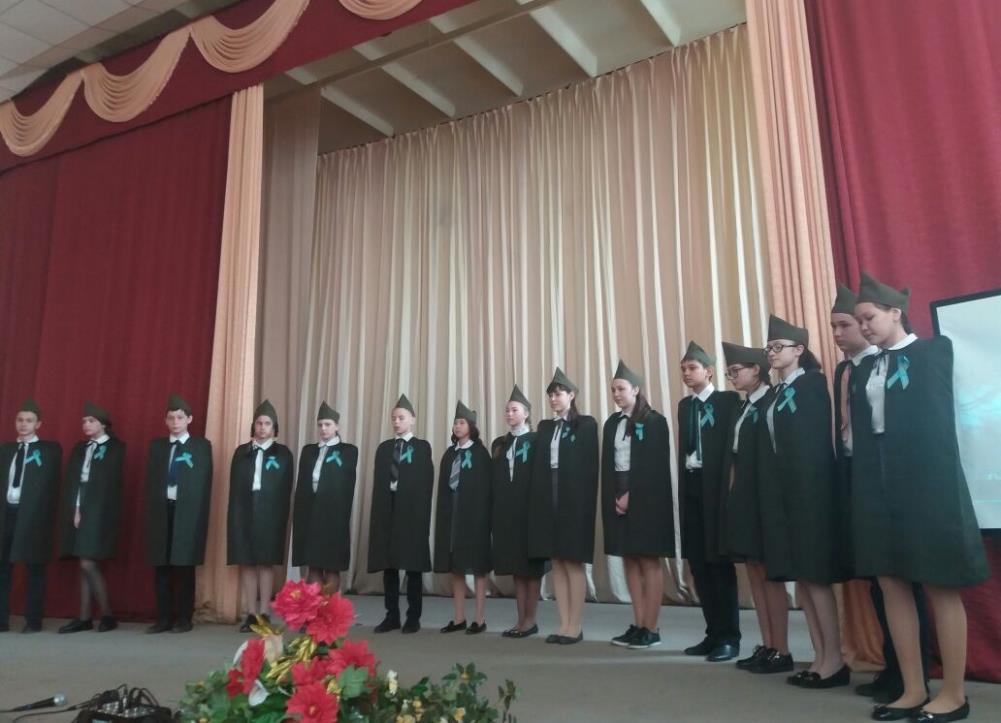 День Победы
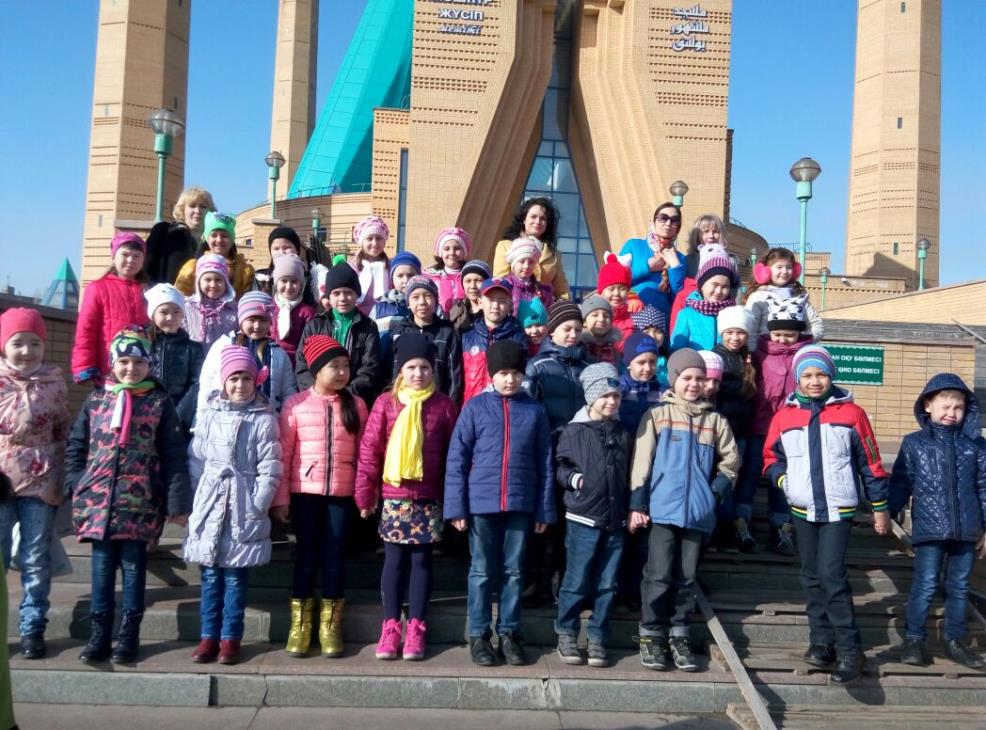 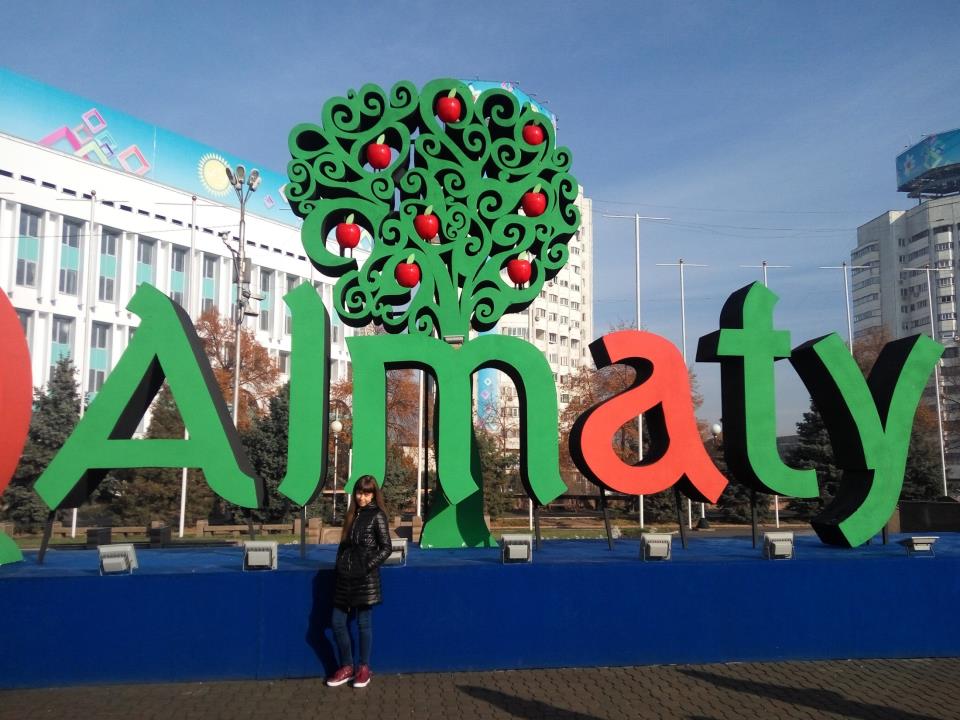 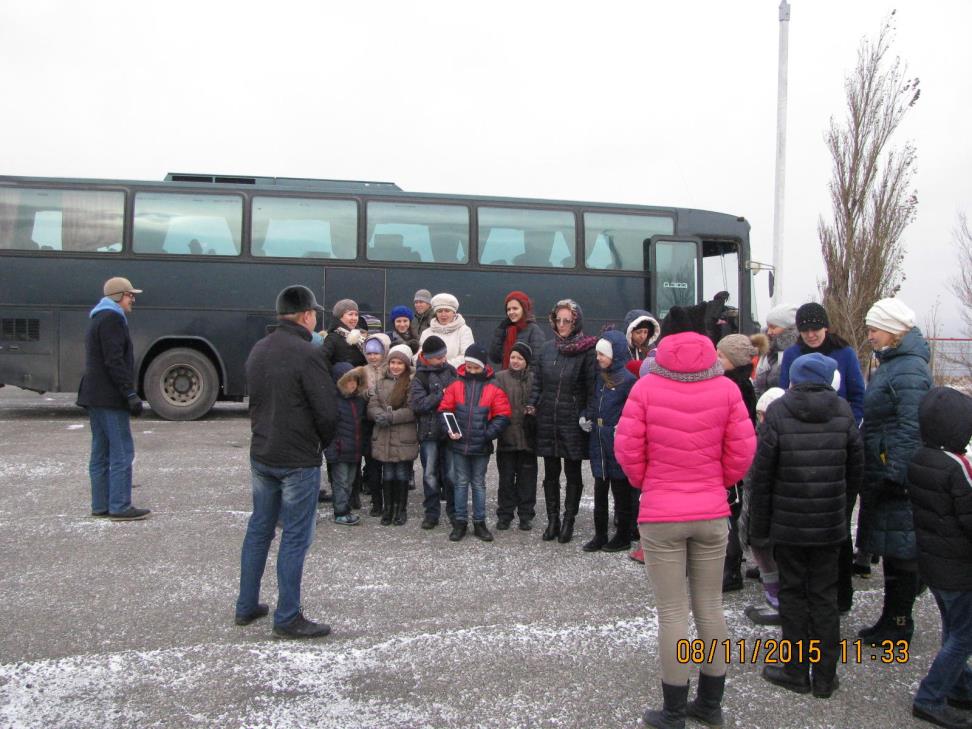 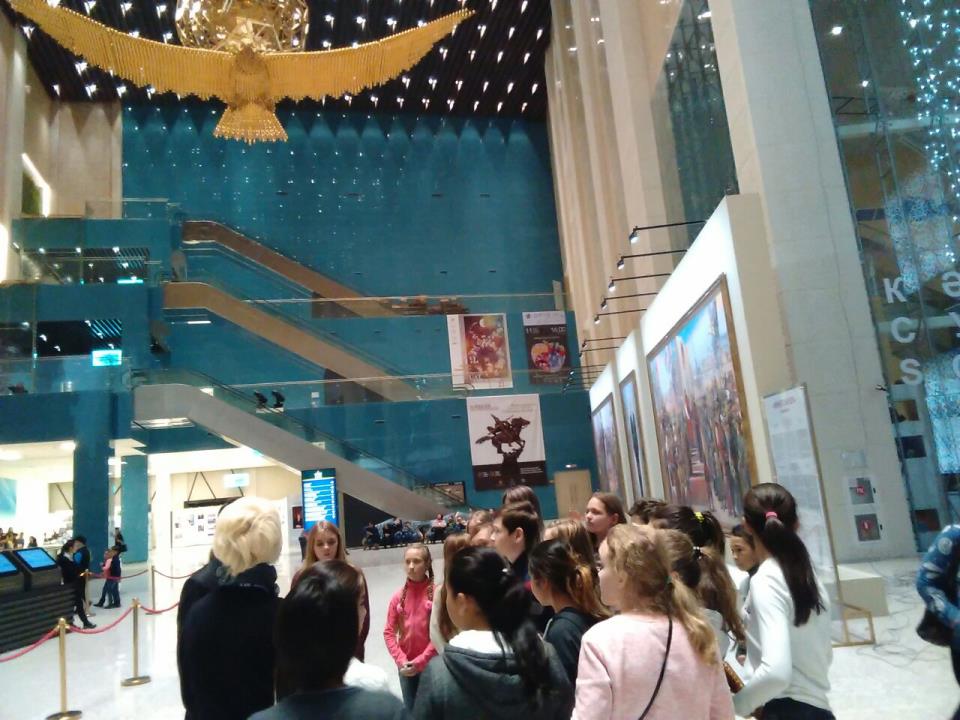 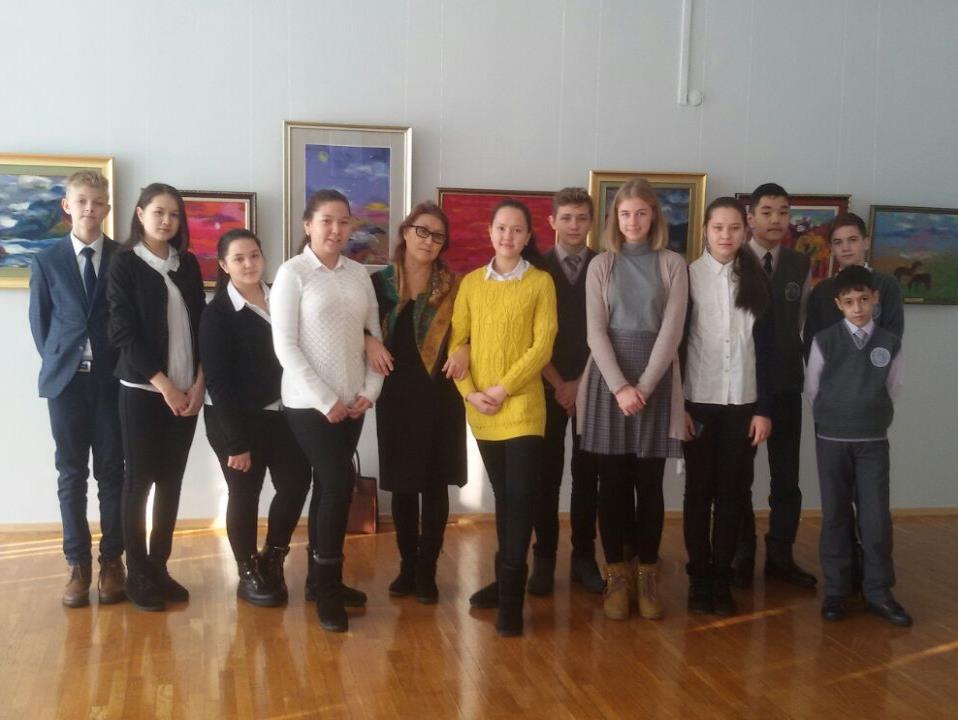 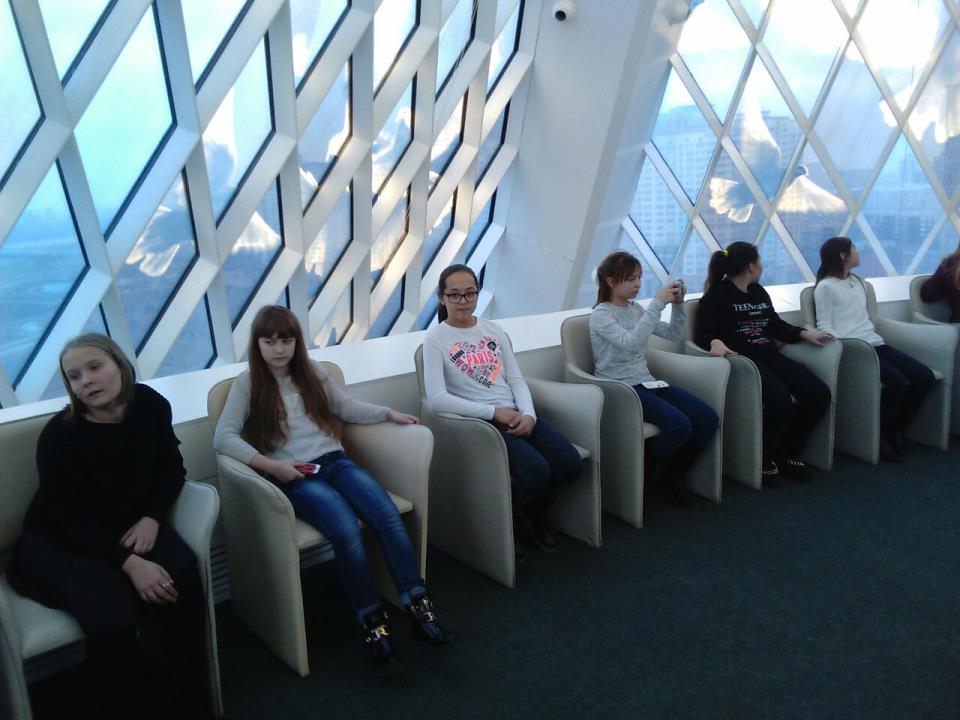 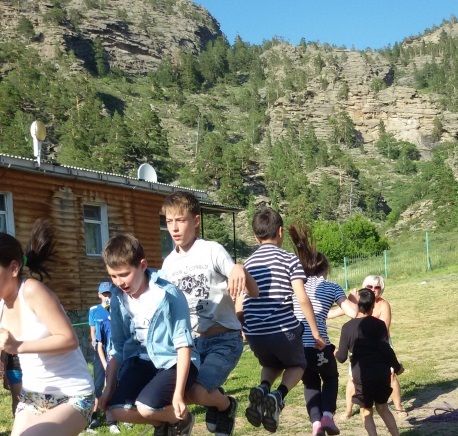 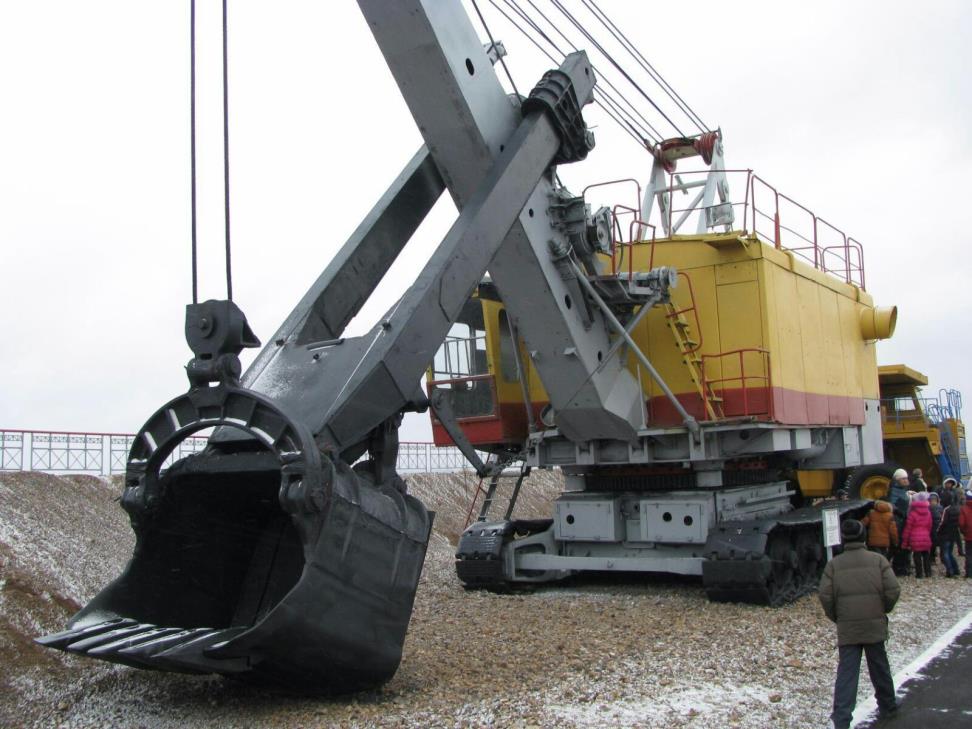 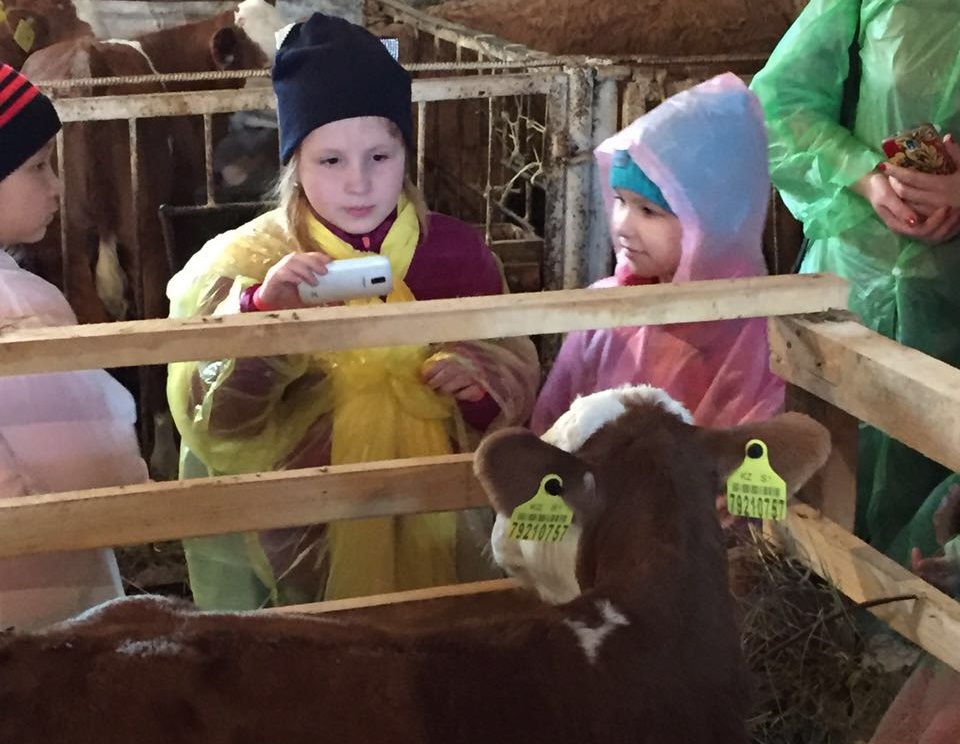 Мы любим путешествовать и изучать свой край.
Путешествие в Санкт-Петербург
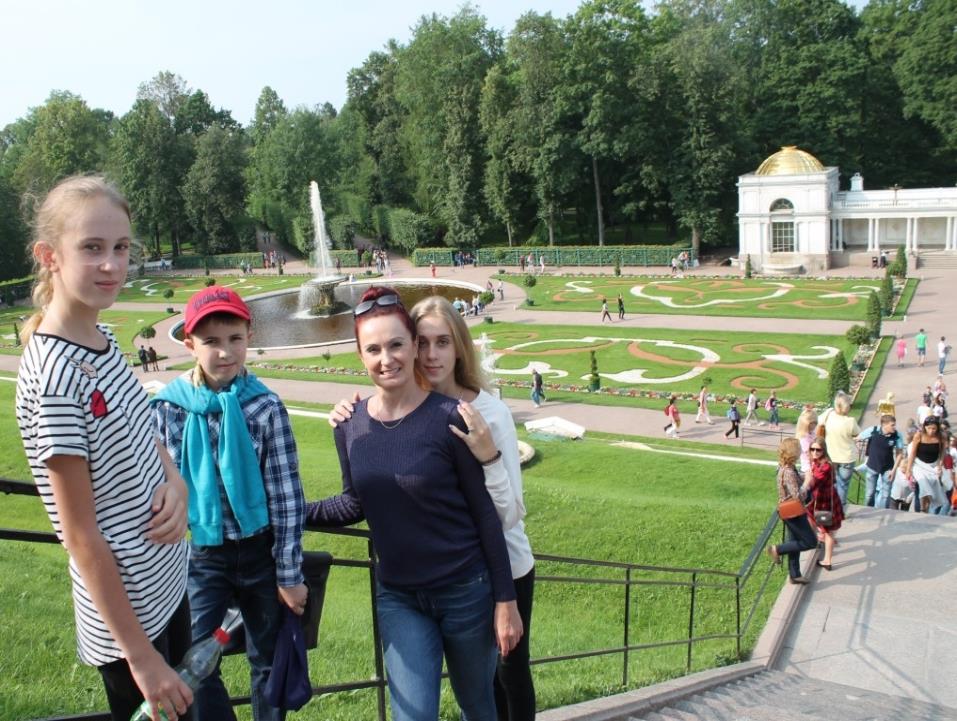 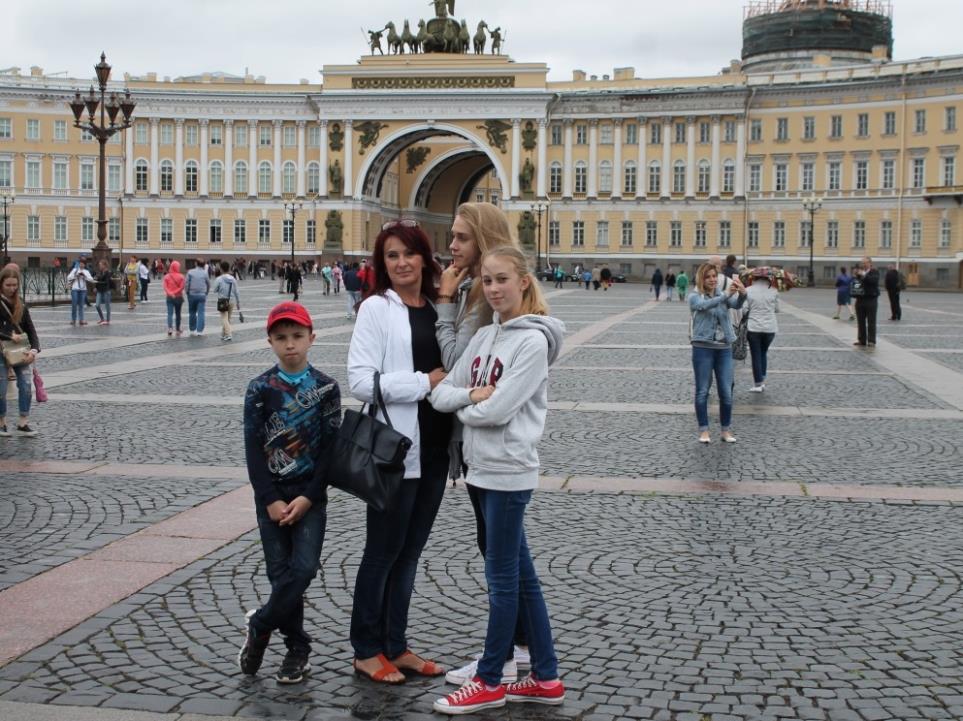 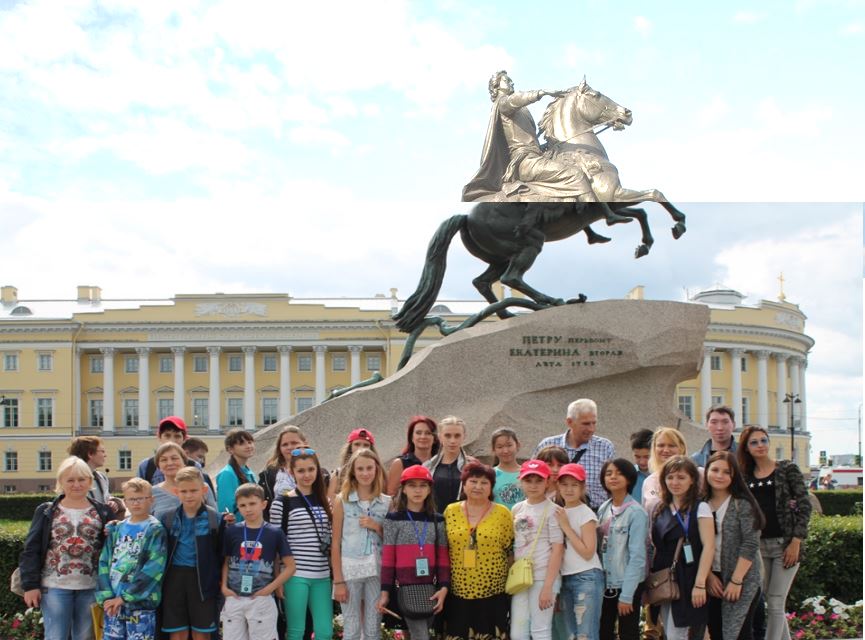 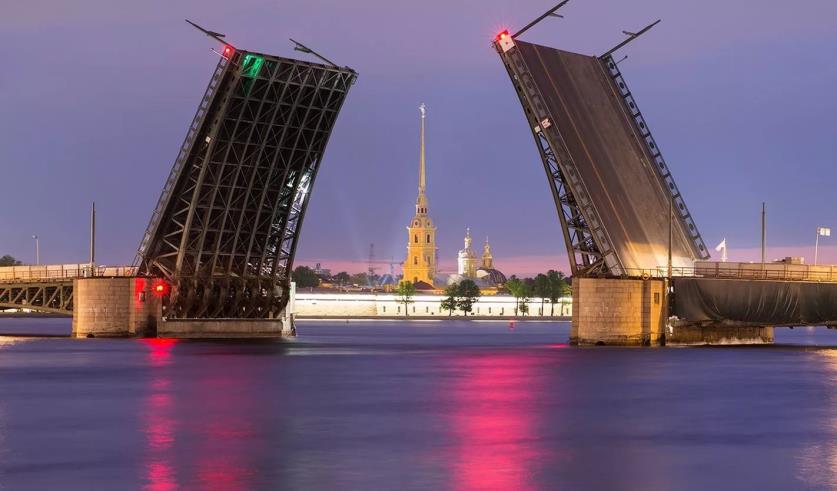 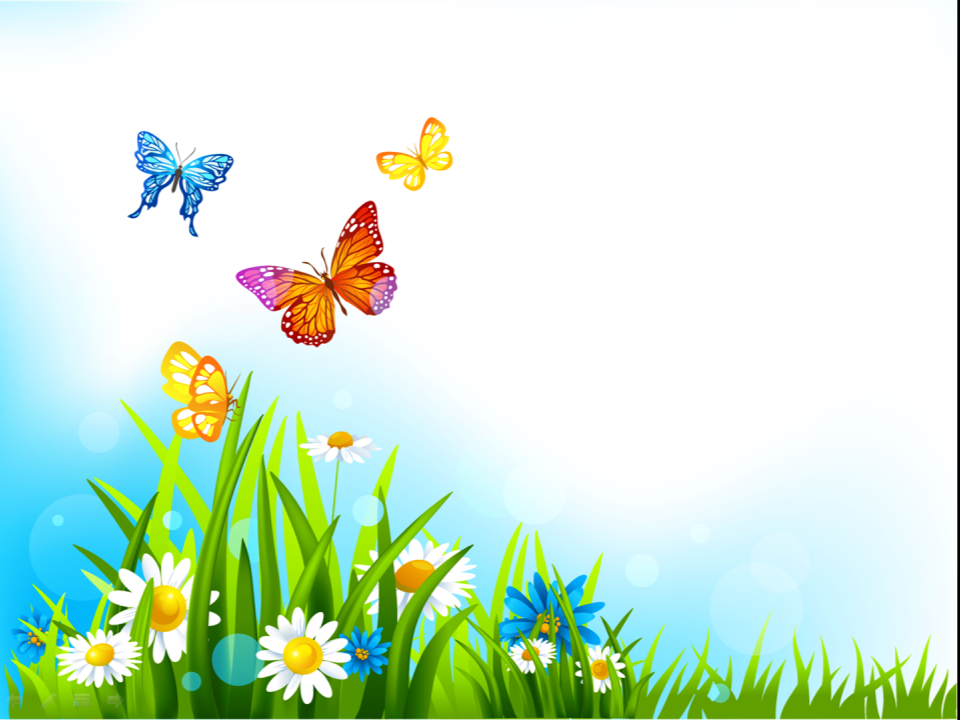 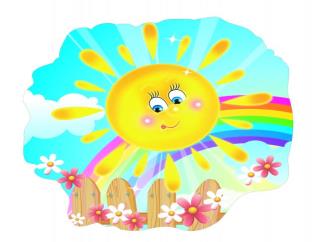 Органичным продолжением реализации воспитательной модели школы «Школа профессиональной культуры» является пришкольный 
 интеллектуально-оздоровительный 
 центр  труда и отдыха 
 «Летняя Академия»
 с дневным  пребыванием детей.
Возраст детей: 6 -17 лет
Срок реализации: июнь, июль, август 2017 г.
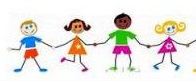 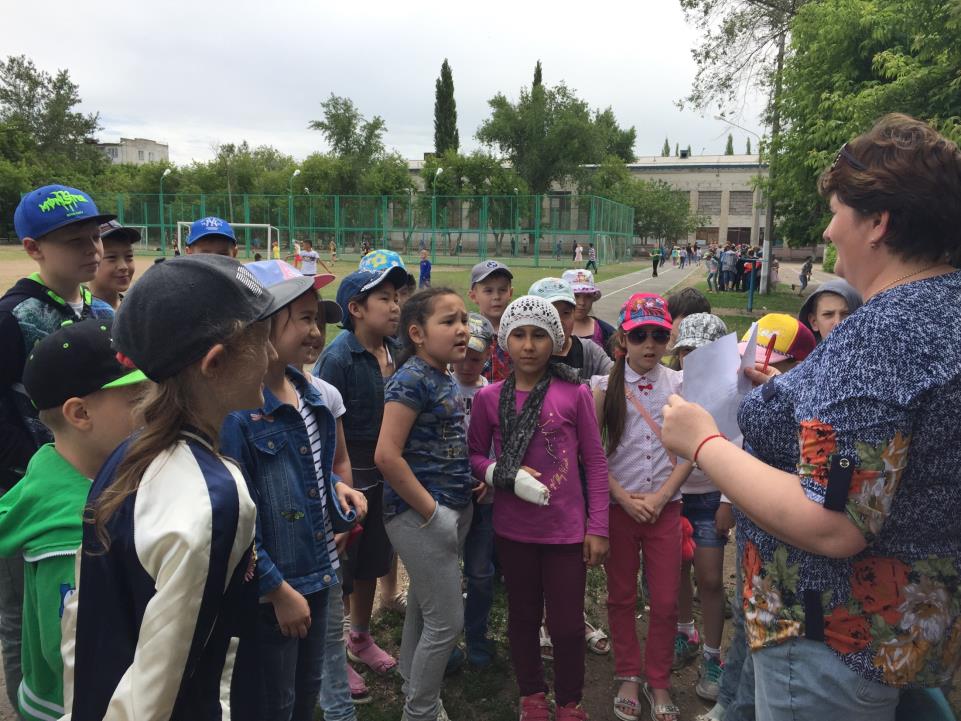 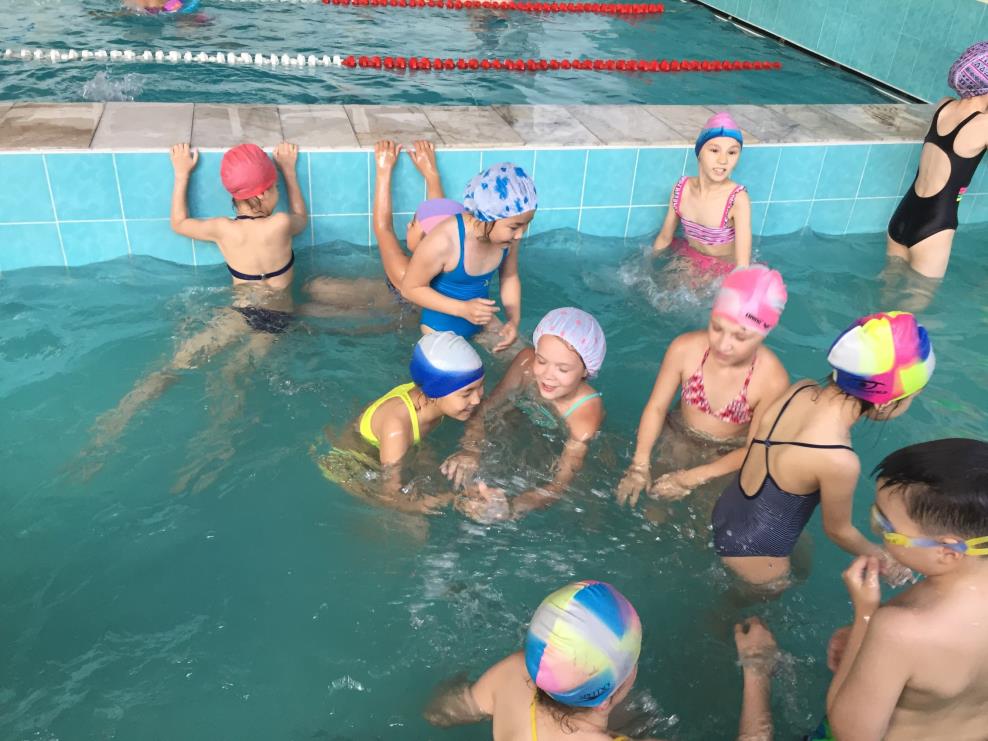 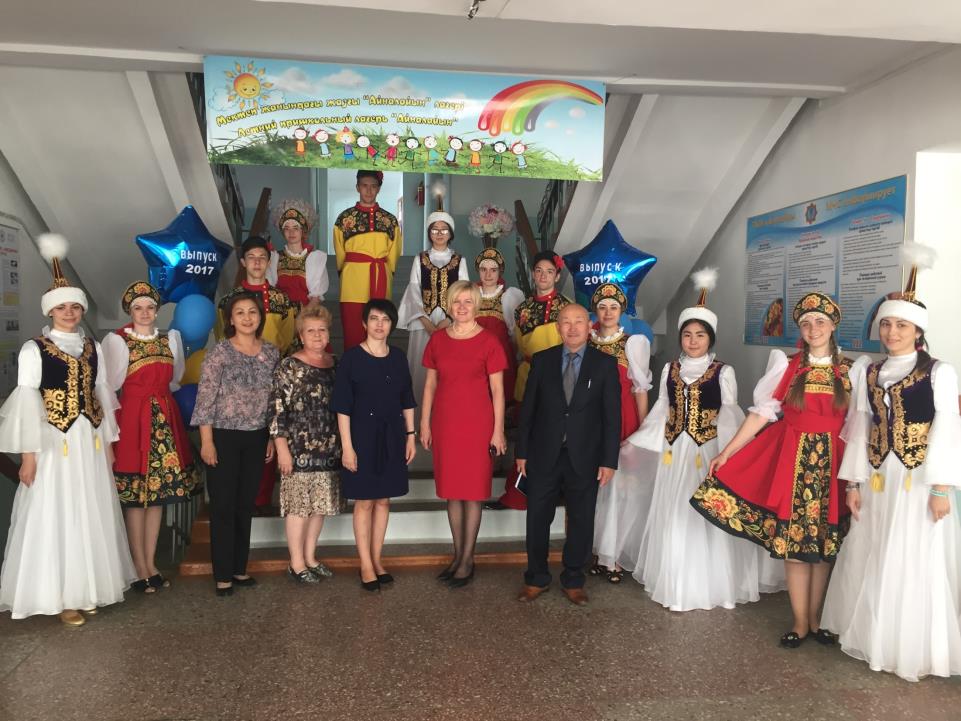 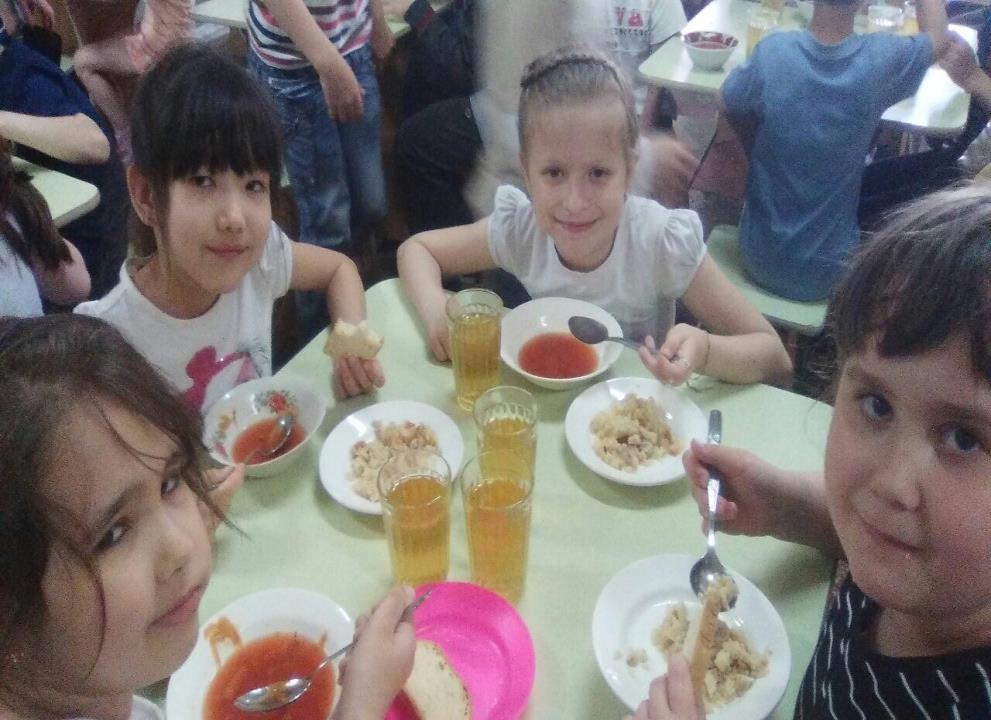 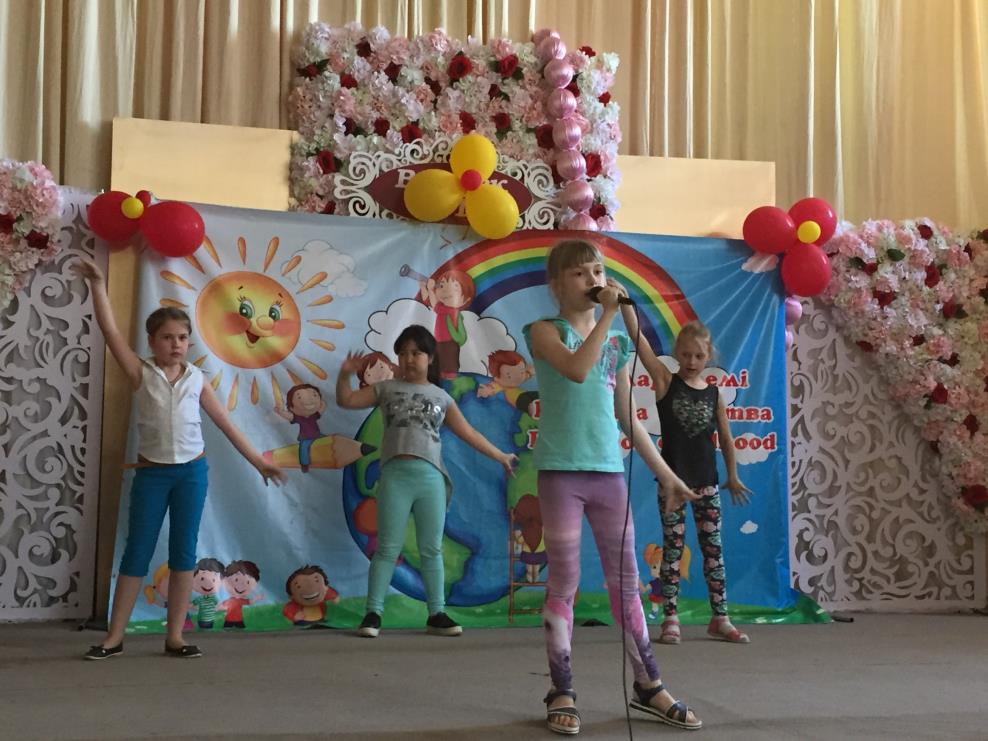 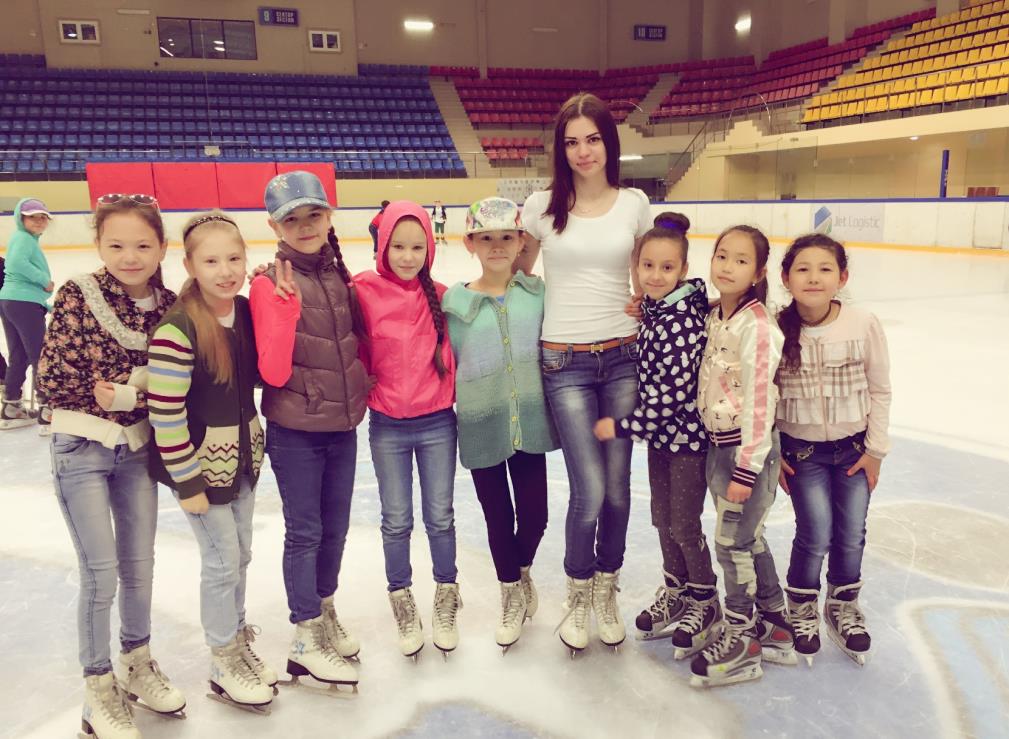 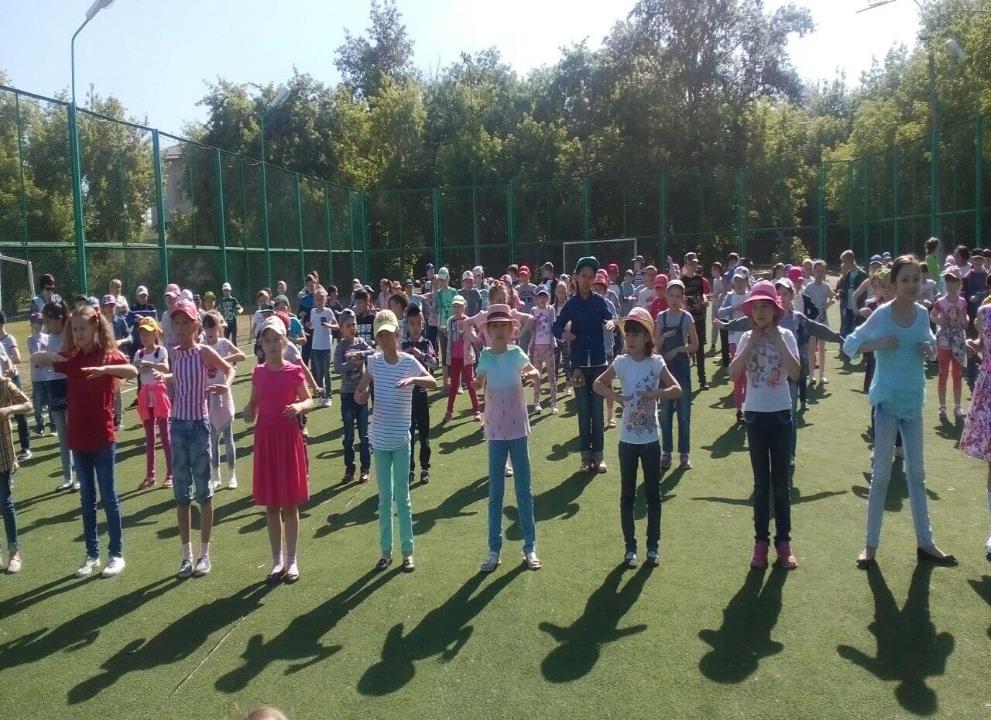 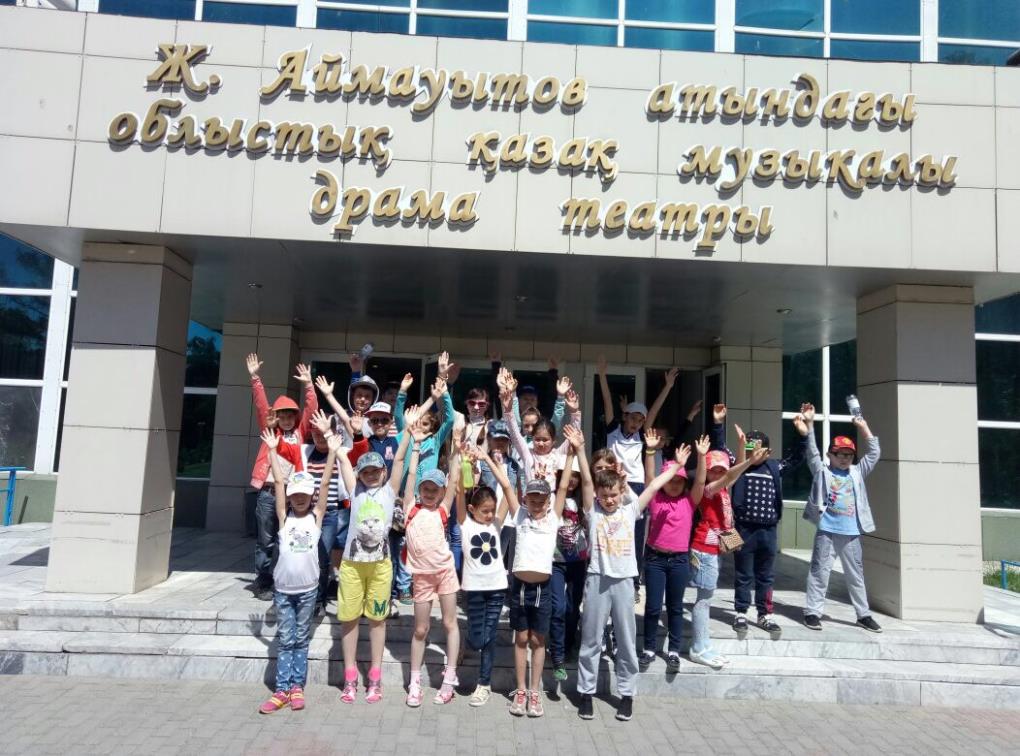 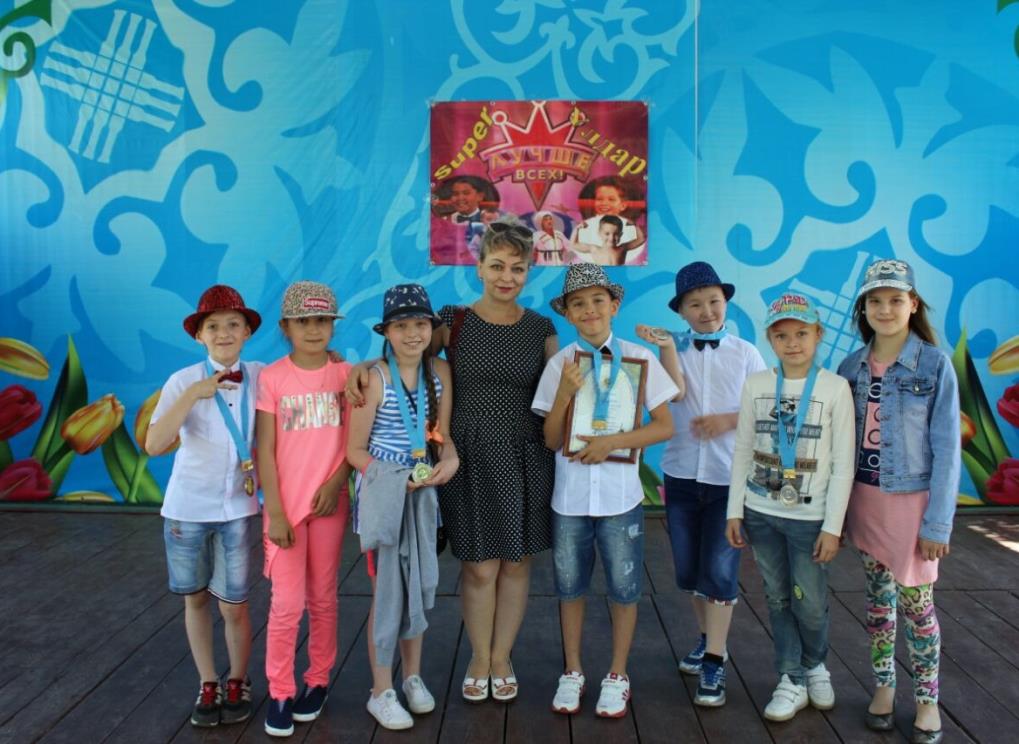 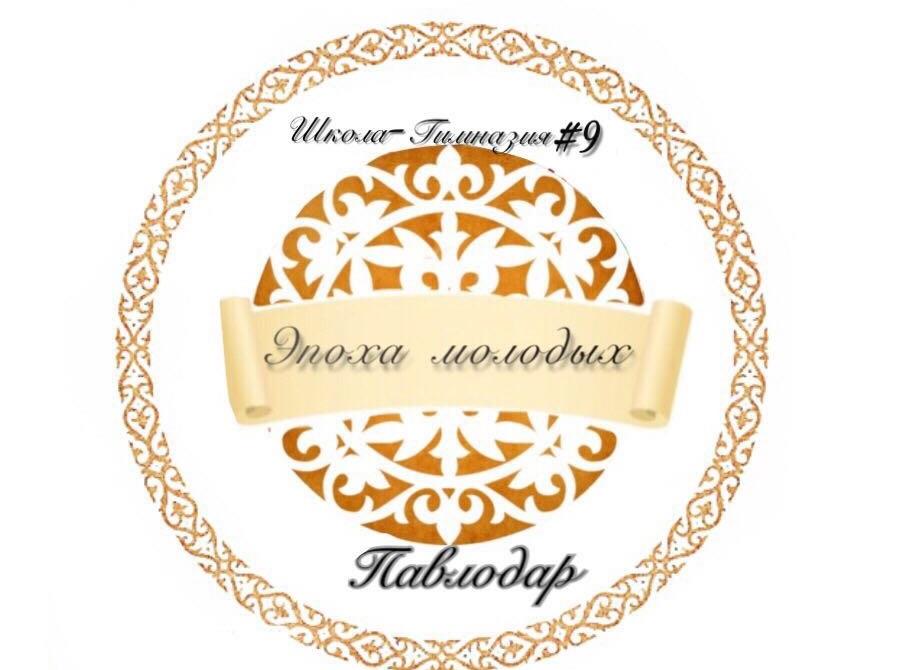 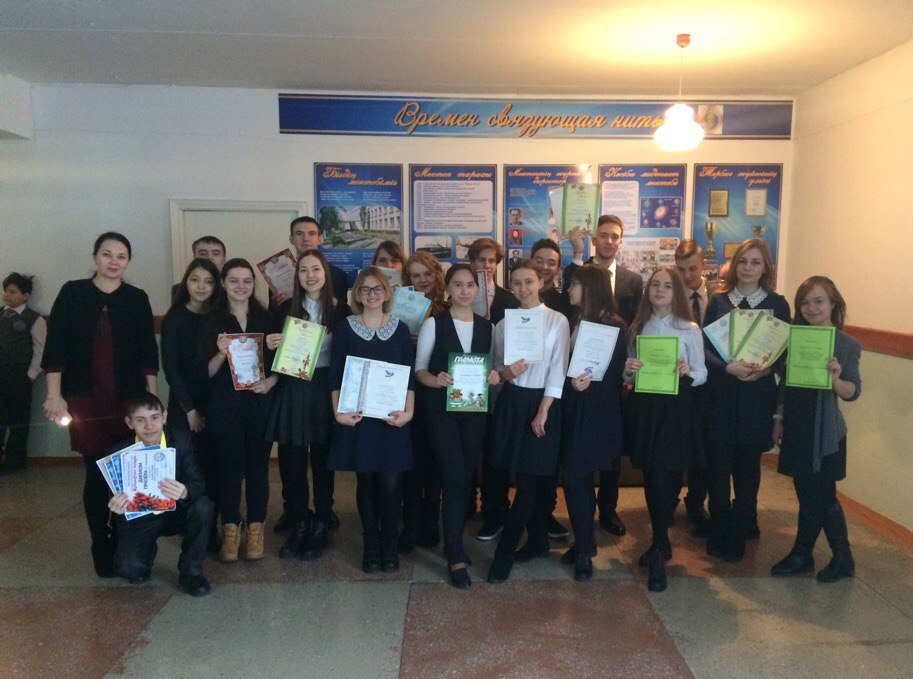 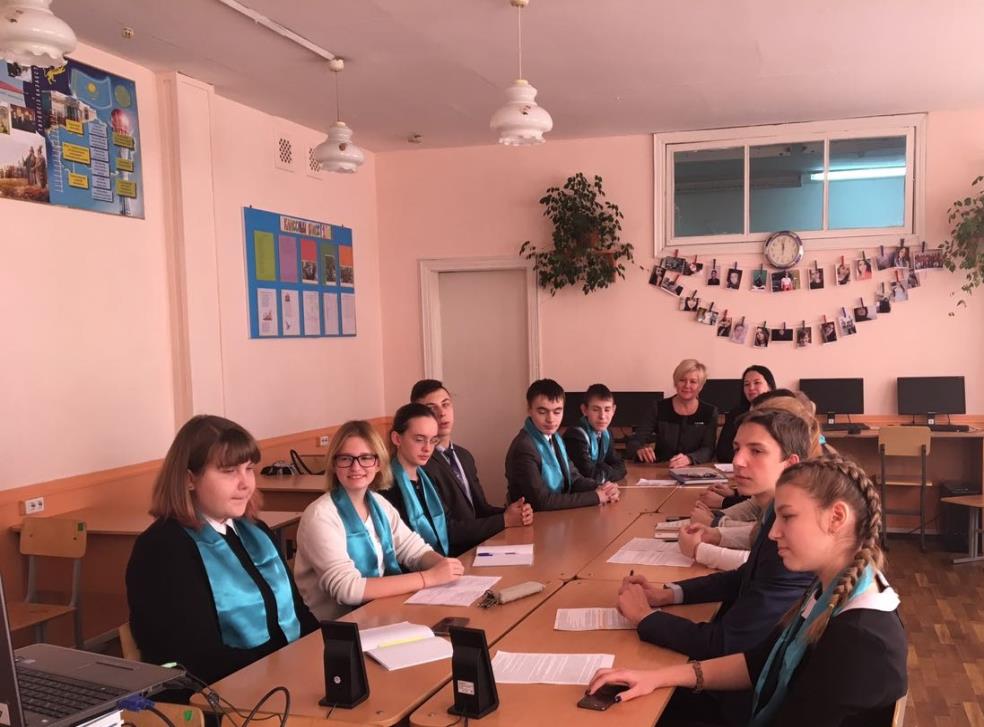 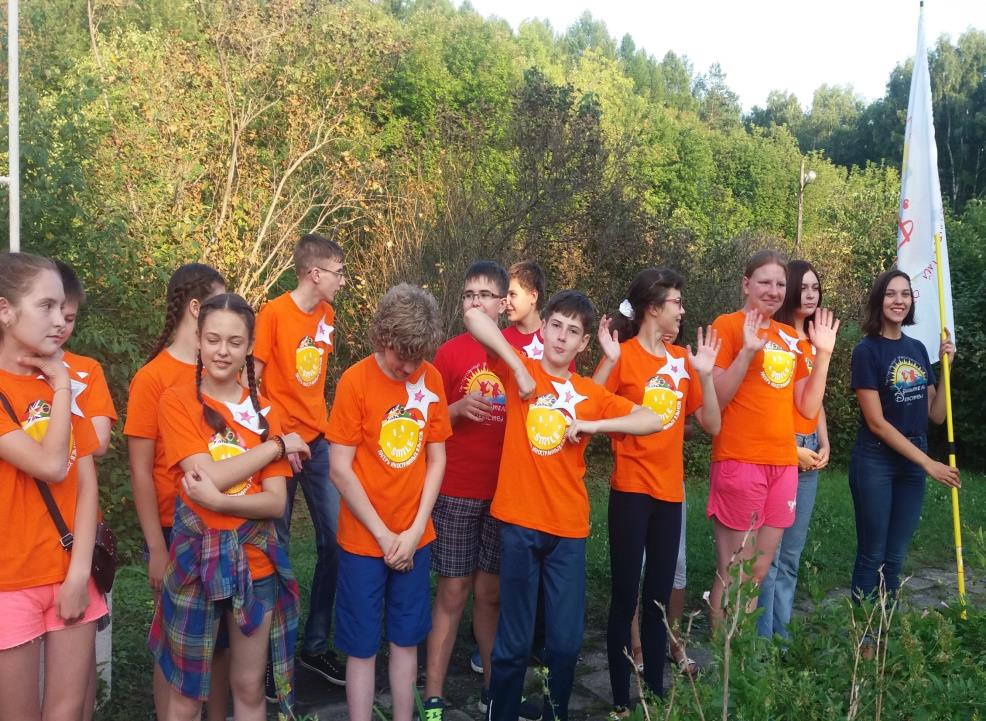 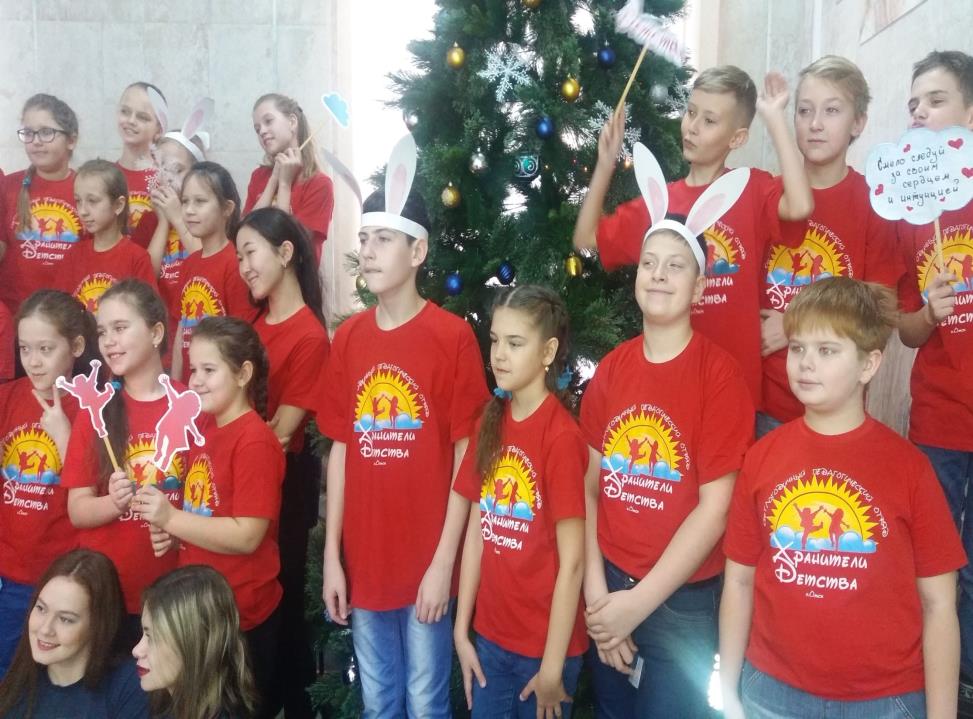 Приграничное сотрудничество
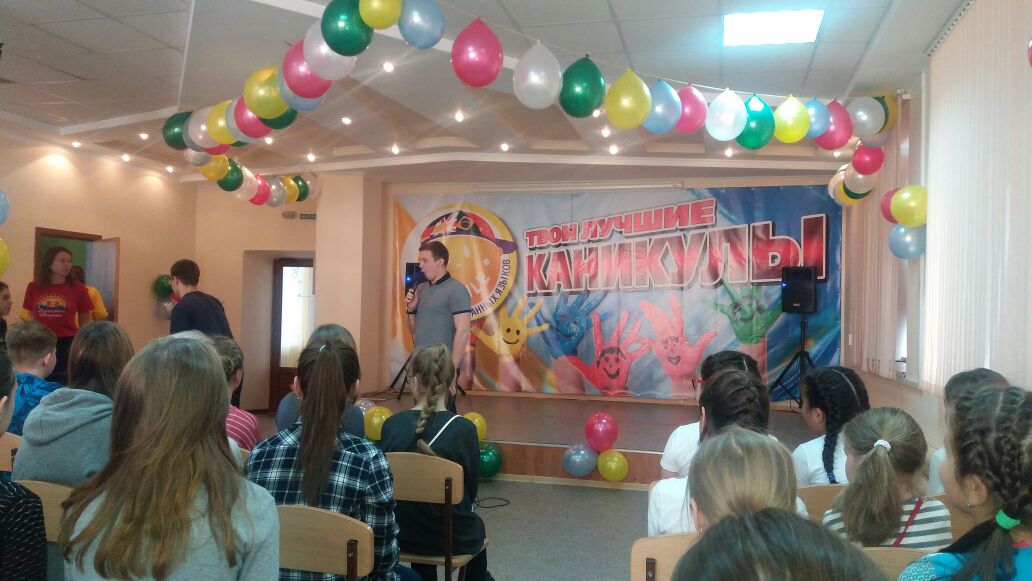 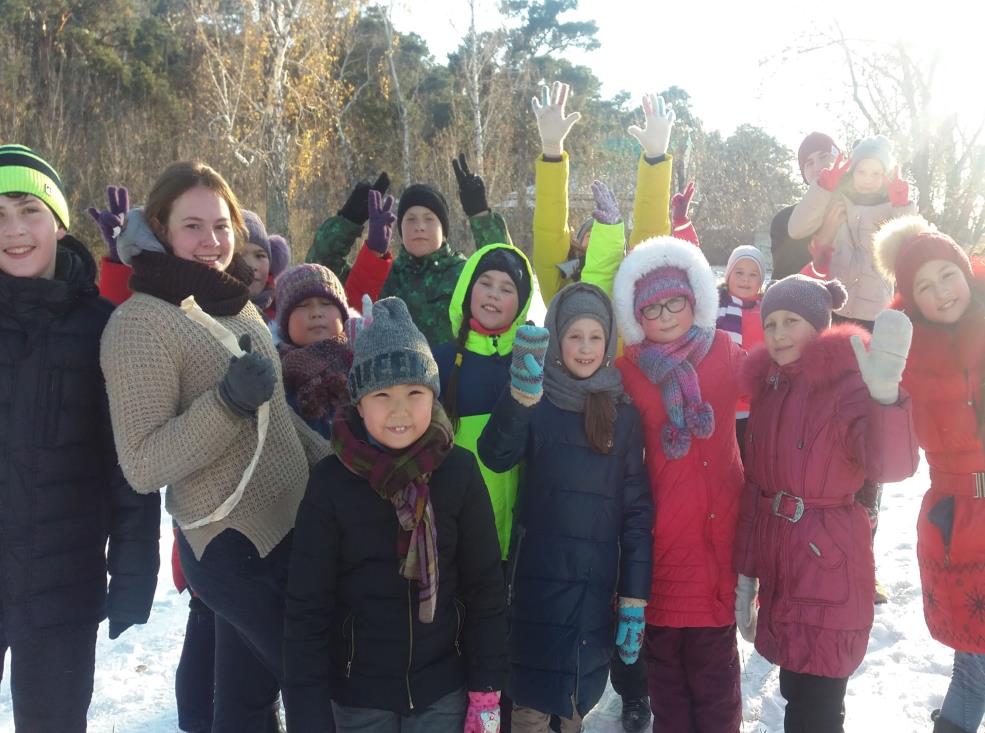 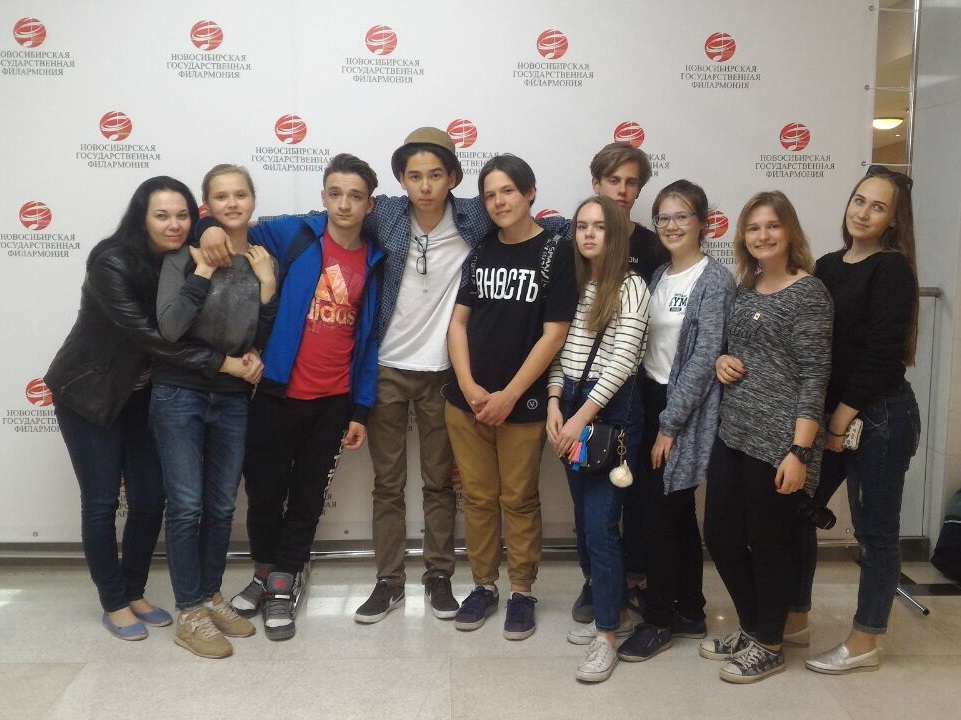 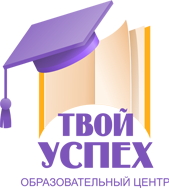 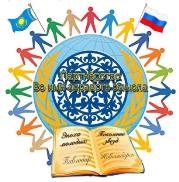